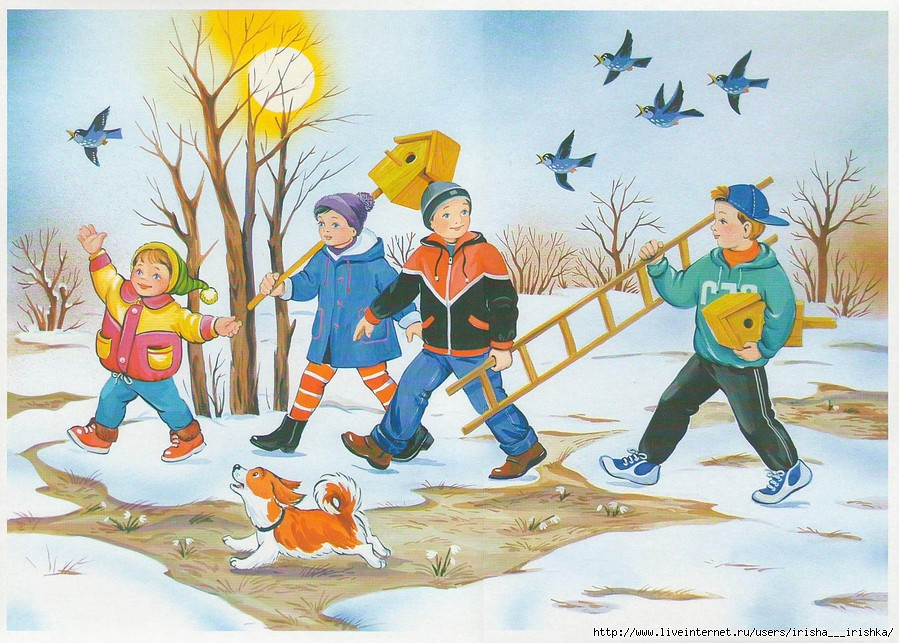 Весна
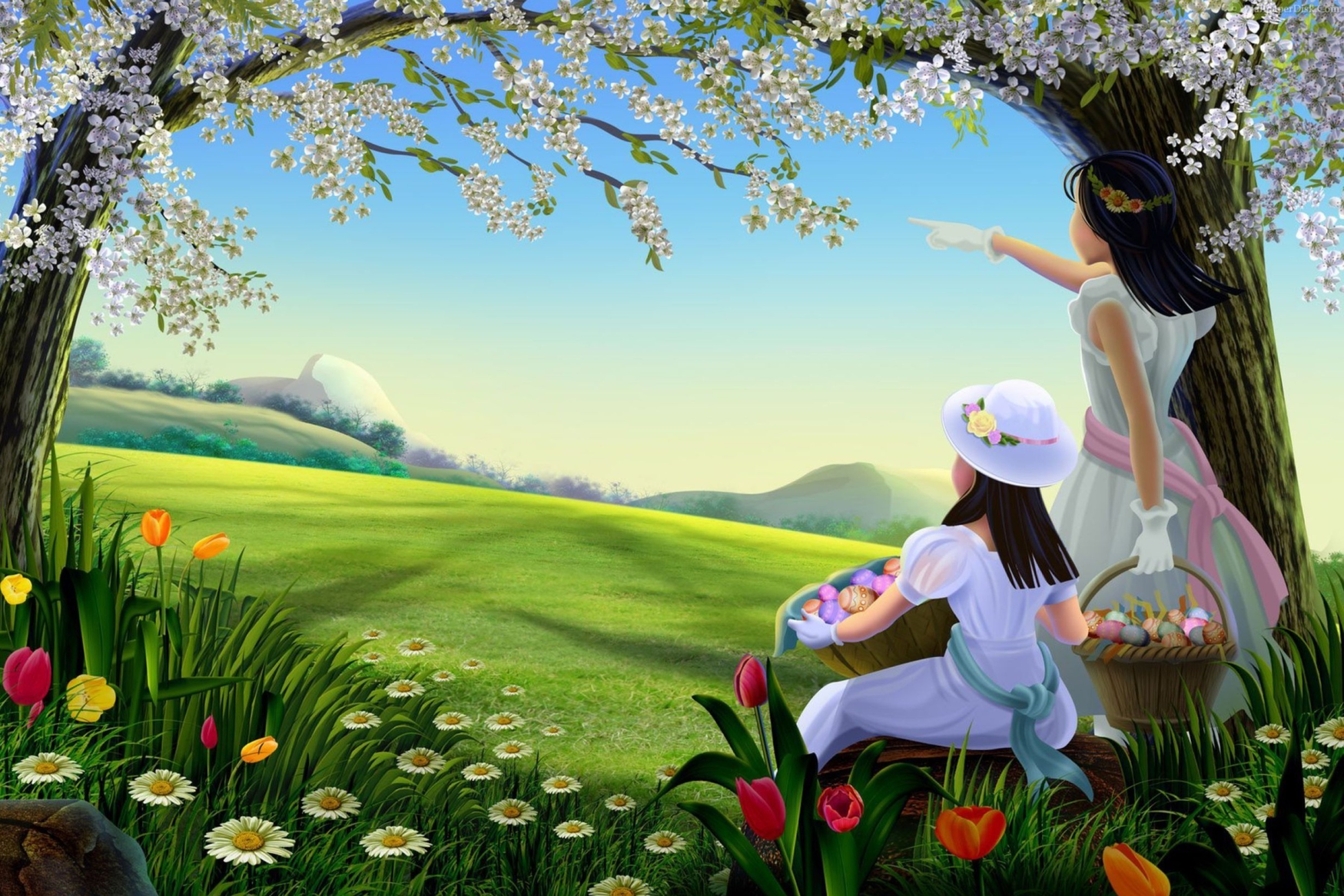 ПРАЗДНИКИ
Презентацию  подготовила  учитель-логопед  Агеева  В.  Н.
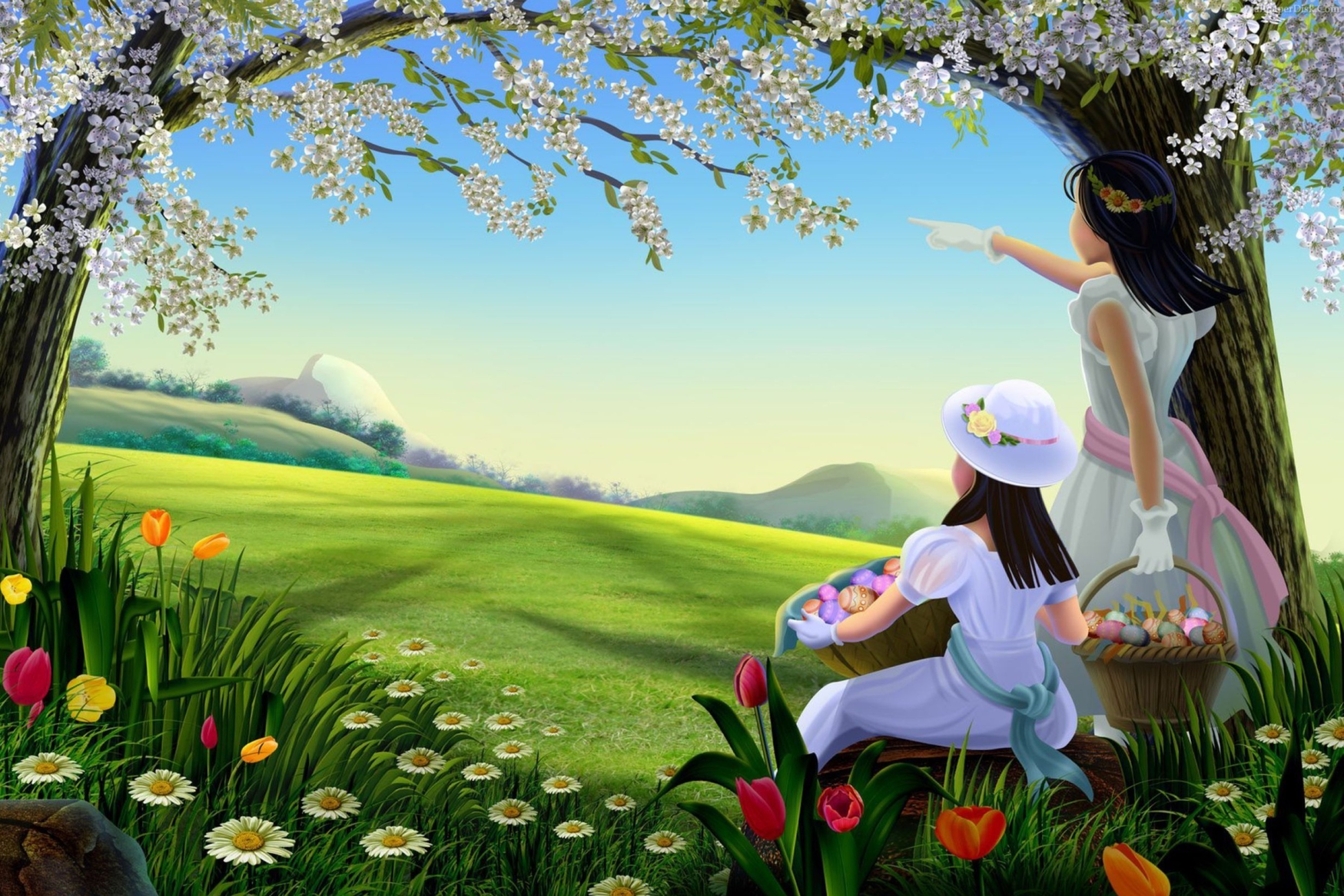 Выбери праздник
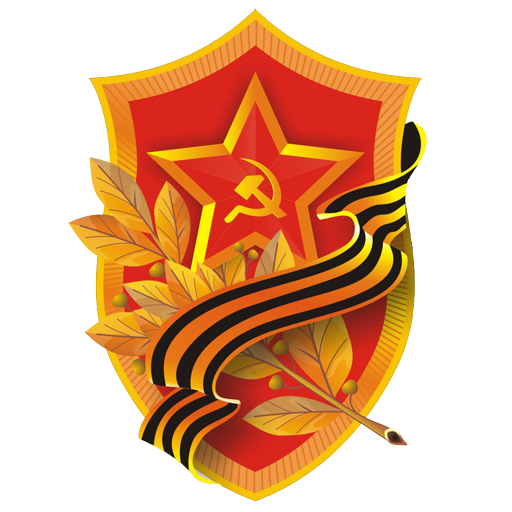 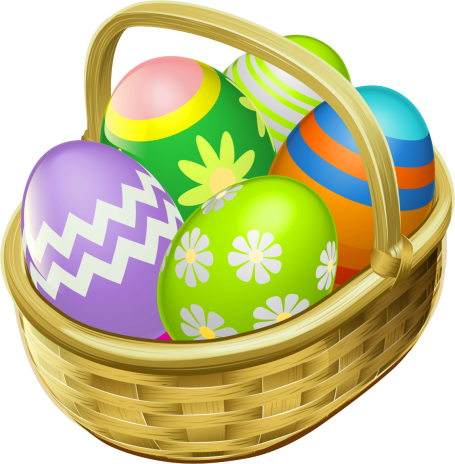 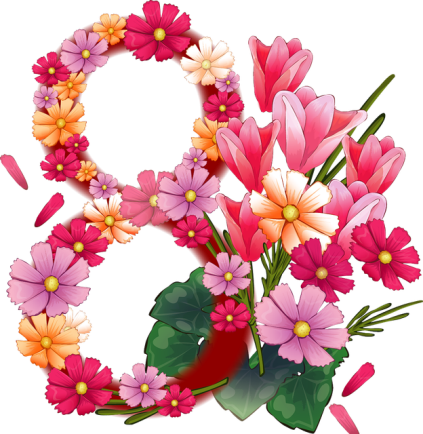 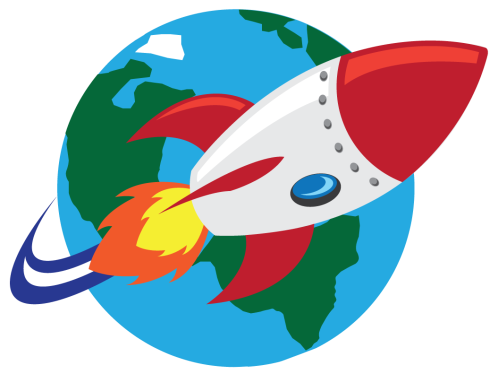 9 МАЯ
ПАСХА
ДЕНЬ КОСМОНАВТИКИ
8 МАРТА
Угадайте загадки
Изюмчатые, пышные,С глазурью белоснежной,Они не будут лишние,Съедят их безмятежно.Они бывают в праздник,От радости кричи,Вкуснейшие, прекрасные,Чудо — ...
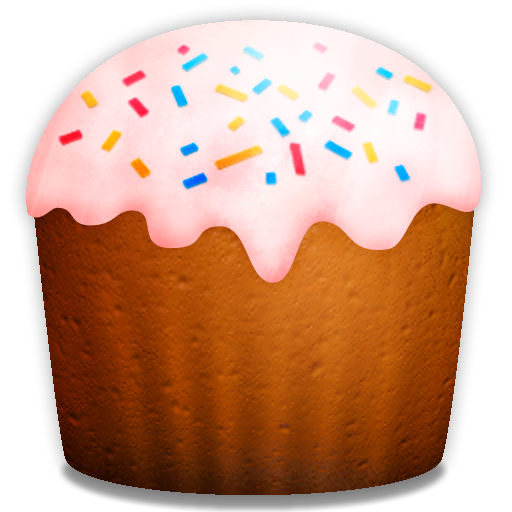 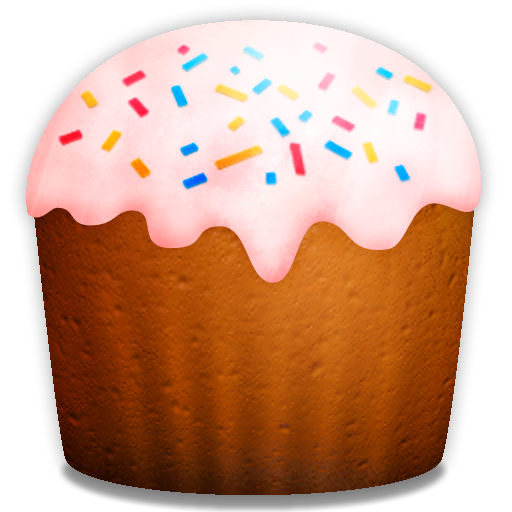 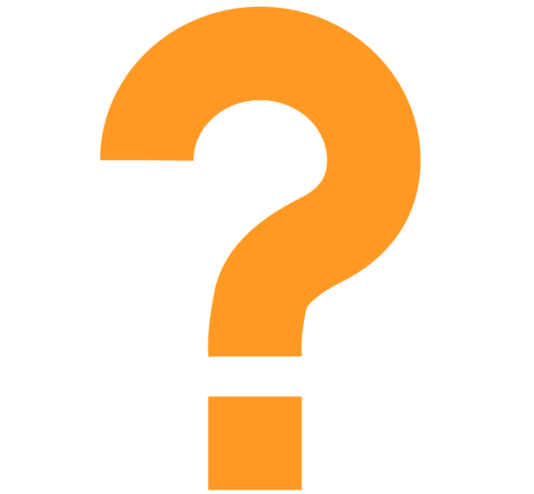 КУЛИЧ
Угадайте загадки
На Светлую Седмицу —В семействе их традиция:Гостей встречать —Разговором привечать.Разговоры — их стихия,Ими славится Россия.Заболтают языком,Слышно далеко: «Бом-бом!»
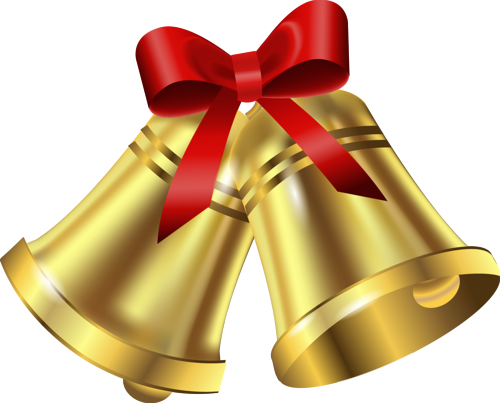 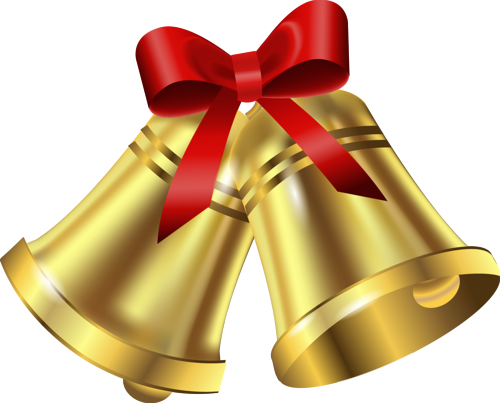 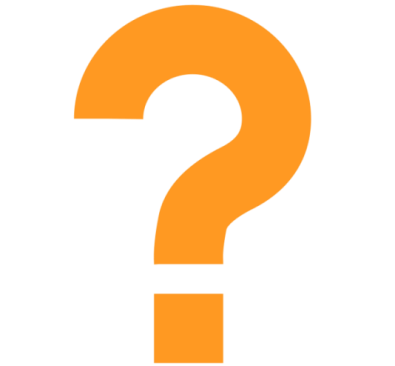 КОЛОКОЛА
Угадайте загадки
Знают все, на Пасху мы,Светить ходим куличи.А еще красим его,Символ Пасхи ведь...
Когда её зажгут под образами —Она заплачет тихими слезами.Слеза её светла и горяча —То белая пасхальная ...
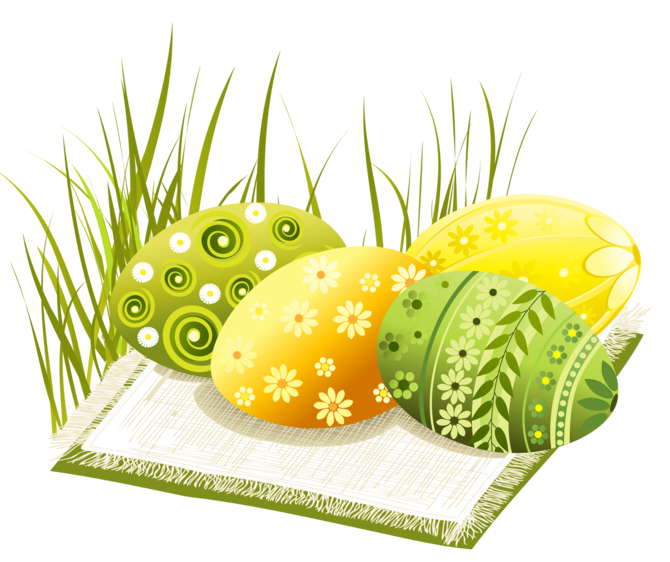 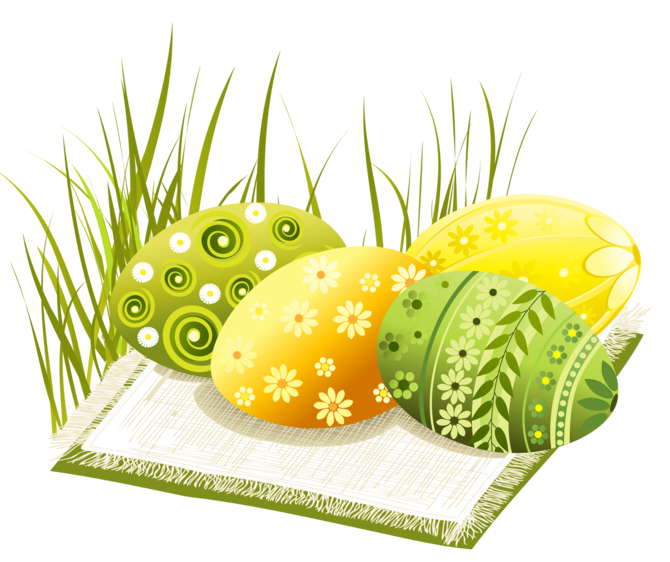 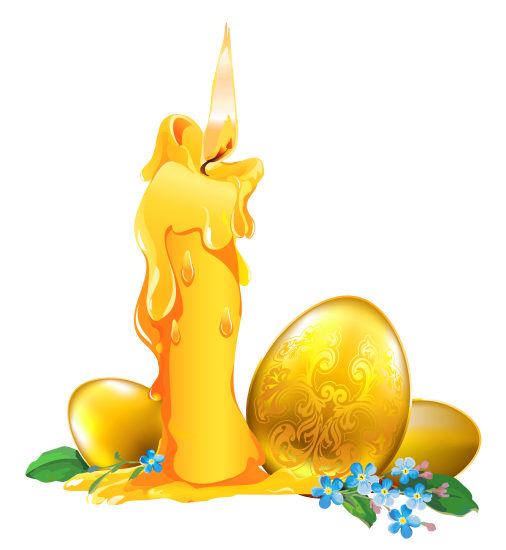 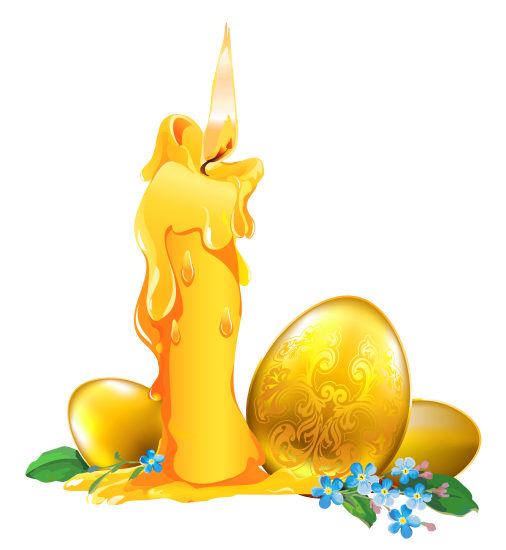 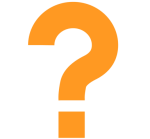 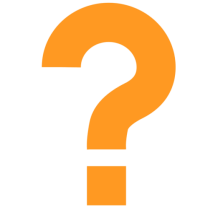 ЯЙЦО
СВЕЧА
Пасхальные яйца от Карла Фаберже
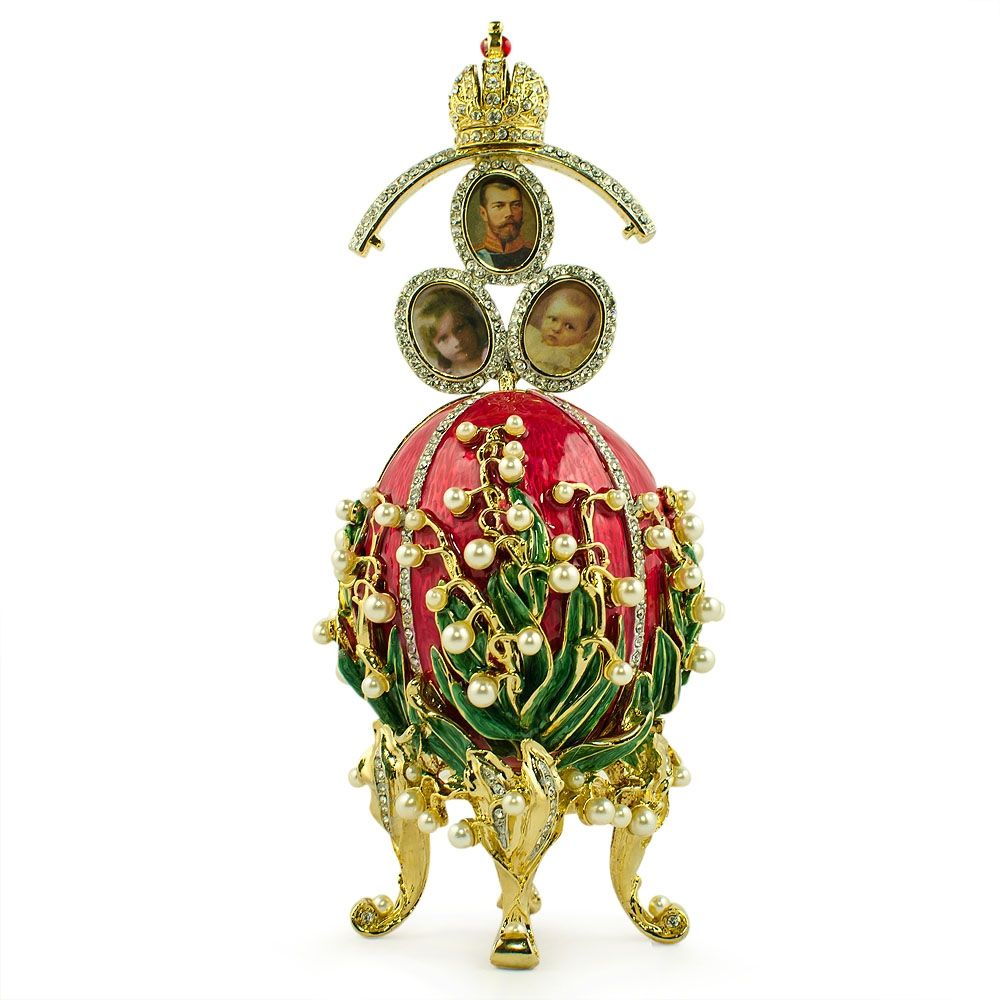 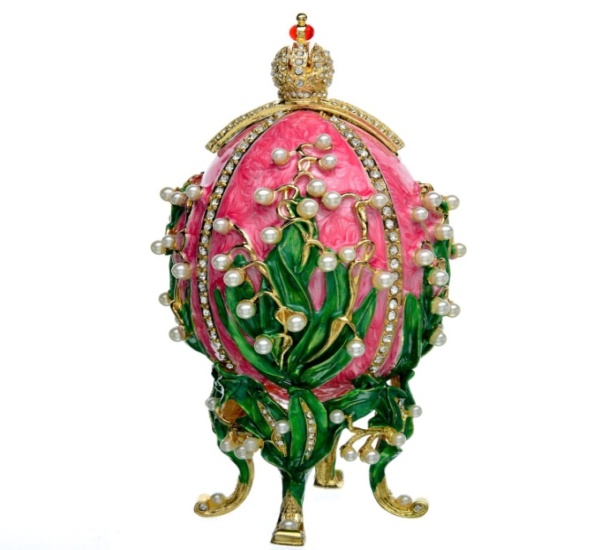 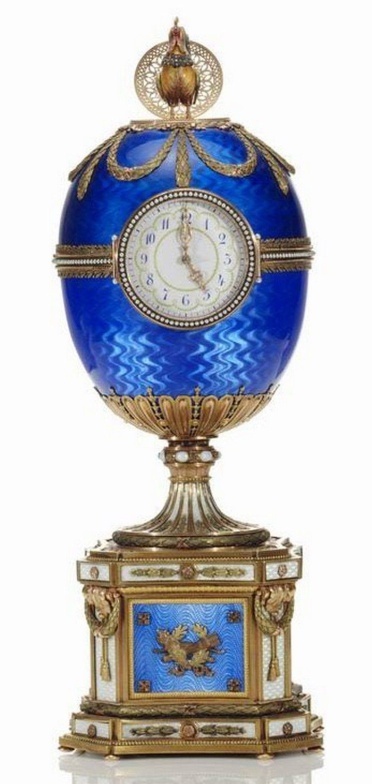 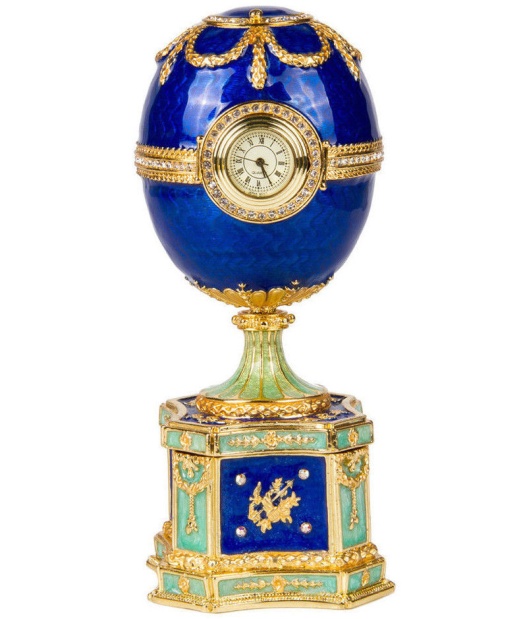 Найдите яйцо без пары
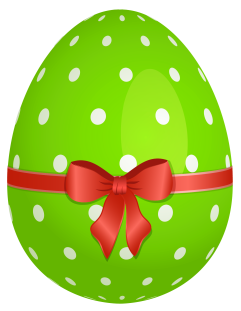 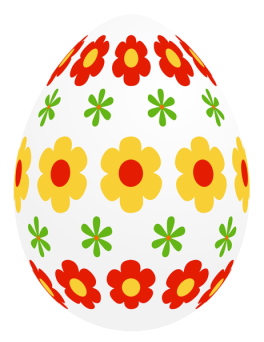 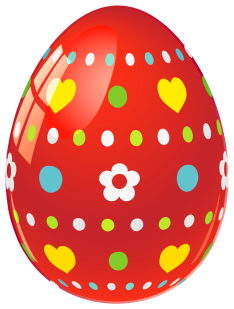 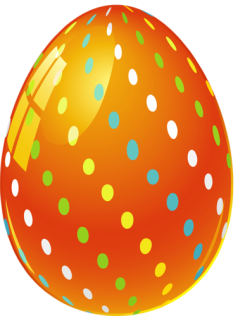 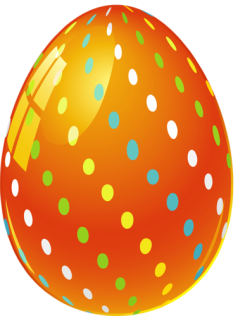 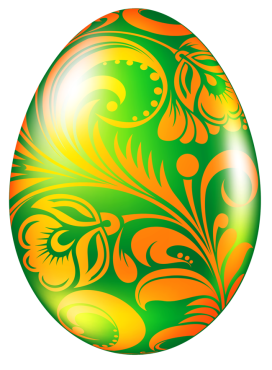 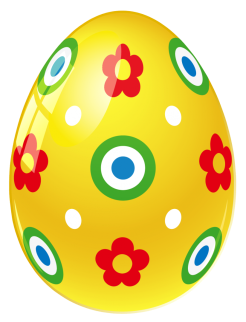 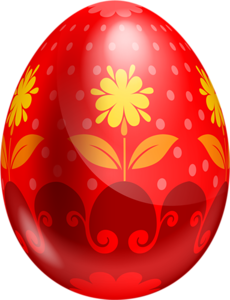 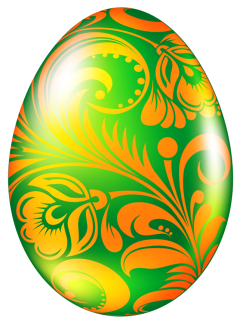 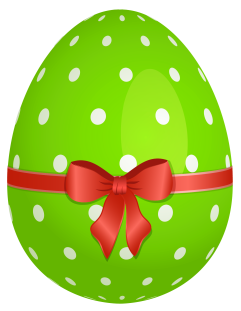 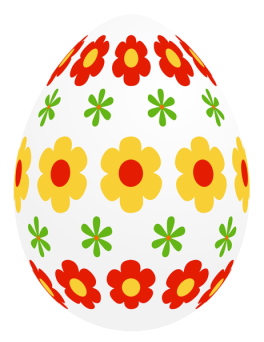 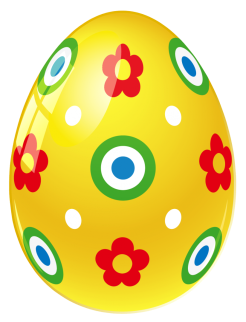 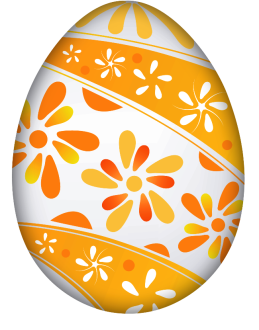 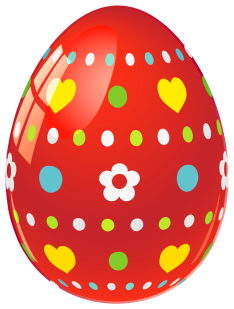 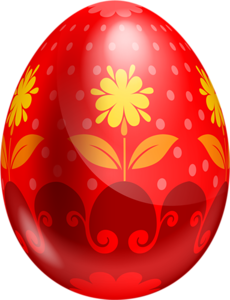 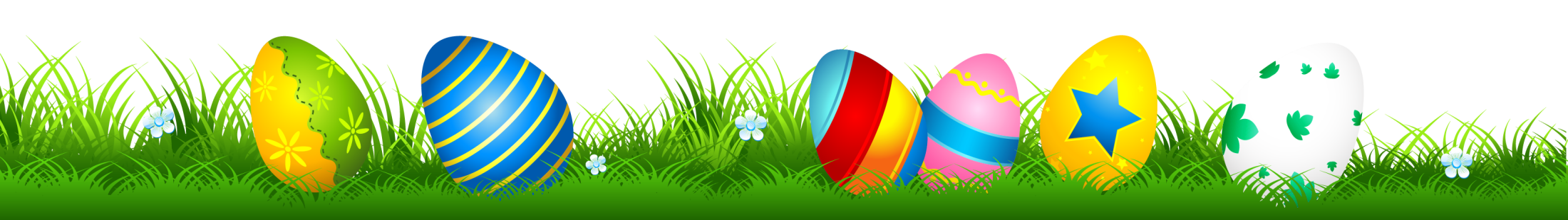 Попробуйте ещё раз
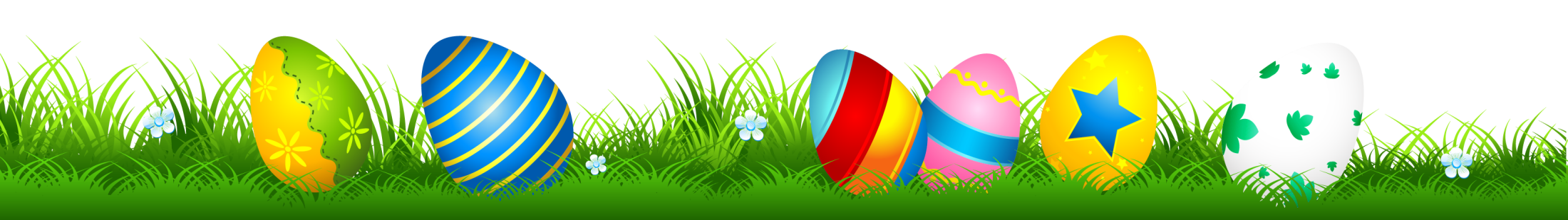 Правильно!
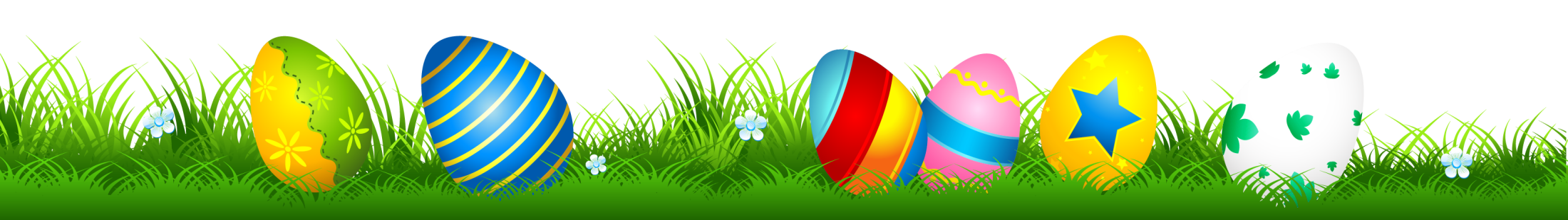 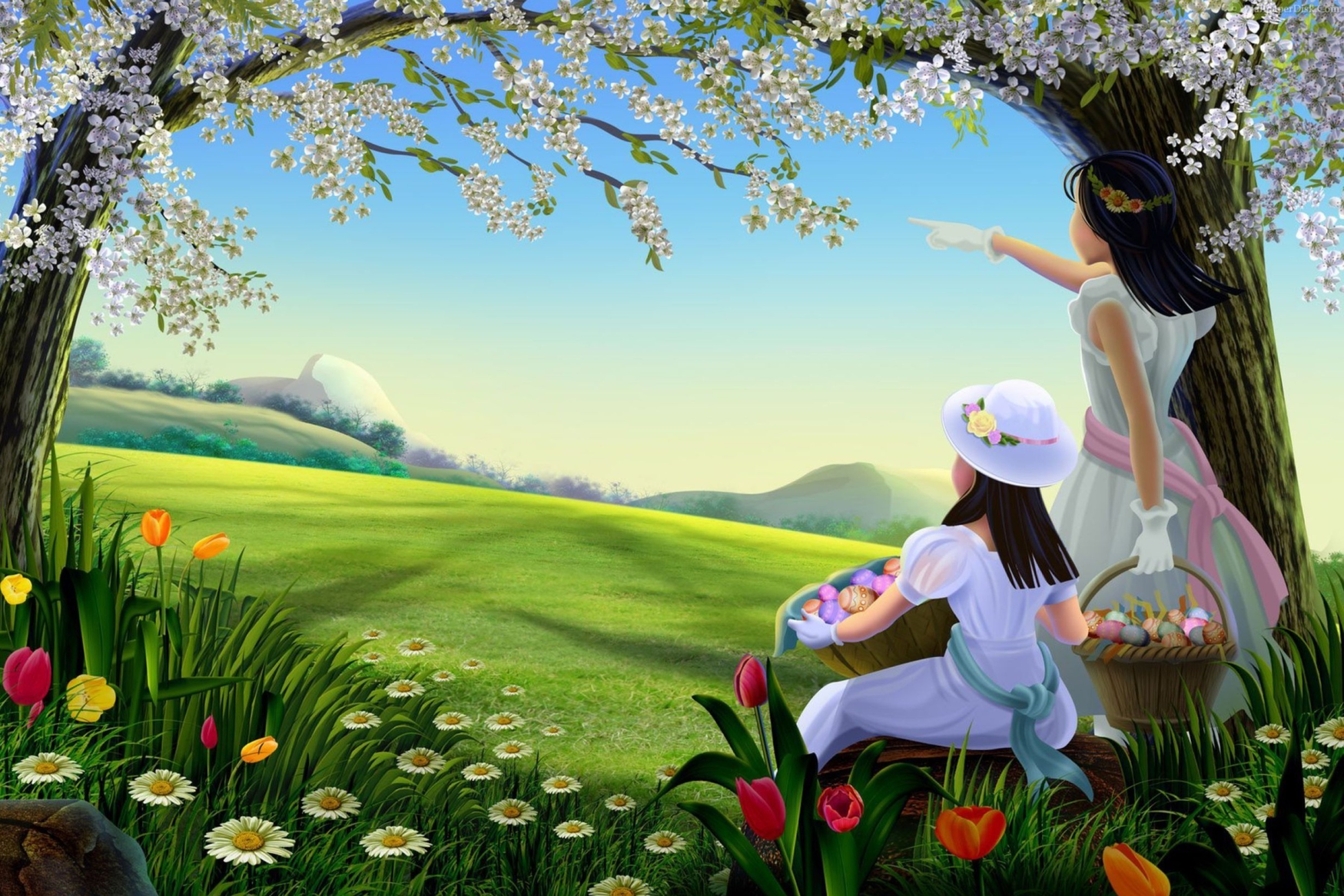 Выбери праздник
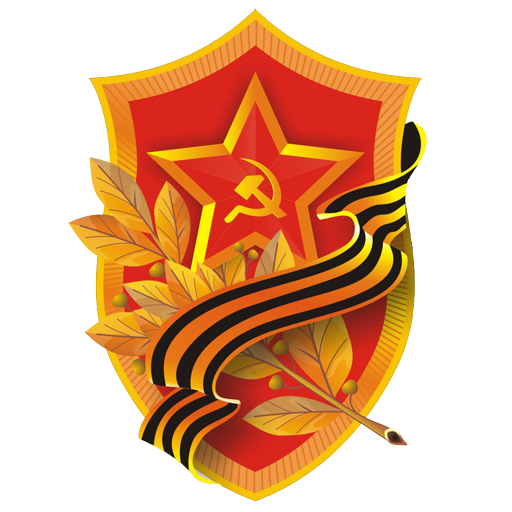 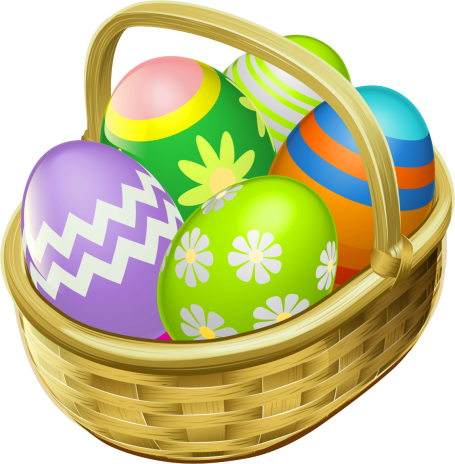 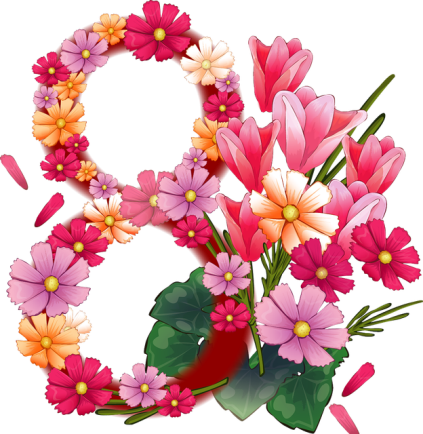 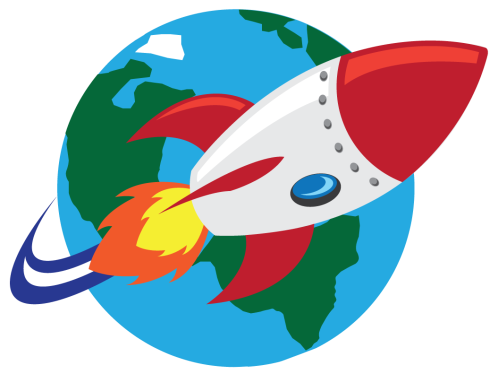 9 МАЯ
ПАСХА
ДЕНЬ КОСМОНАВТИКИ
8 МАРТА
Угадайте загадки
В этот день Гагарин ЮрийСовершил Земли облёт.Удивился, восхитился,Изумился весь народ.
Подскажите, объясните,Про какой день речь ведём?(Этот день, серьёзный, важный,Каждый год его мы ждём).
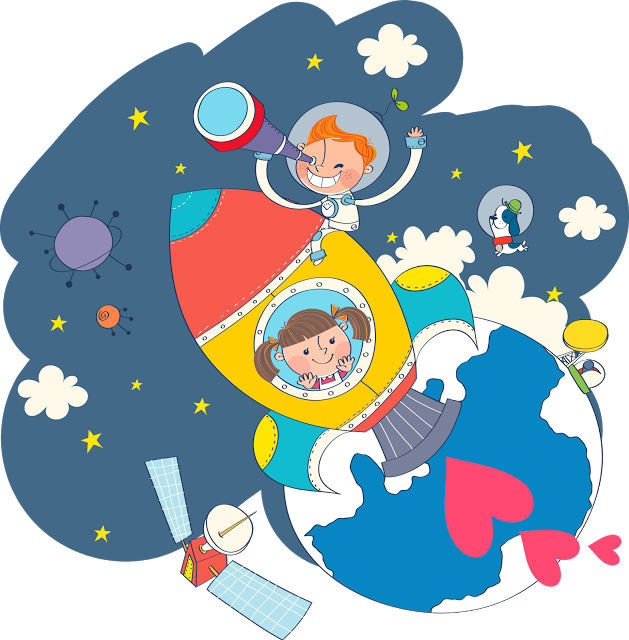 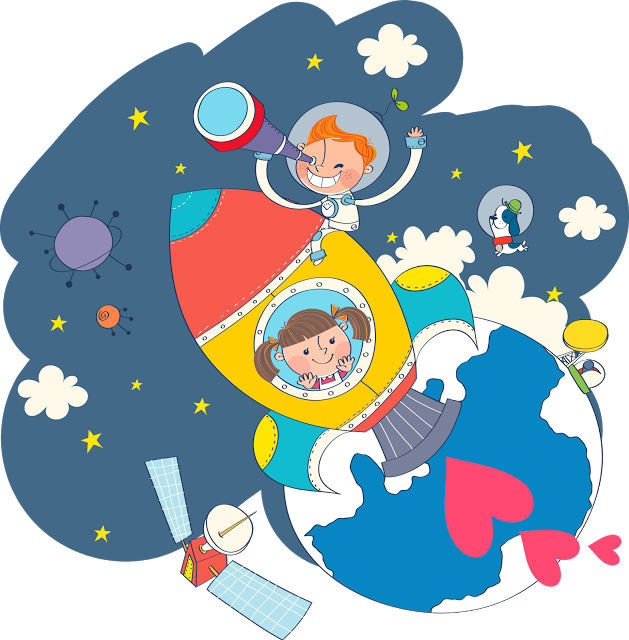 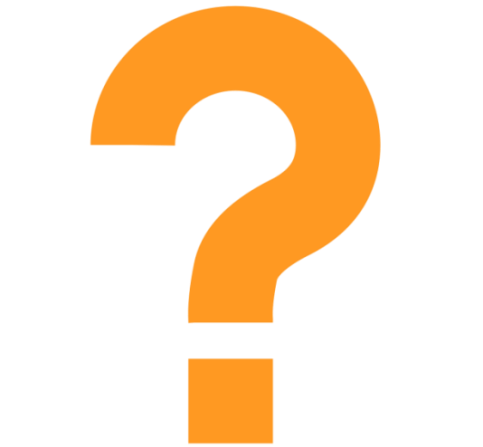 ДЕНЬ КОСМОНАВТИКИ
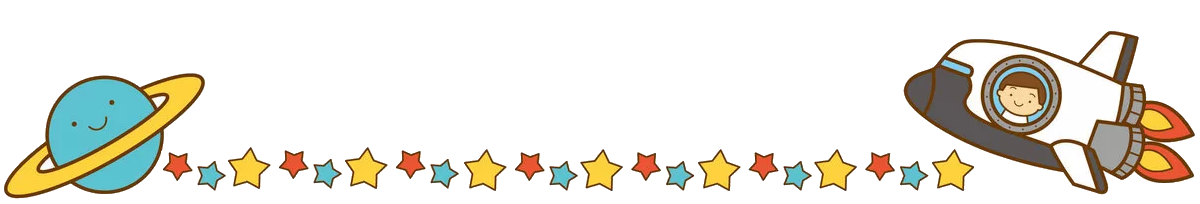 Угадайте загадки
В полёт на «Востоке»Решился не барин,А русский парнишкаЮрий …
Видеть чудо на дальней планете,Сможешь ты, полетев на …
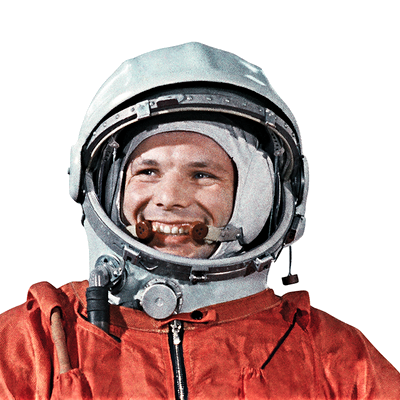 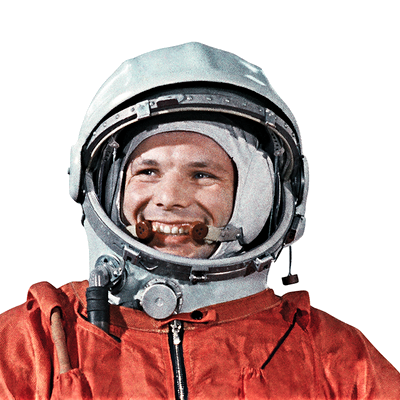 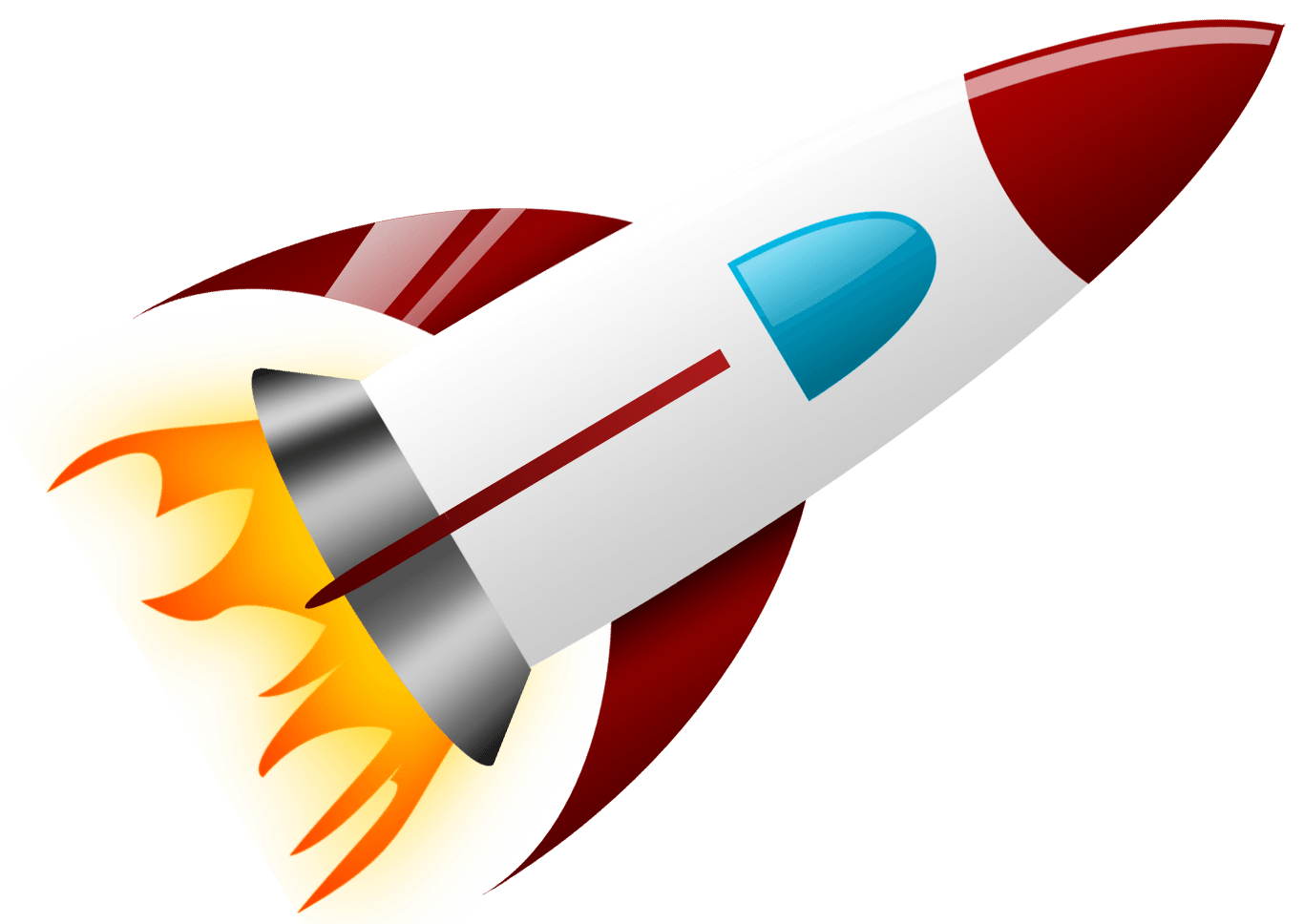 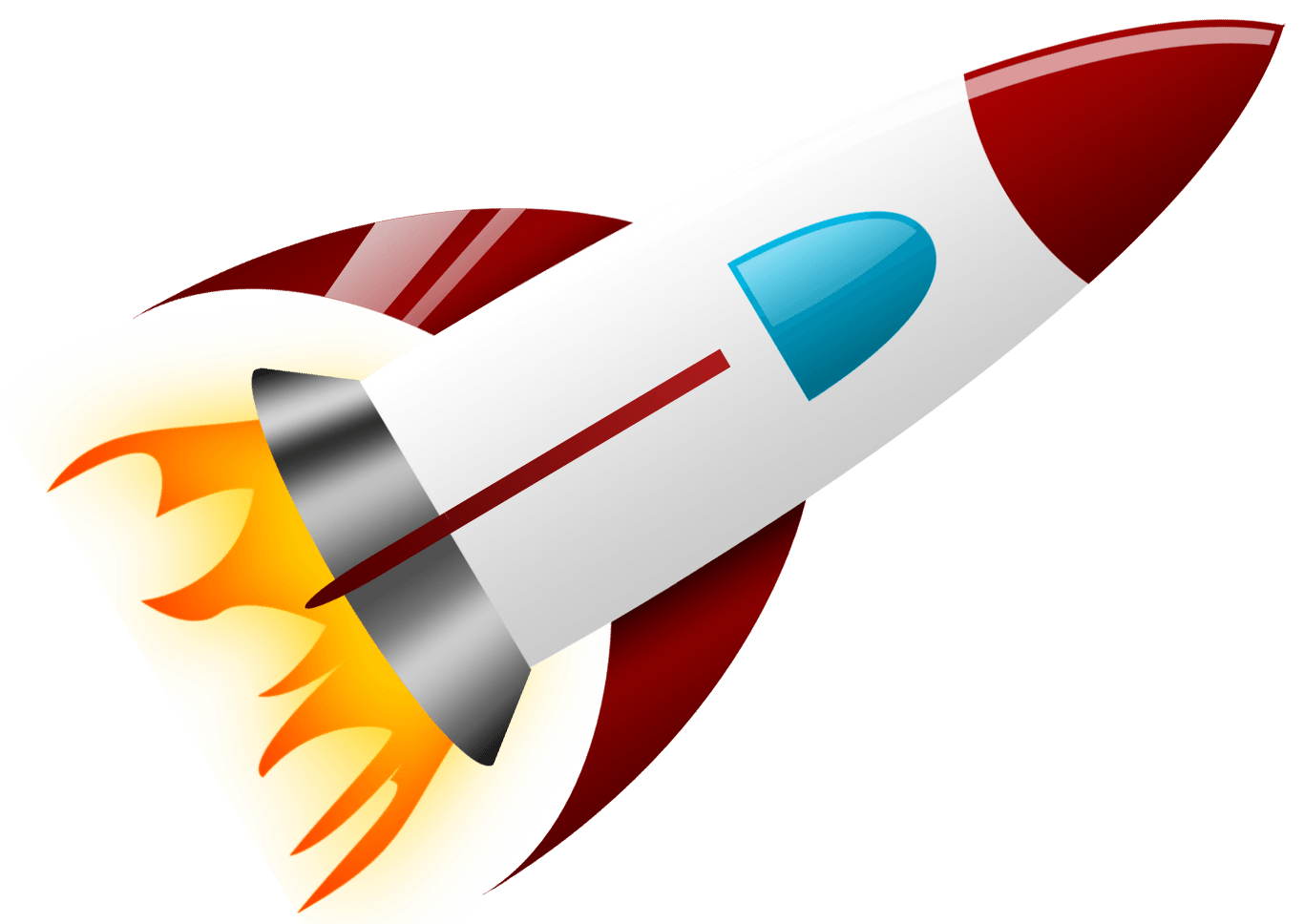 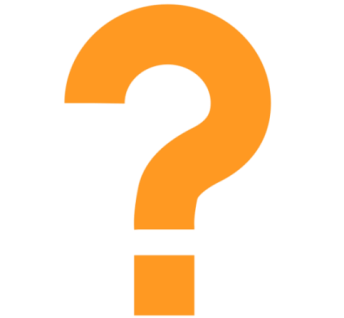 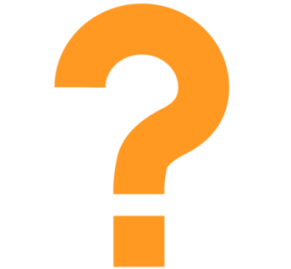 РАКЕТЕ
ГАГАРИН
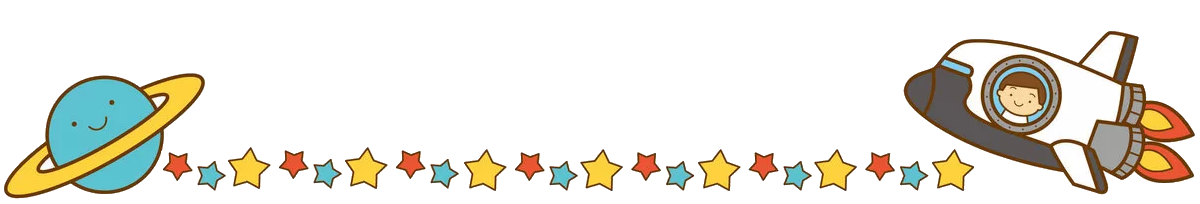 Угадайте загадки
В космосе сквозь толщу летЛедяной летит объект.Хвост его — полоска света,А зовут объект…
Планета голубая,Любимая, родная.Она твоя, она моя,А называется…
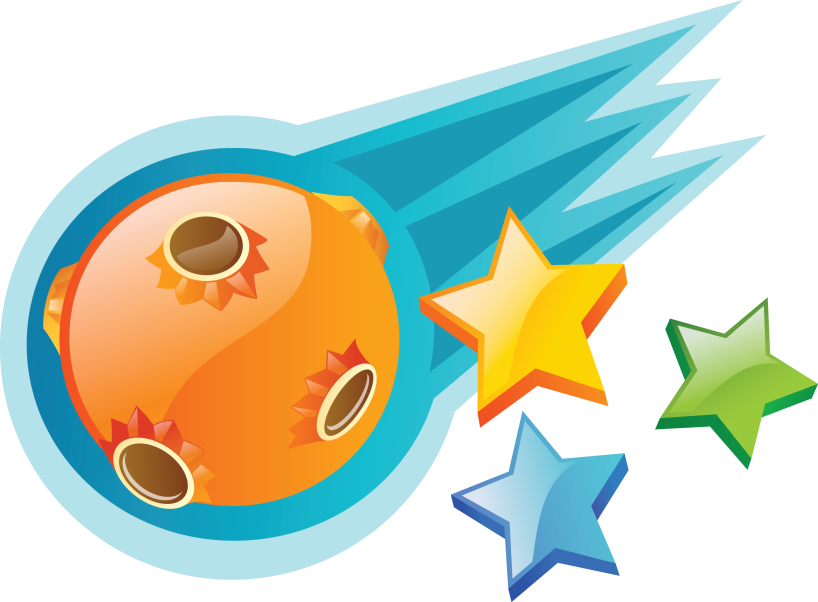 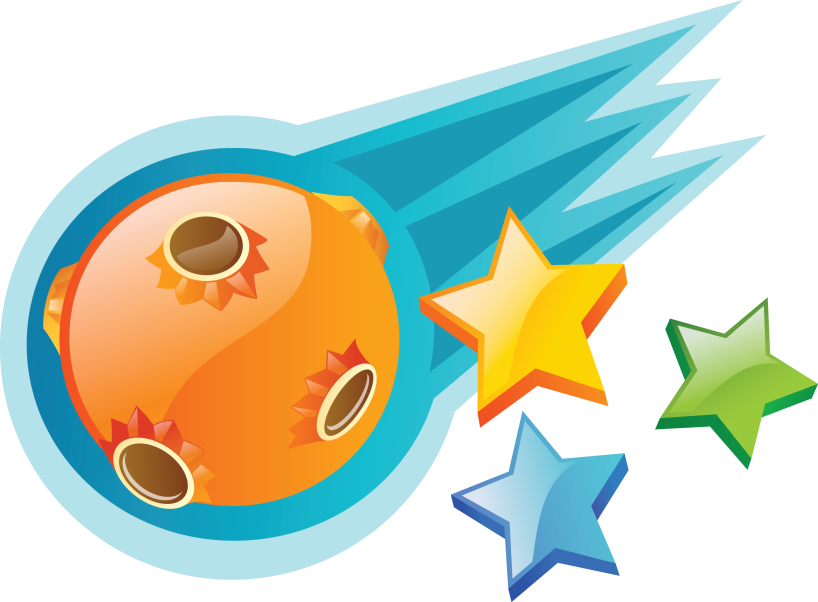 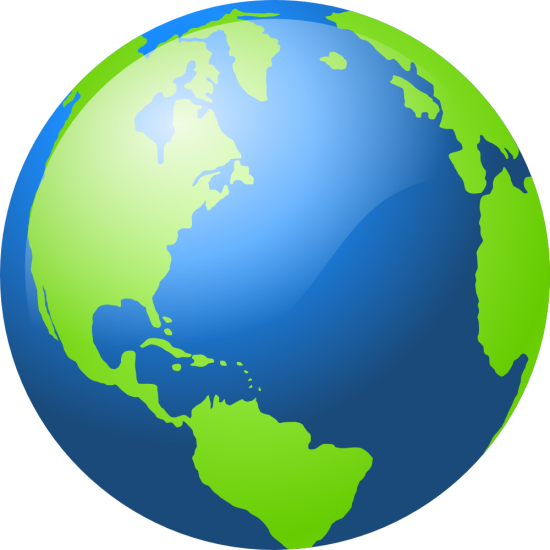 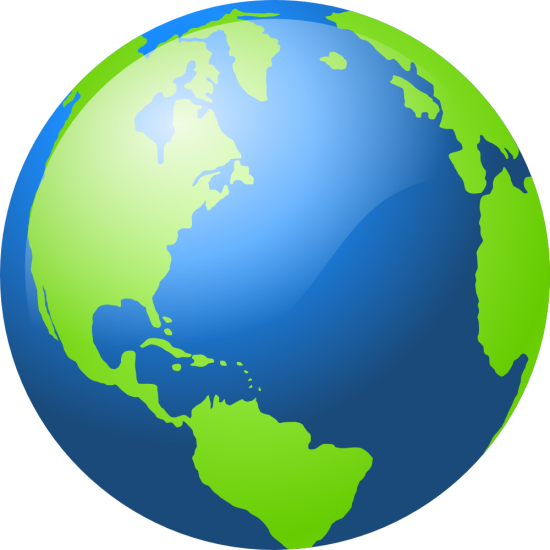 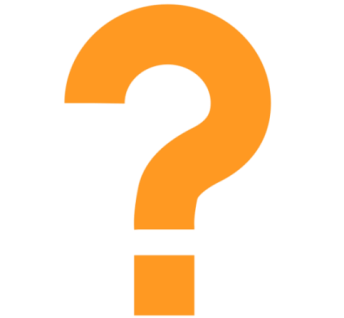 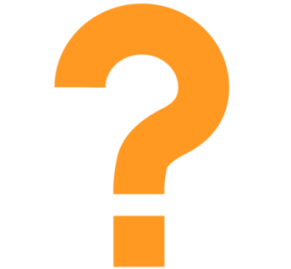 КОМЕТА
ЗЕМЛЯ
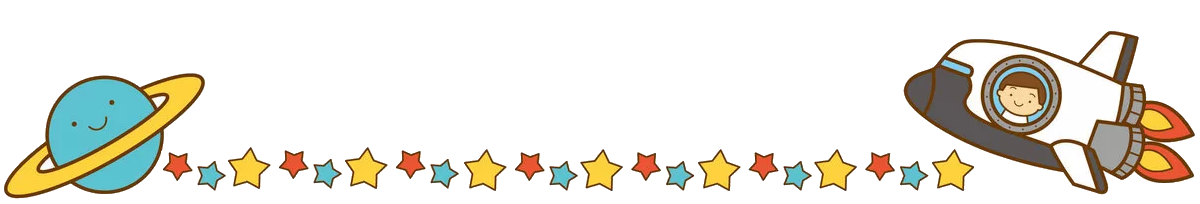 Разгадайте ребусы
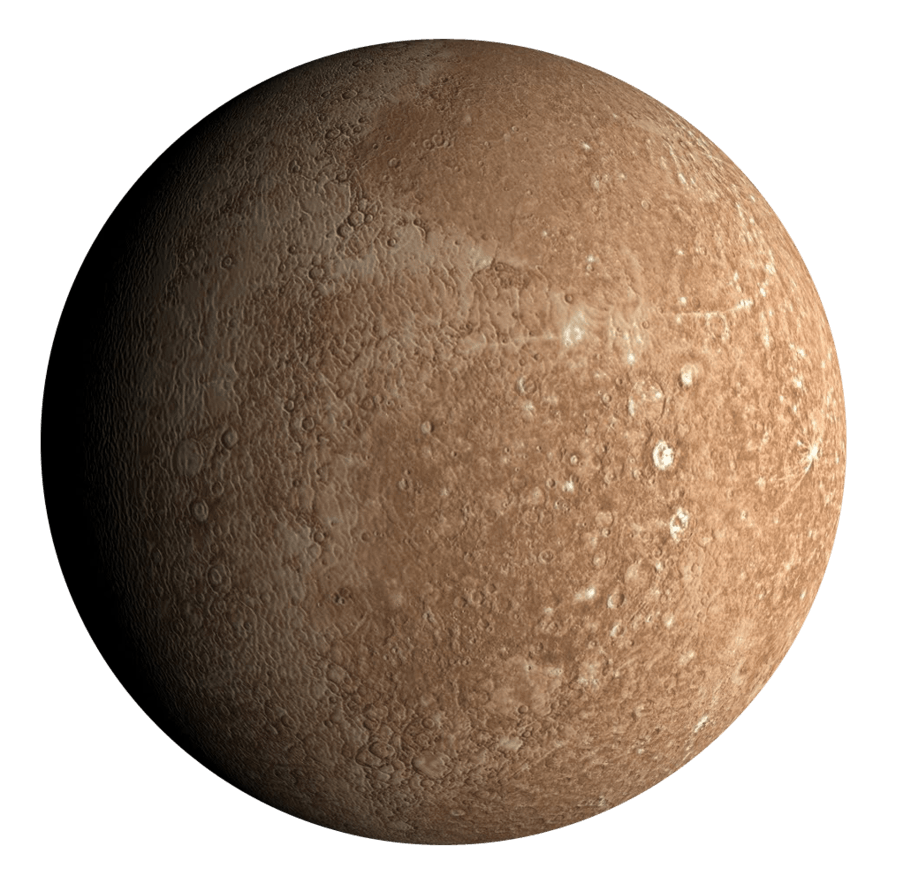 ’’
Й
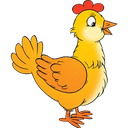 МЕРА’
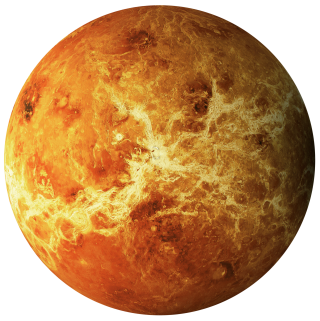 Т=Н
А
ВЕТЕР
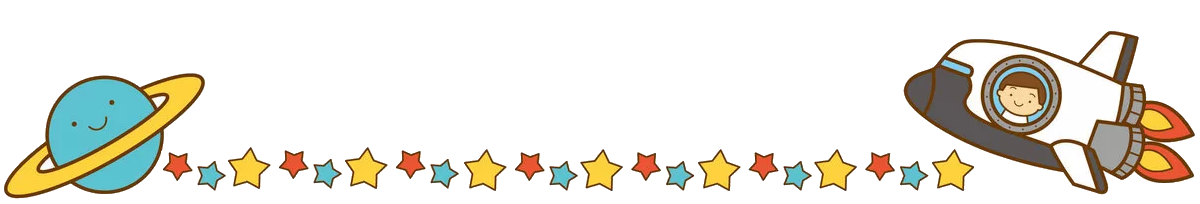 Разгадайте ребусы
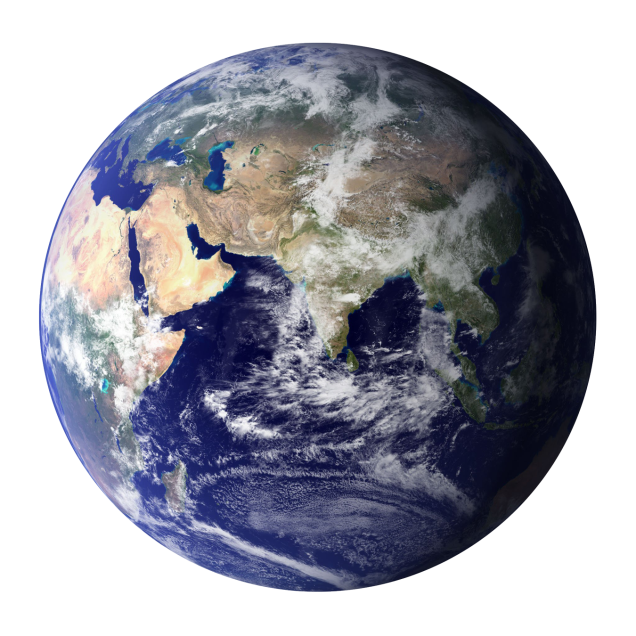 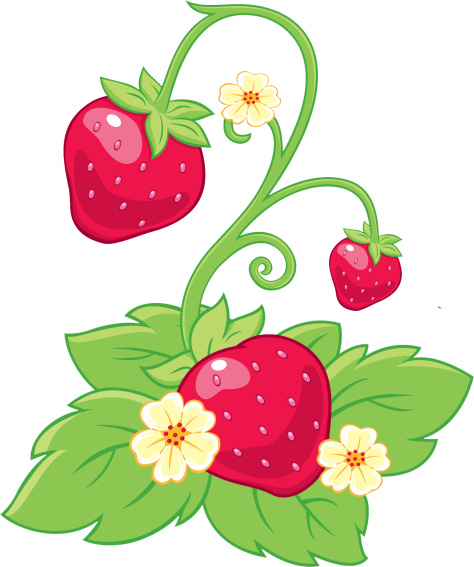 ’’’’
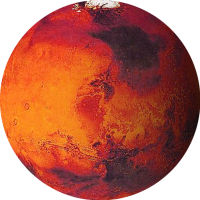 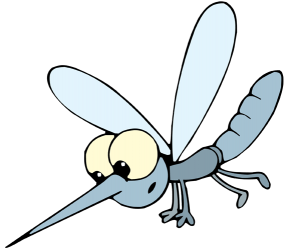 C
’’
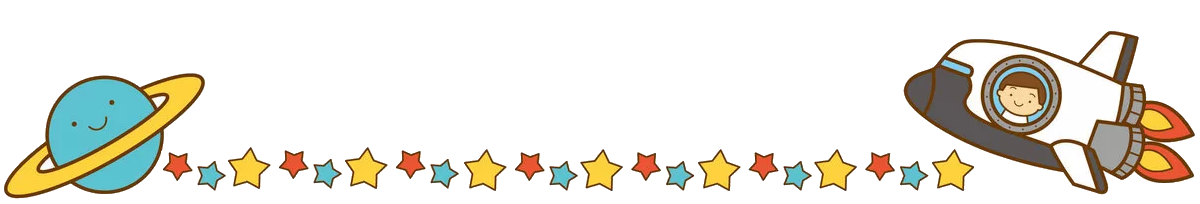 Разгадайте ребусы
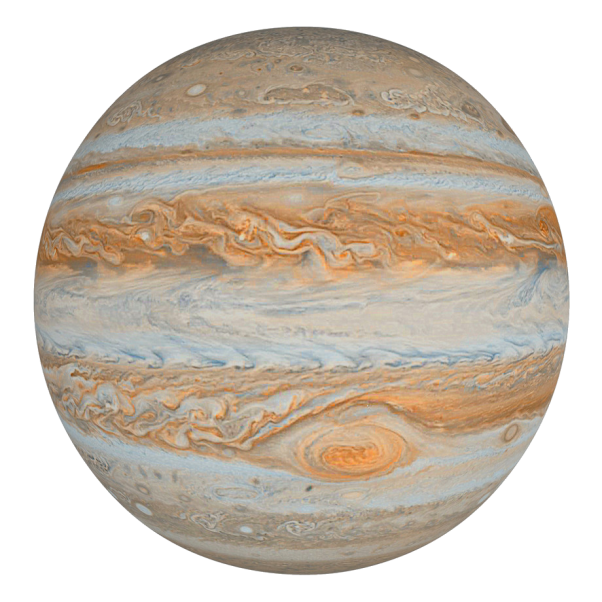 ’’
’’’
Ю
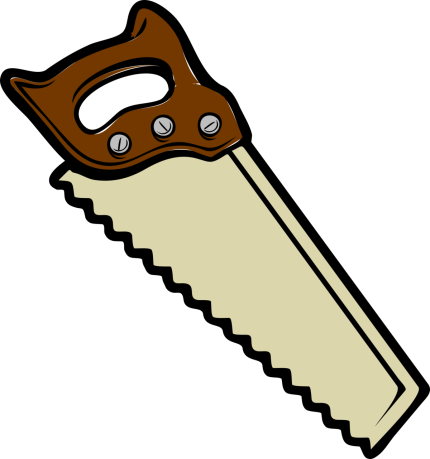 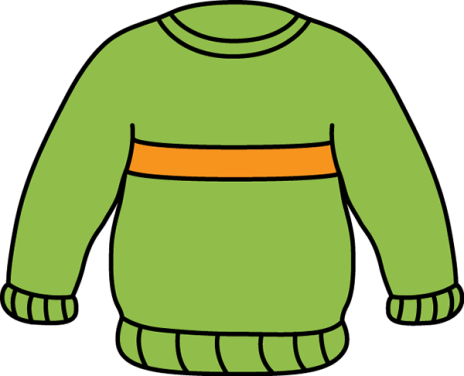 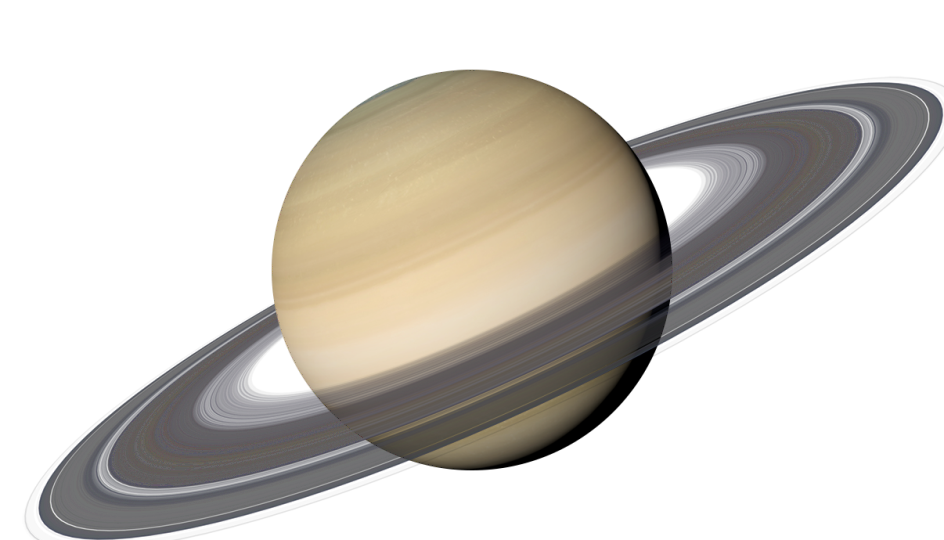 СТРУНА
1  3  5   4   6   2
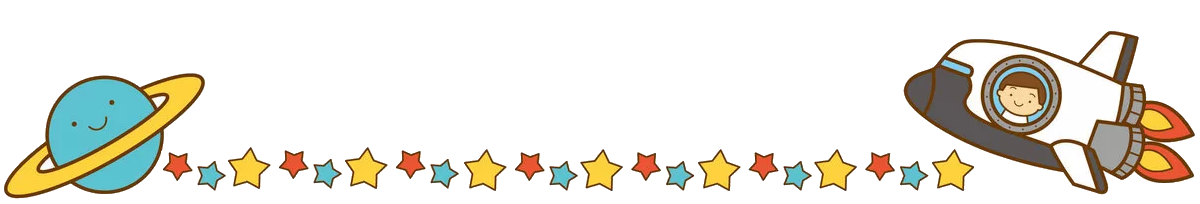 Разгадайте ребусы
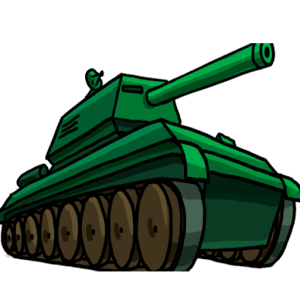 ’
’
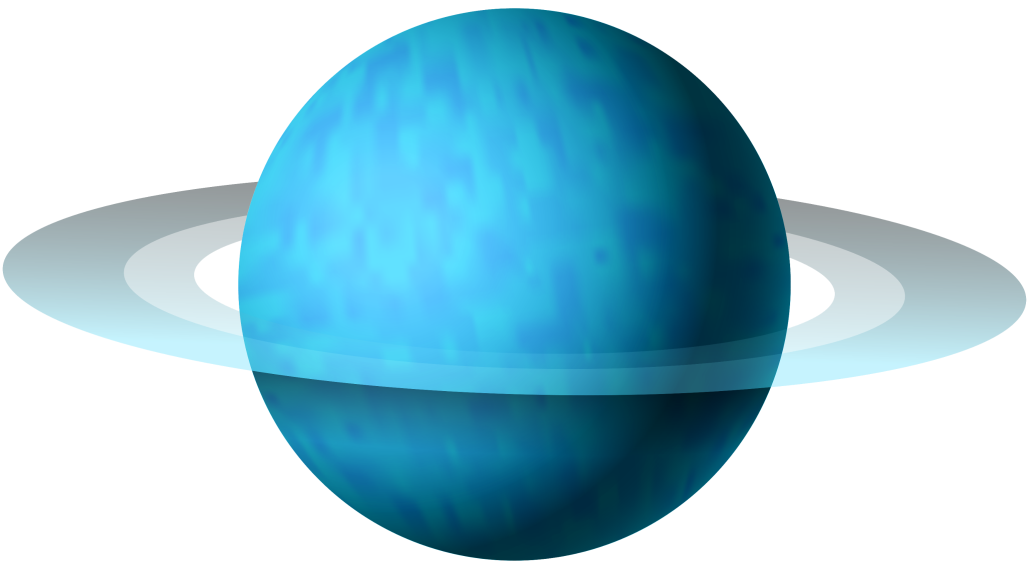 УР
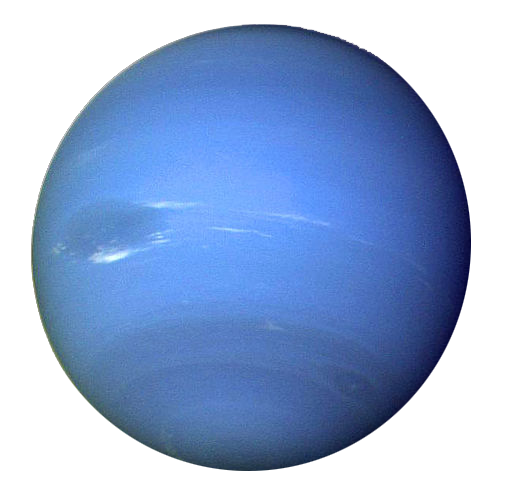 ’
’
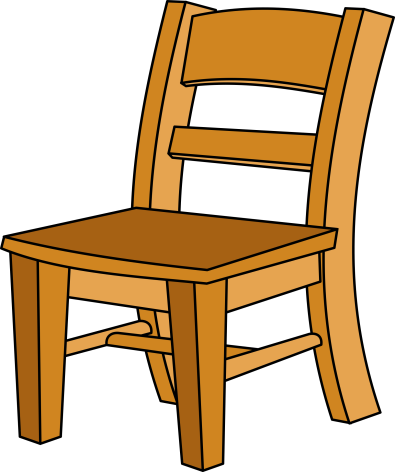 НЕП
Н
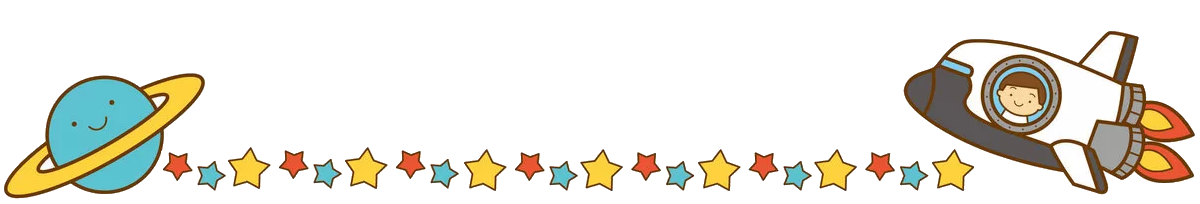 Назовите планеты по порядку
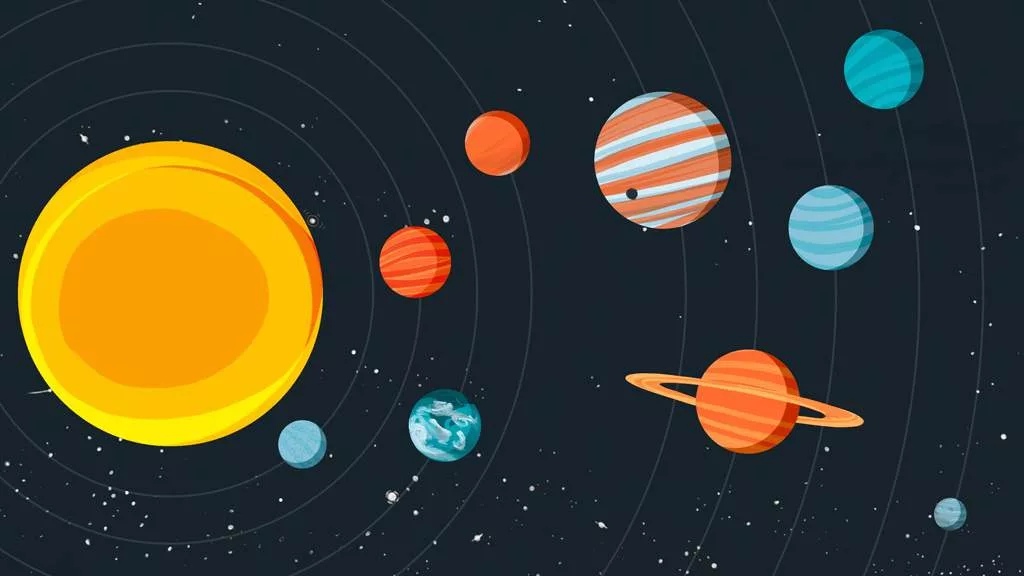 МЕРКУРИЙ
ЮПИТЕР
НЕПТУН
ВЕНЕРА
САТУРН
ЗЕМЛЯ
МАРС
УРАН
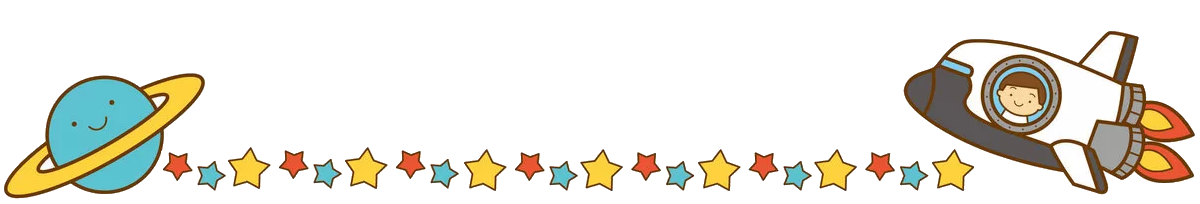 Назовите планеты по порядку
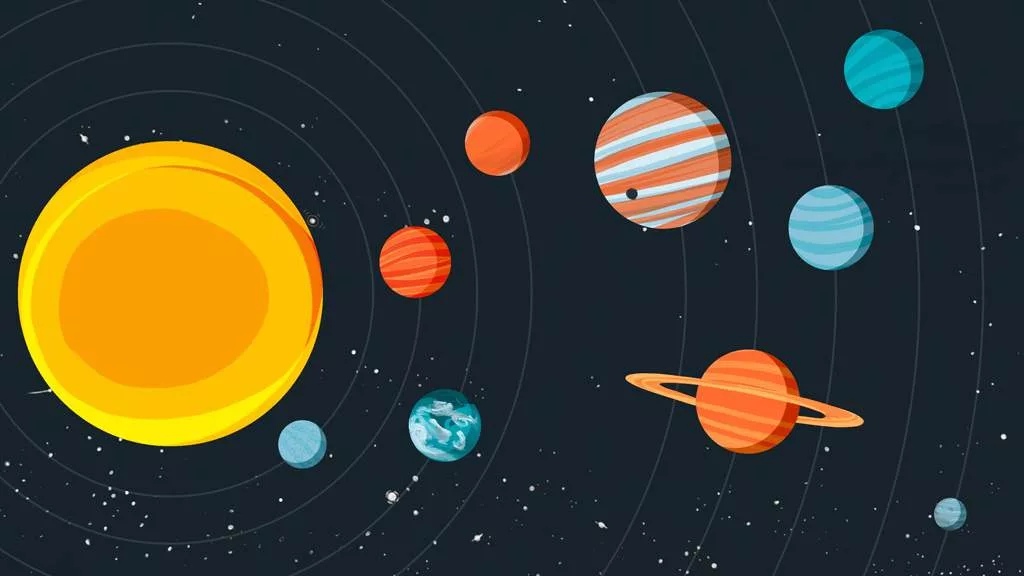 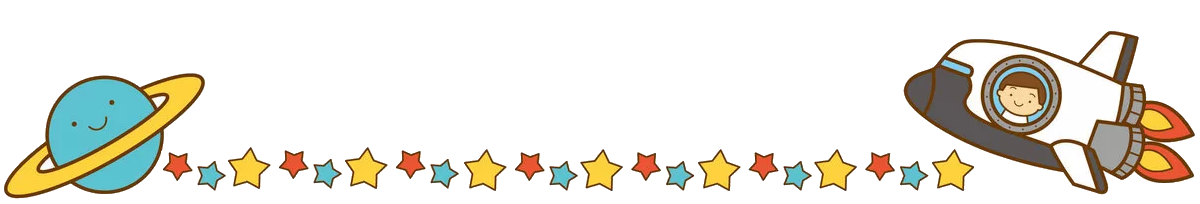 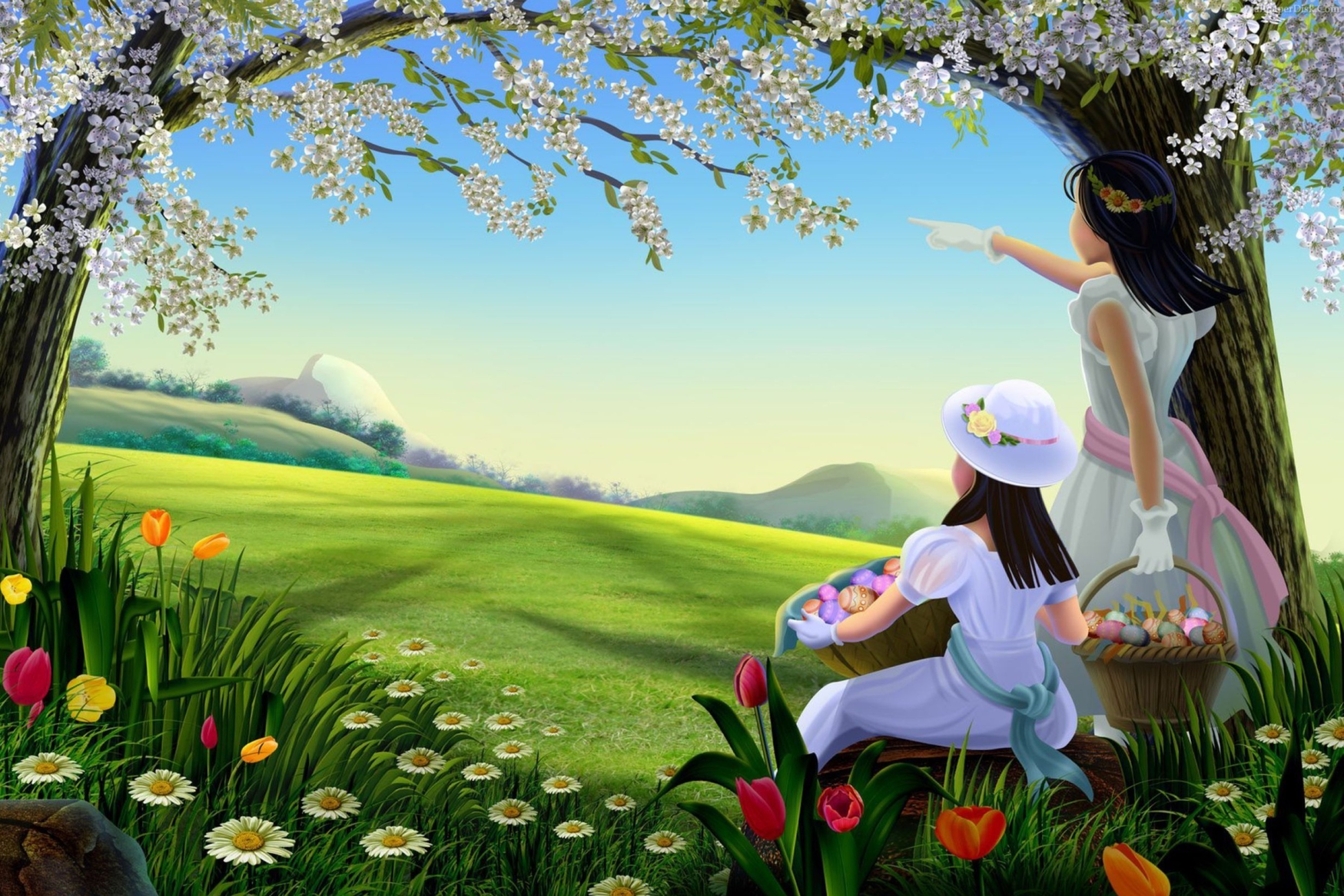 Выбери праздник
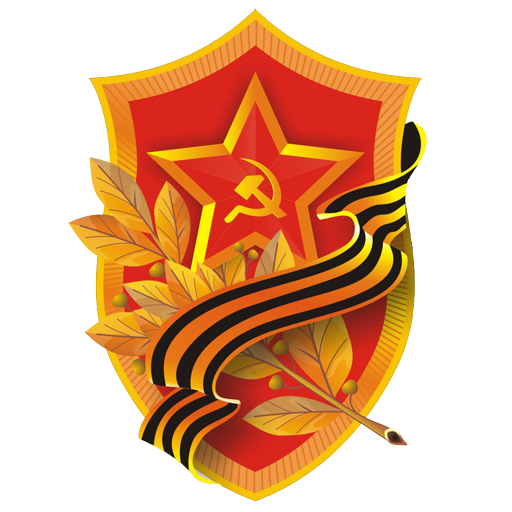 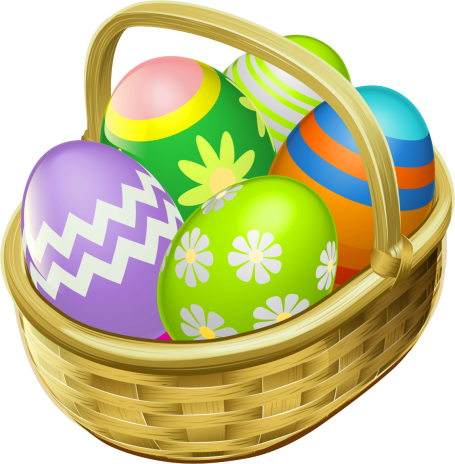 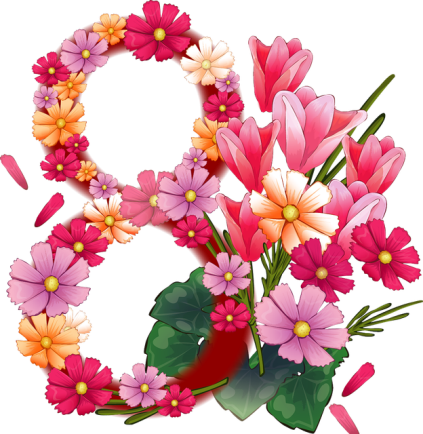 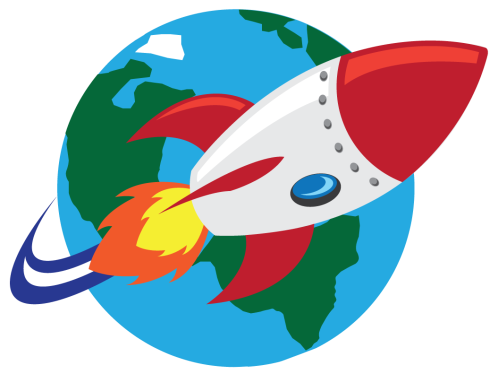 9 МАЯ
ПАСХА
ДЕНЬ КОСМОНАВТИКИ
8 МАРТА
Угадайте загадки
Расцветает он весной —Самой радостной порой.Не найти в цветке изъян,Так прекрасен наш...
Кто на свете всех милееИ теплом своим согреет,Любит больше, чем себя?Это ... моя.
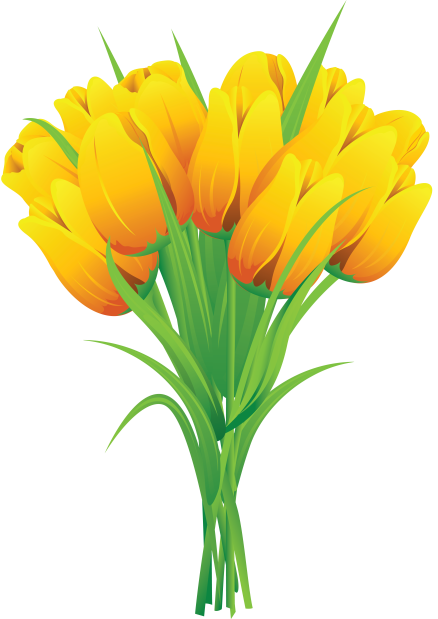 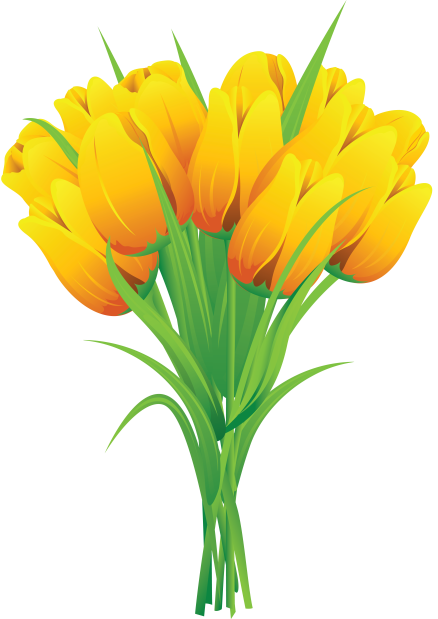 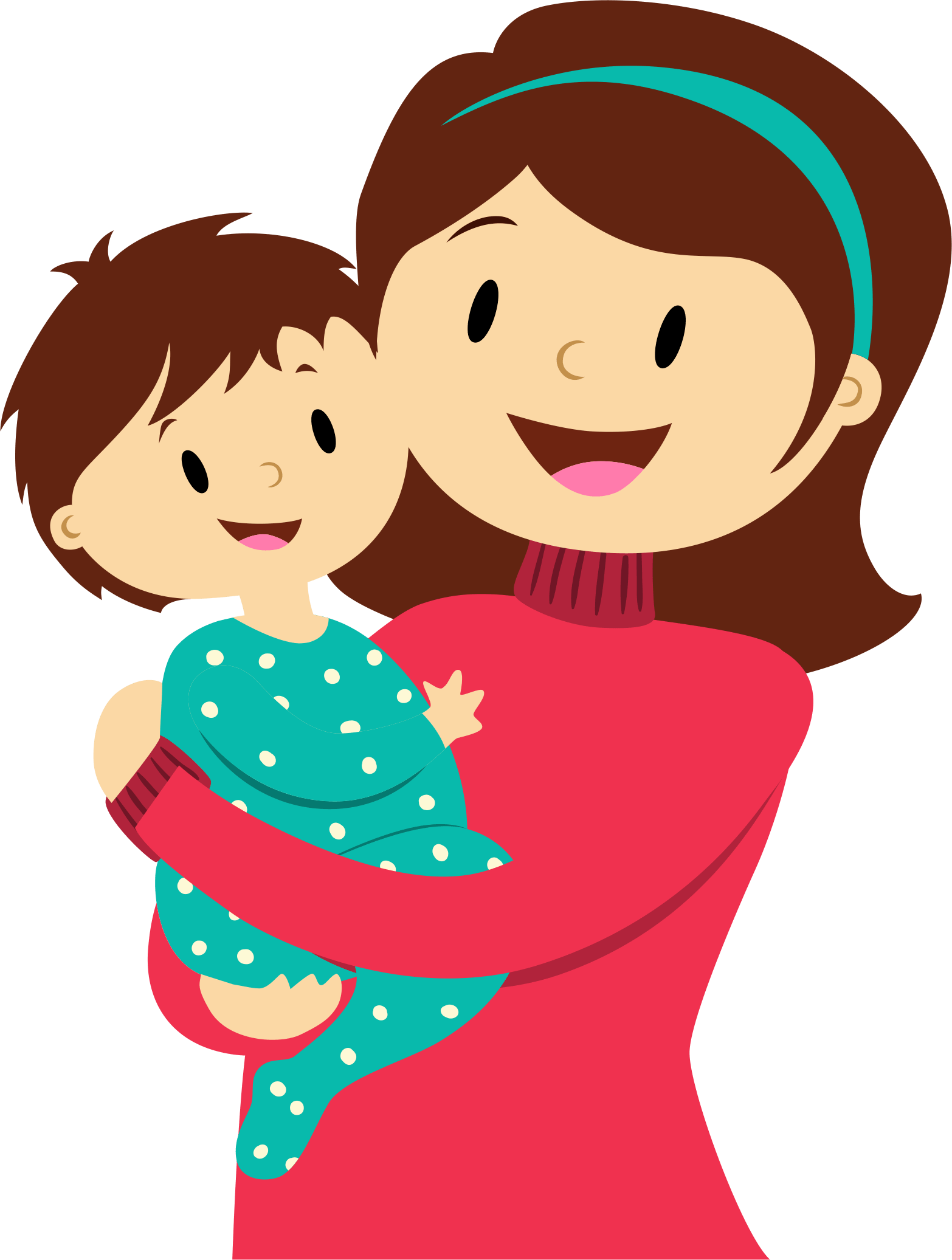 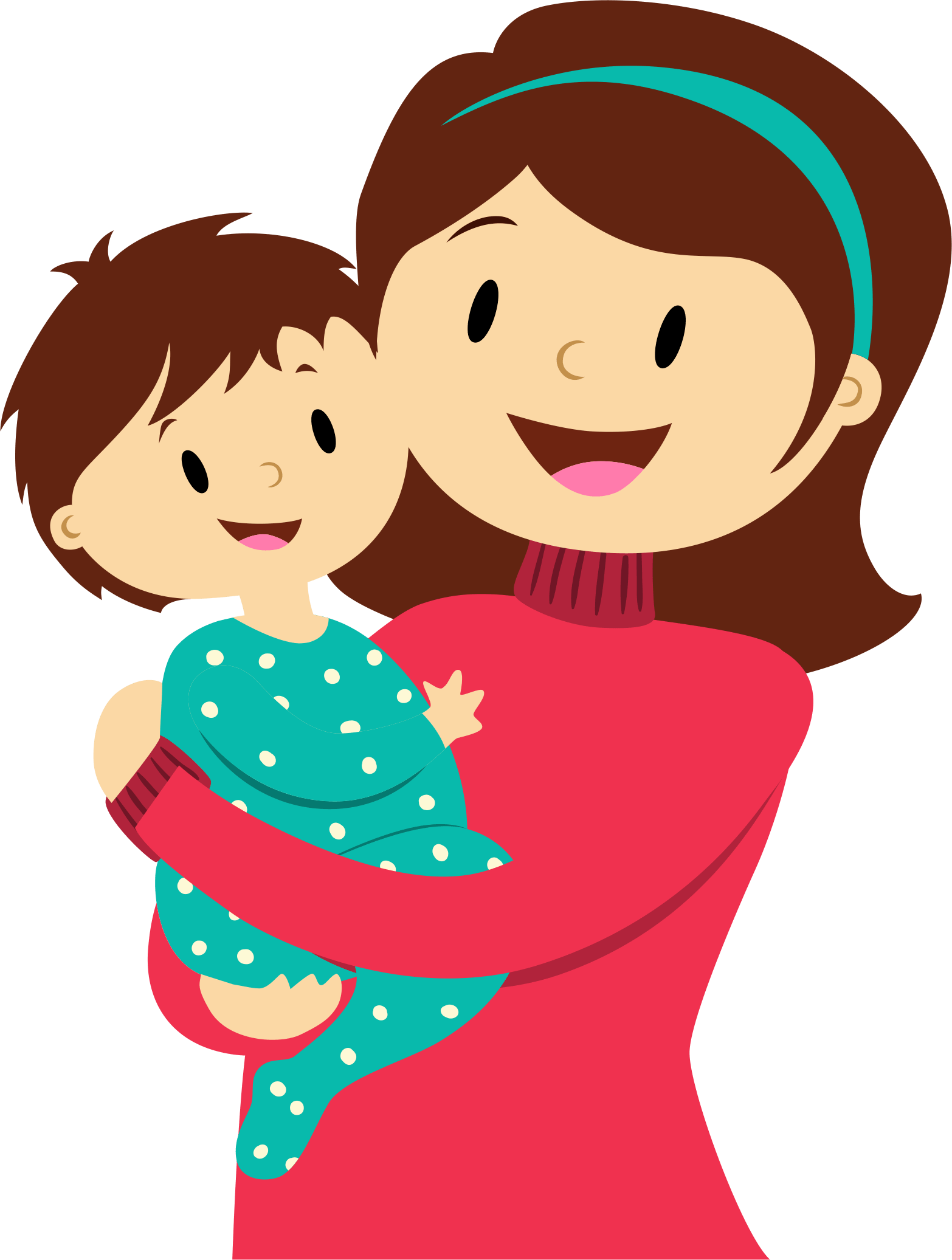 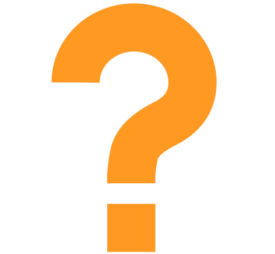 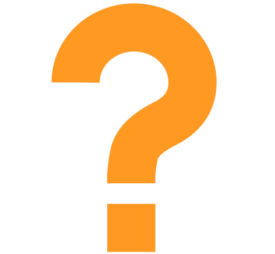 ТЮЛЬПАН
МАМОЧКА
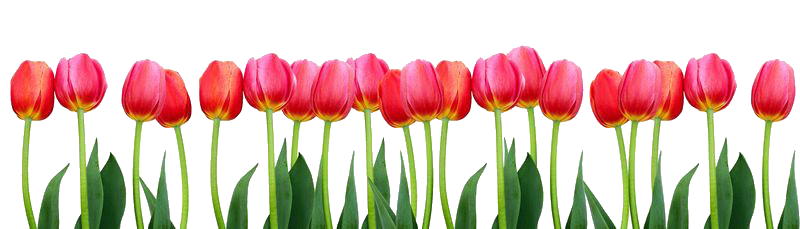 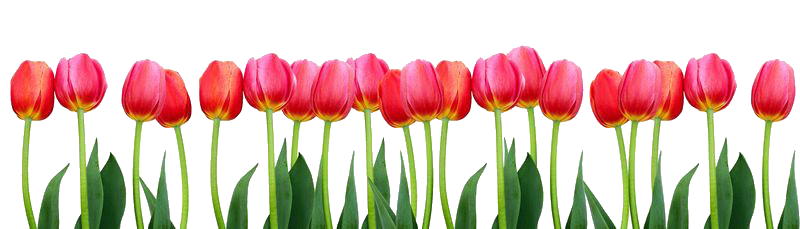 Угадайте загадки
Кто носки внучатам свяжет,Сказку старую расскажет,С медом даст оладушки? –Это наша…
Праздник бабушки и мамы,Он весенний, светлый самыйИ веселый, правда-правда!Это день...
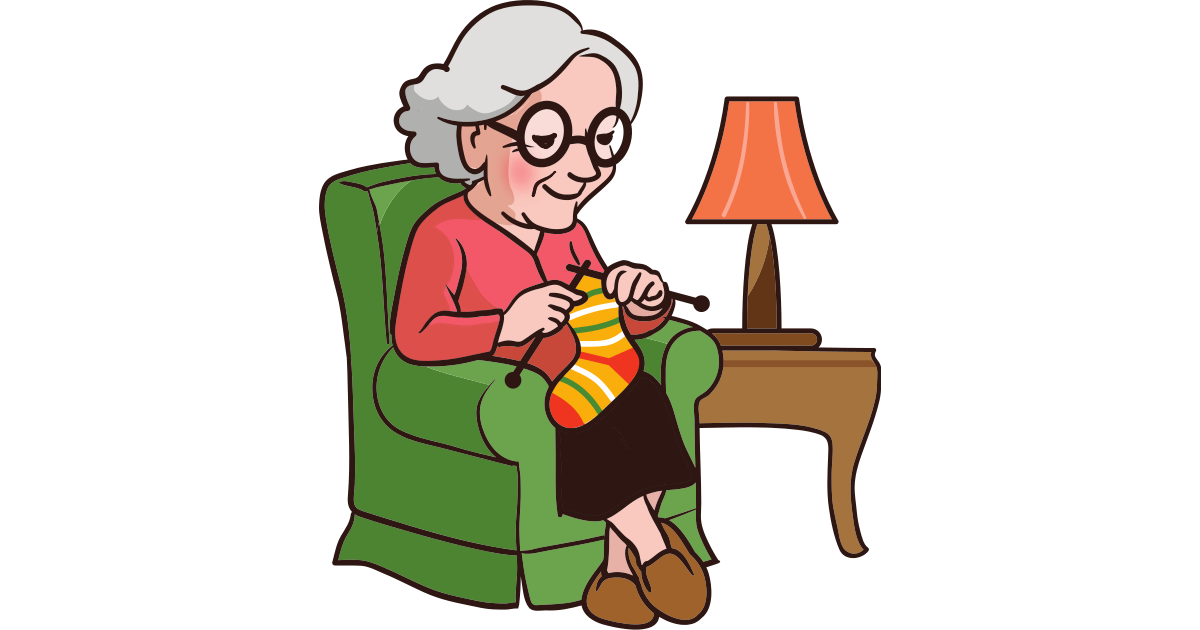 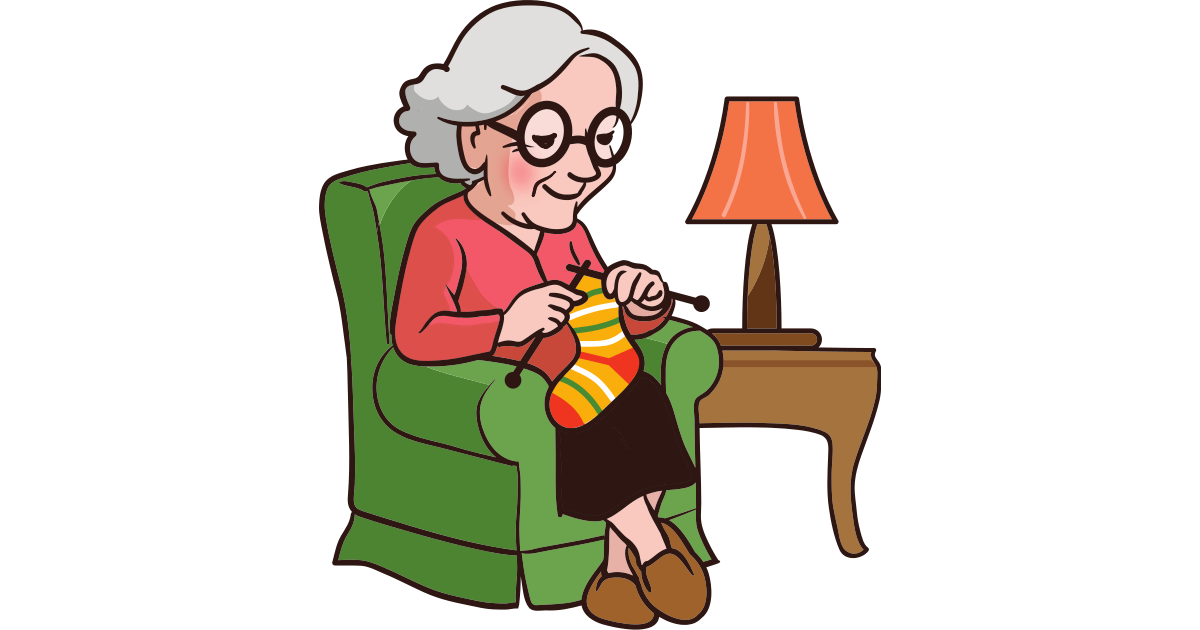 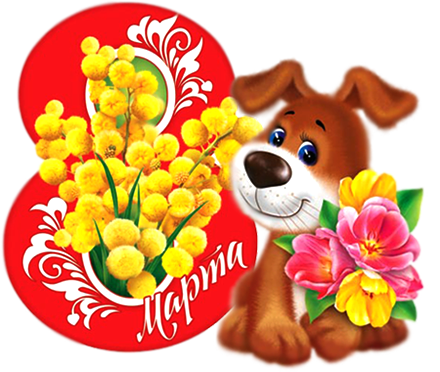 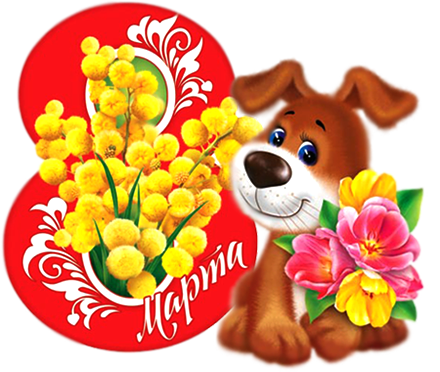 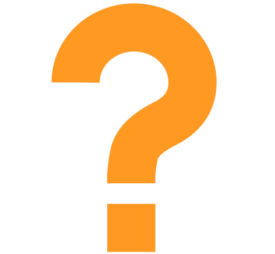 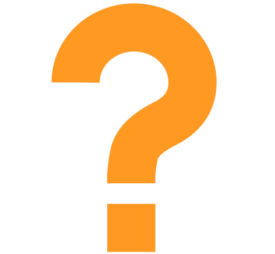 БАБУШКА
8 МАРТА
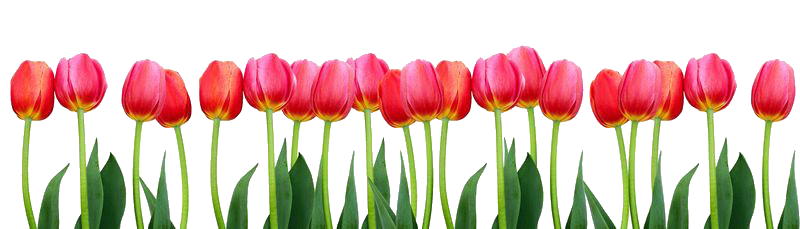 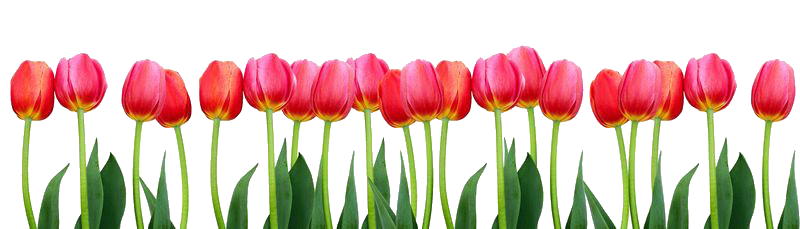 Соберите букеты
Если цветок красный, то его необходимо положить в круглую вазу, а если синий, то в прямоугольную. Остальное – в корзину.
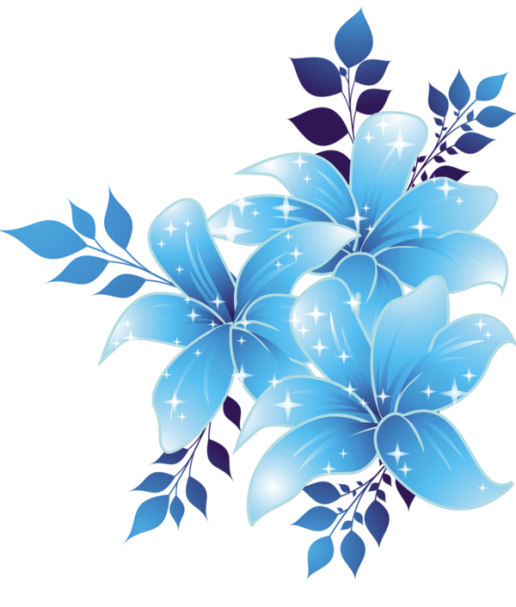 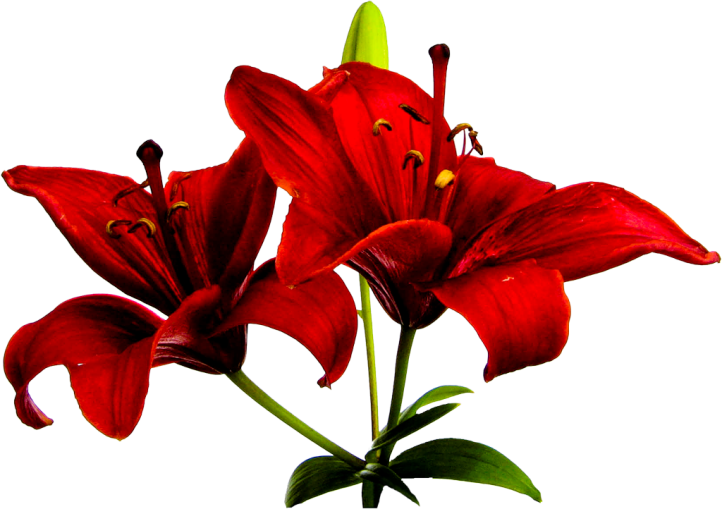 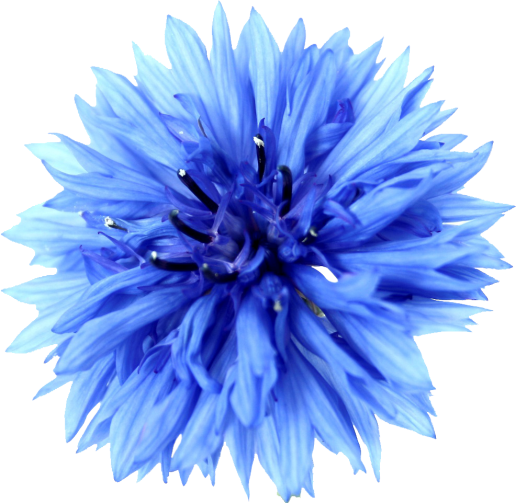 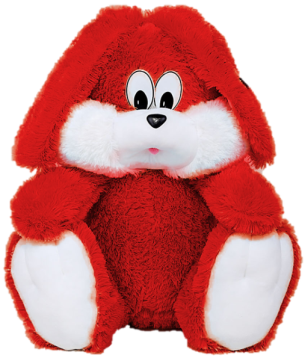 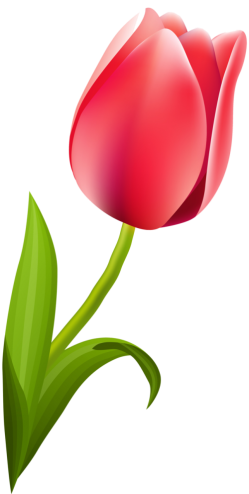 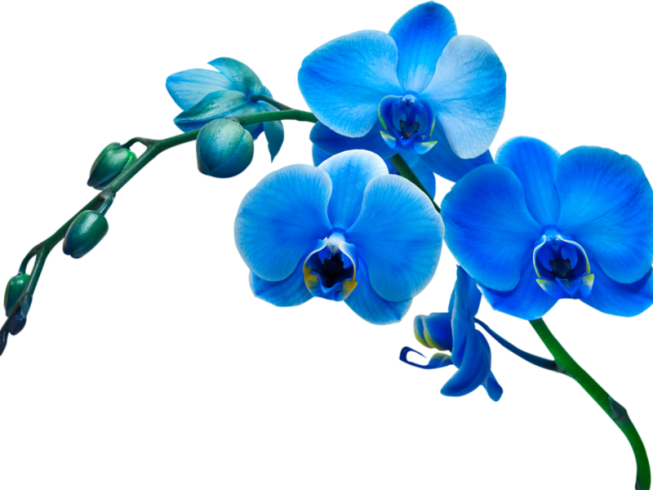 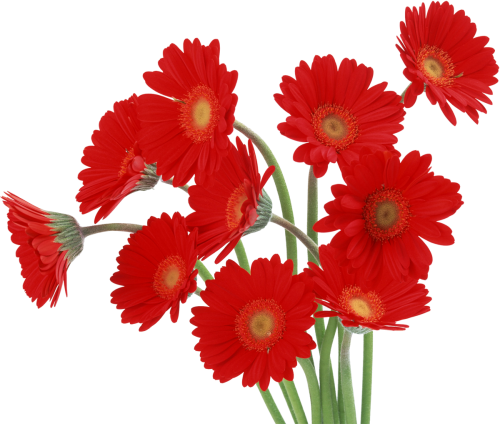 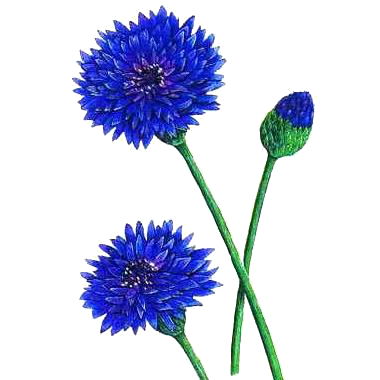 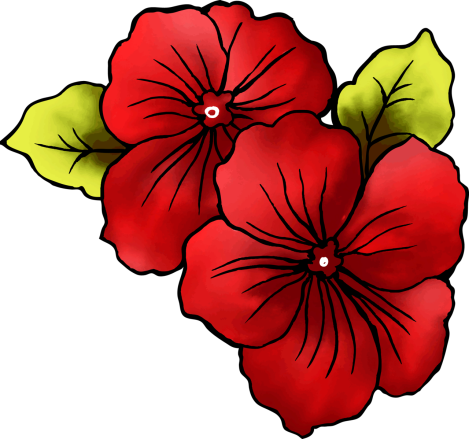 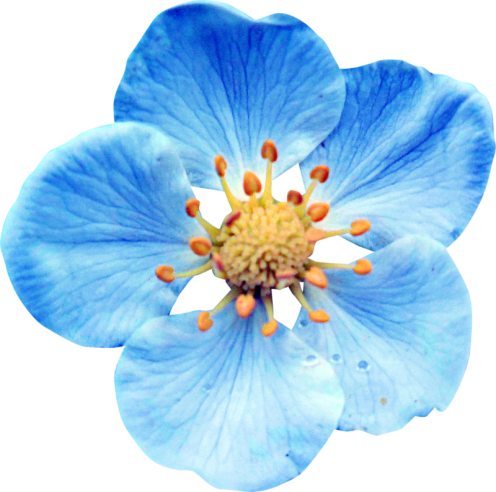 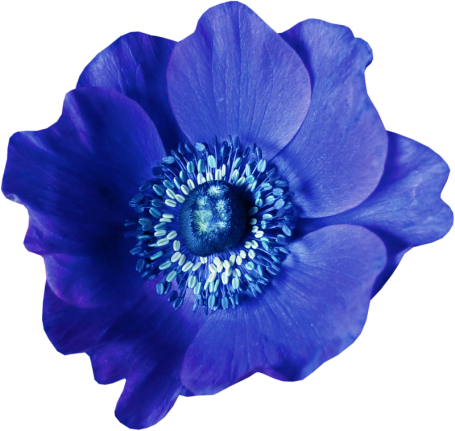 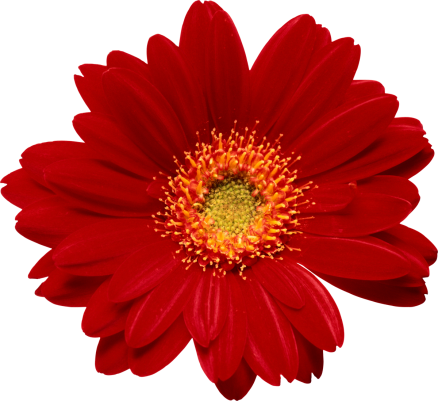 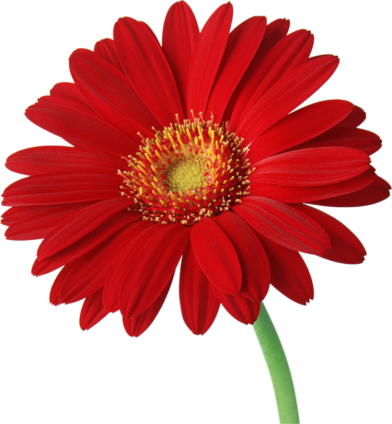 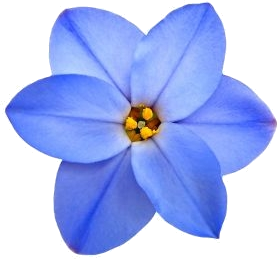 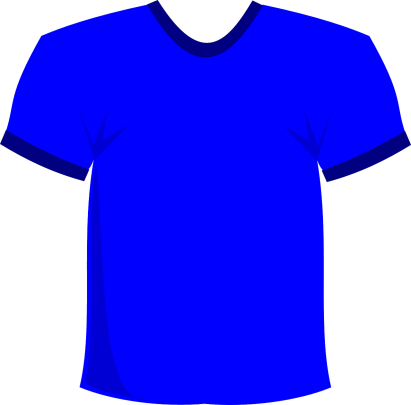 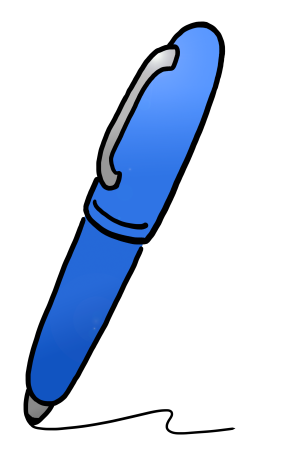 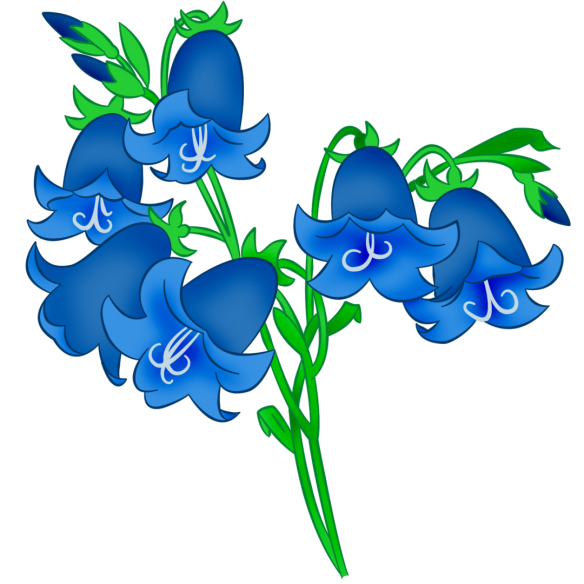 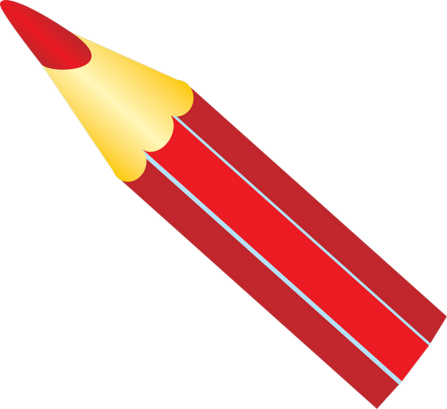 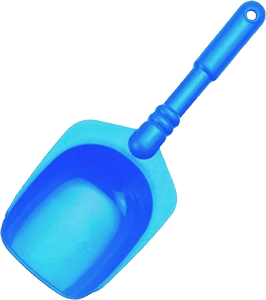 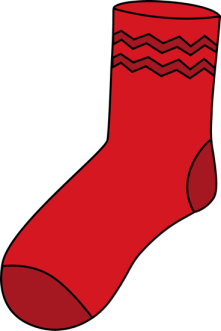 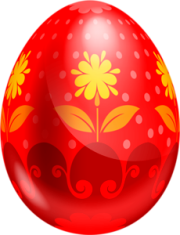 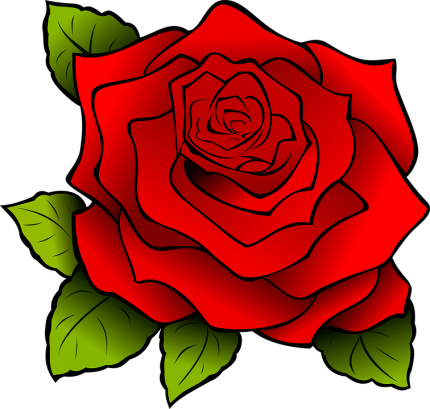 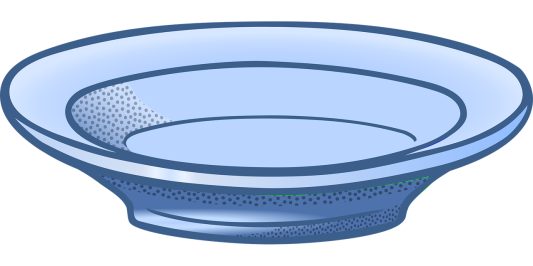 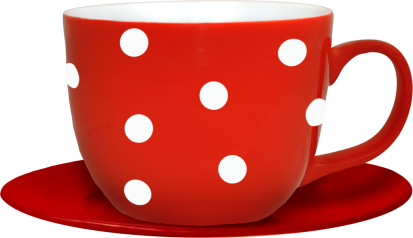 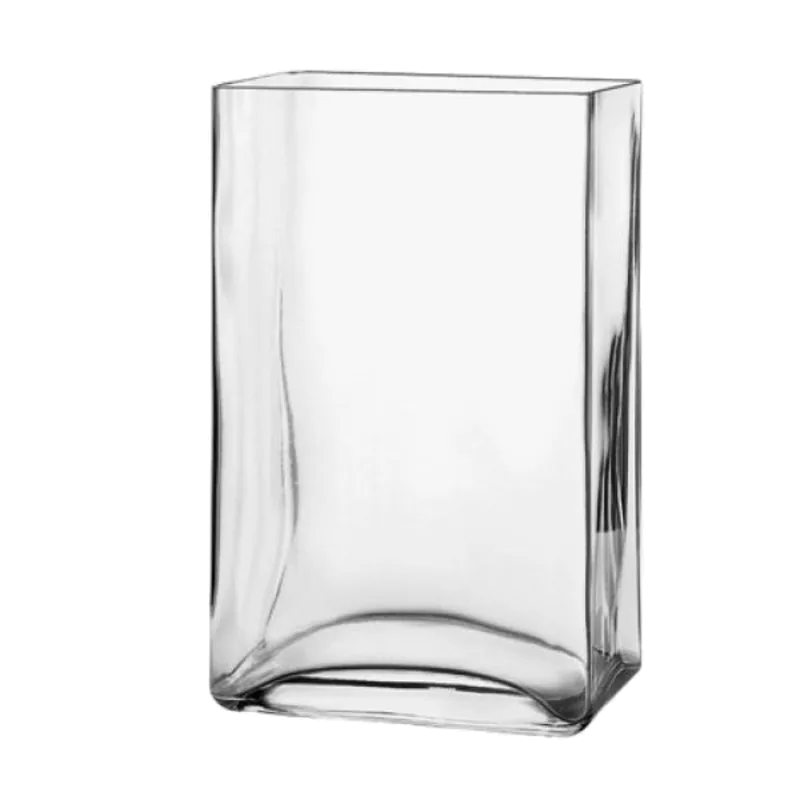 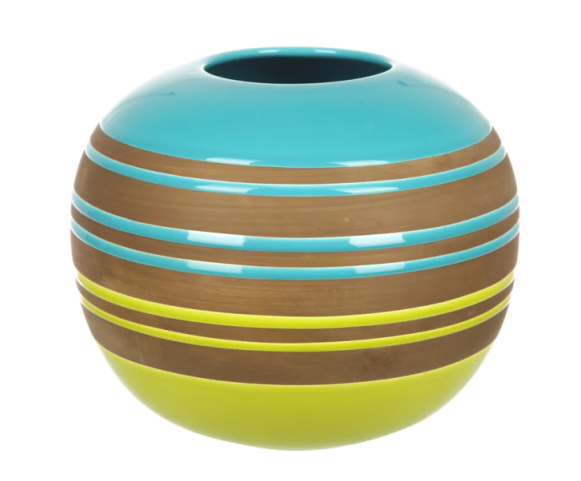 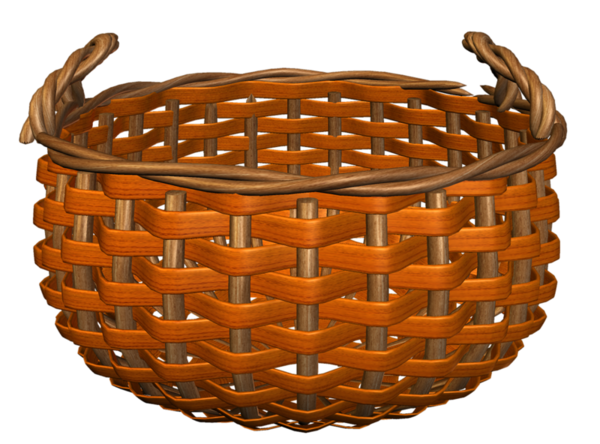 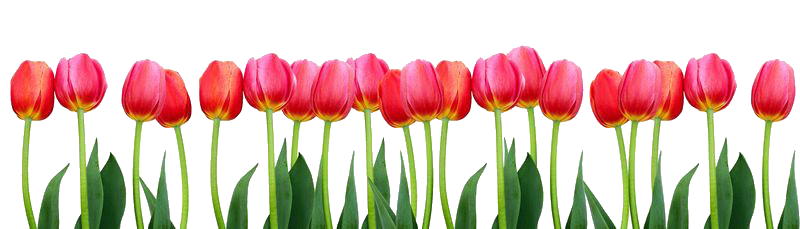 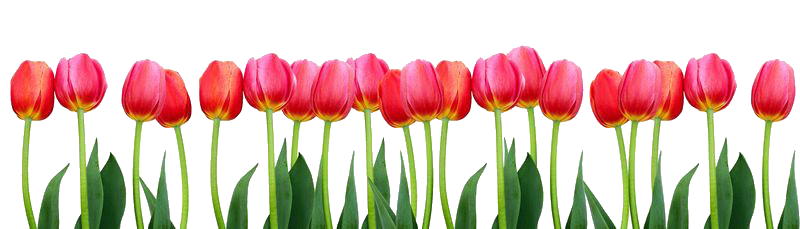 Какой подарок?
Найдите какие подарки достались мамам.
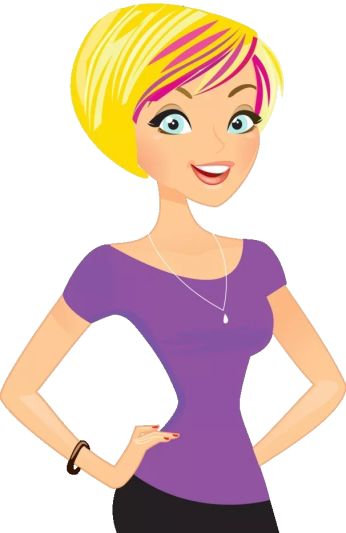 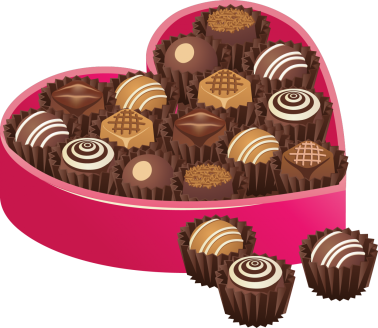 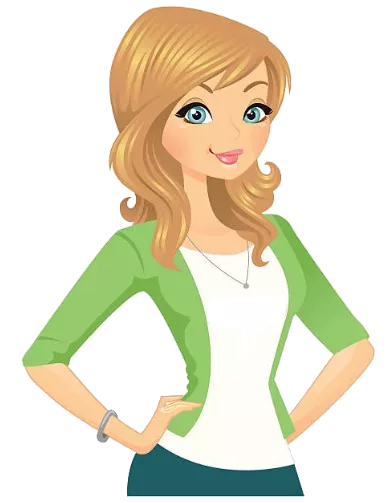 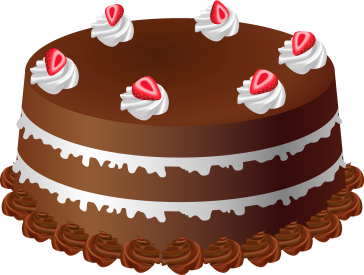 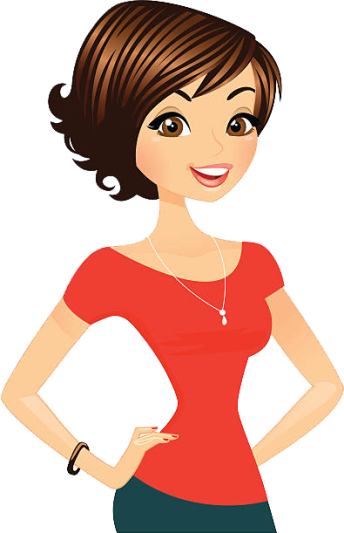 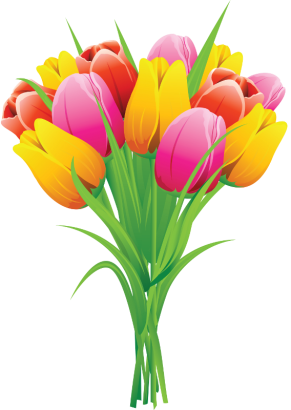 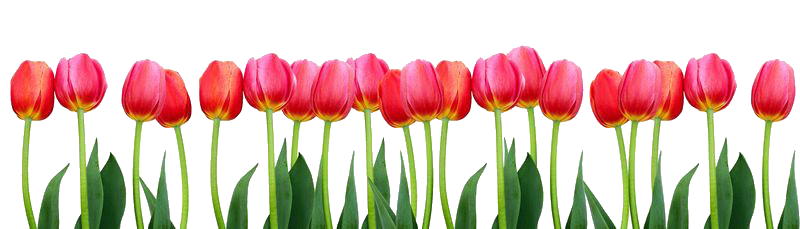 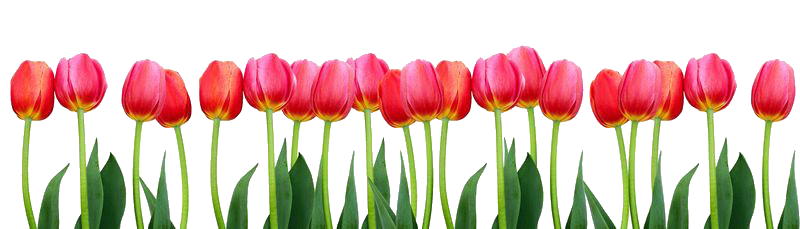 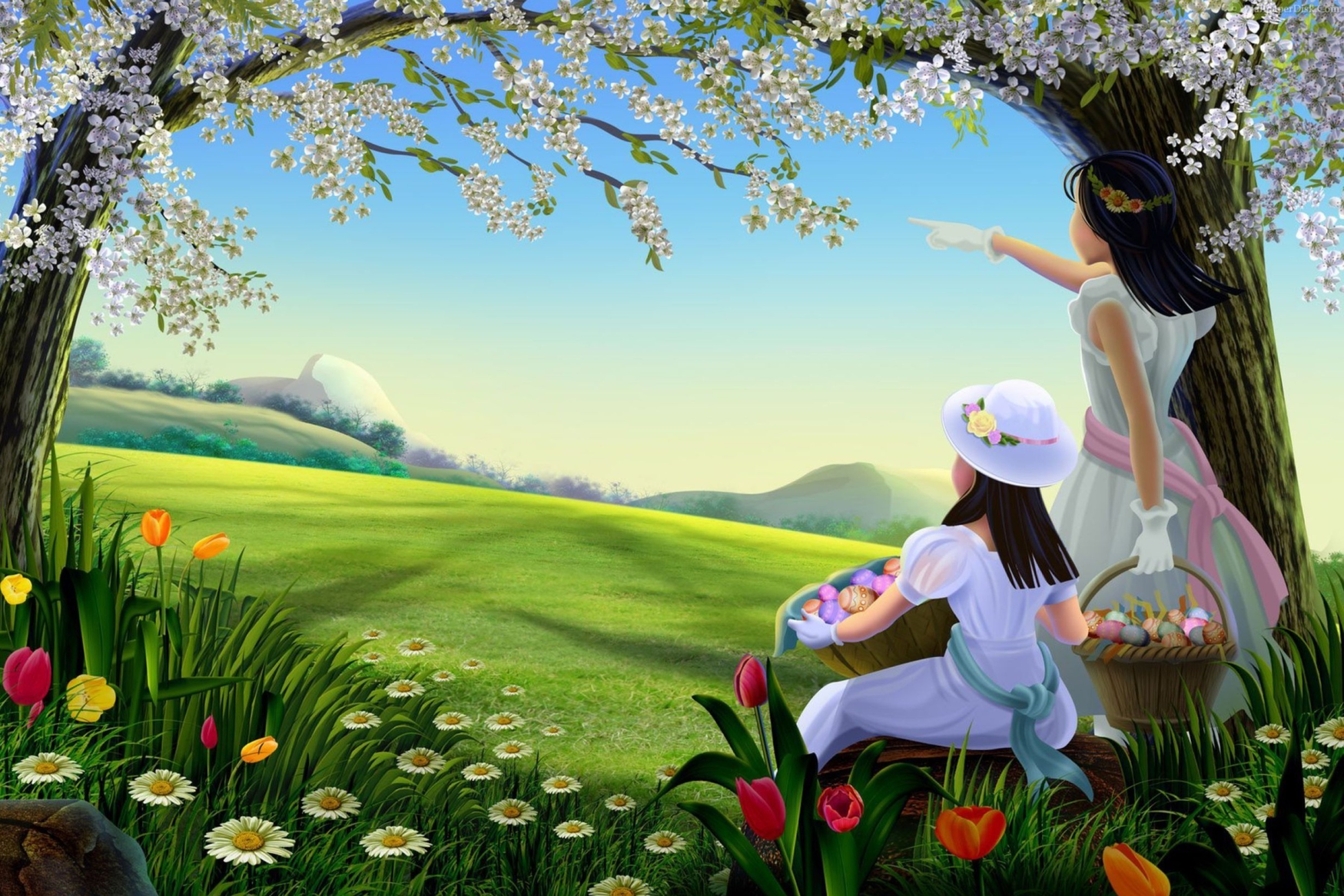 Выбери праздник
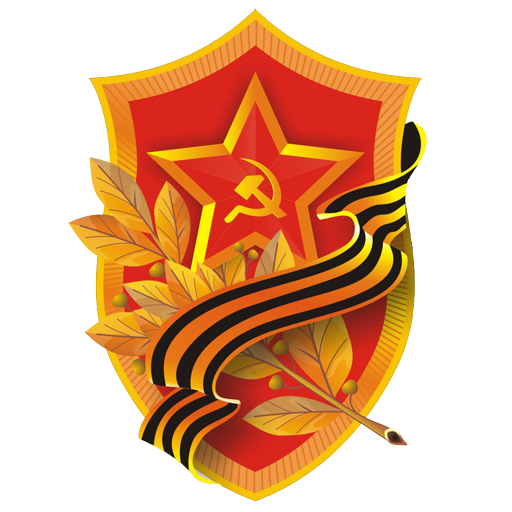 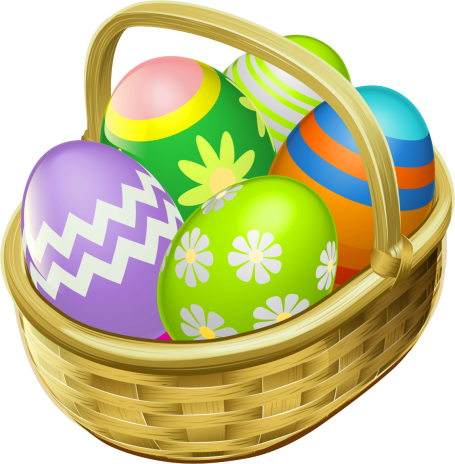 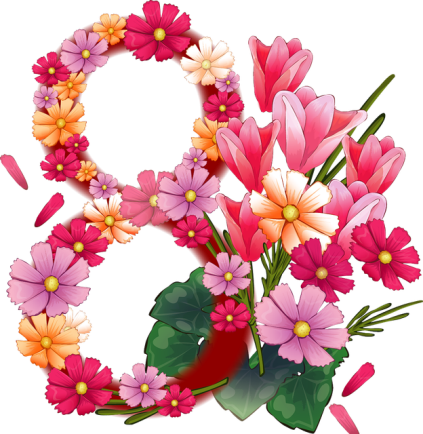 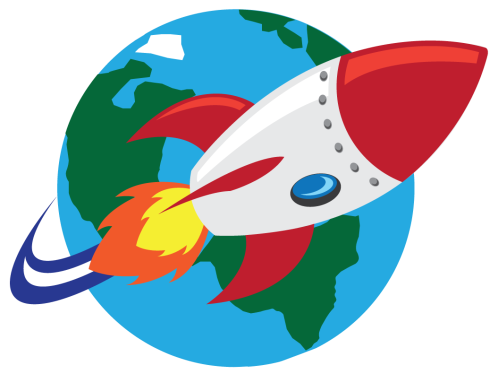 9 МАЯ
ПАСХА
ДЕНЬ КОСМОНАВТИКИ
8 МАРТА
Угадайте загадки
Если расцвели тюльпаны,Значит скоро ветераны -Наши прадеды и дедыВстретят праздник - ...
Все веселятся: ребята и взрослыеПесни победные звонко поют, В небе ночном рассыпается звездамиПраздничный, всеми любимый …
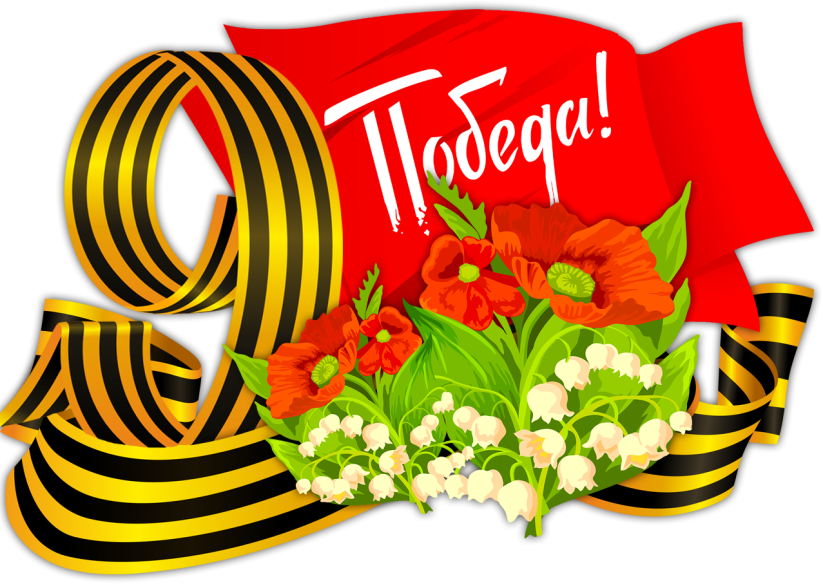 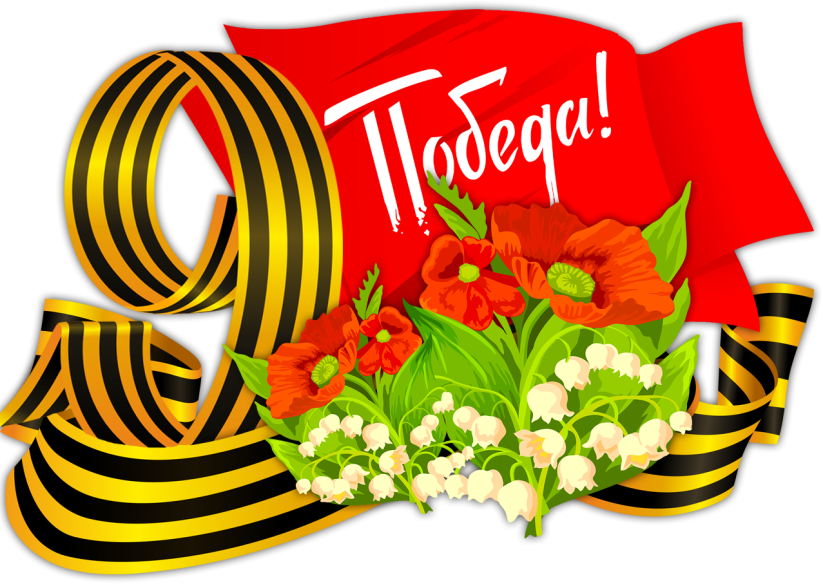 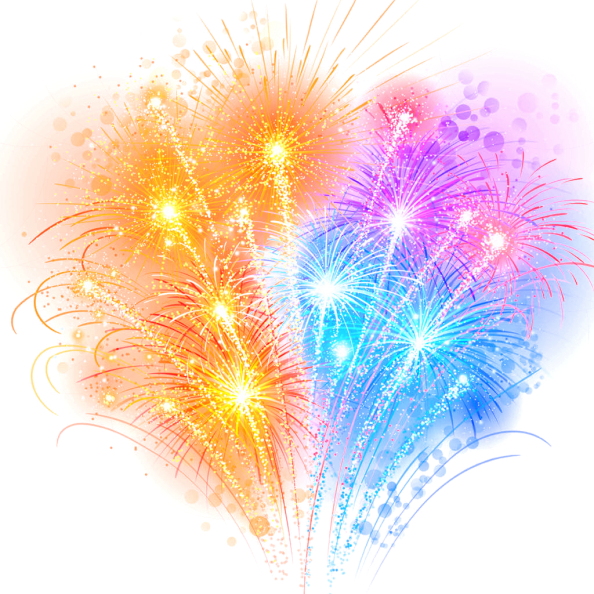 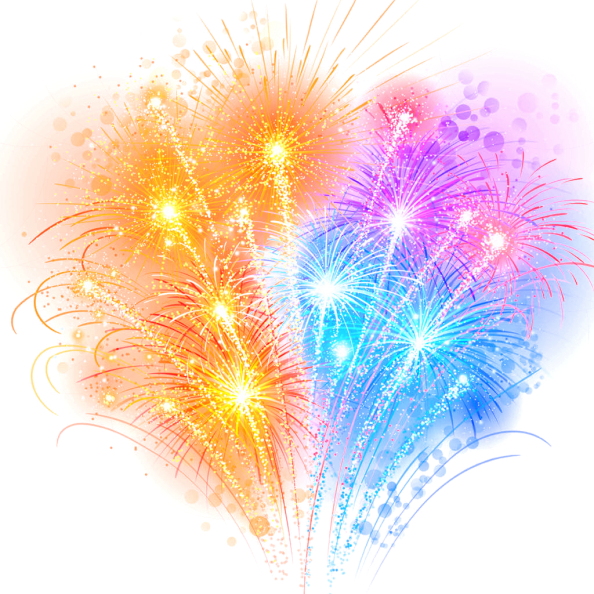 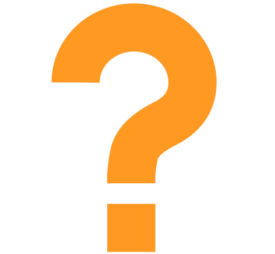 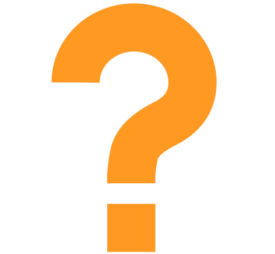 ДЕНЬ ПОБЕДЫ
САЛЮТ
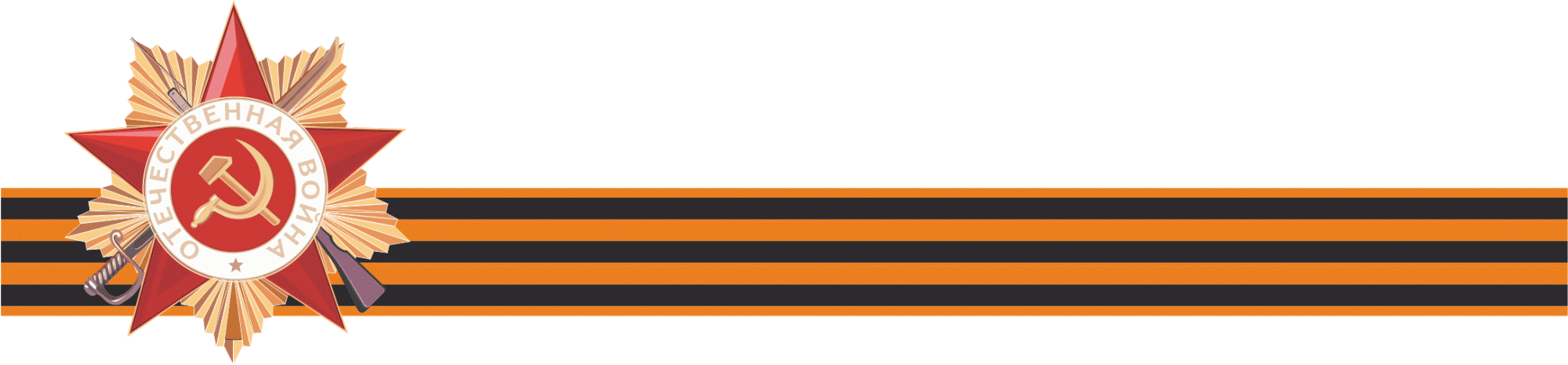 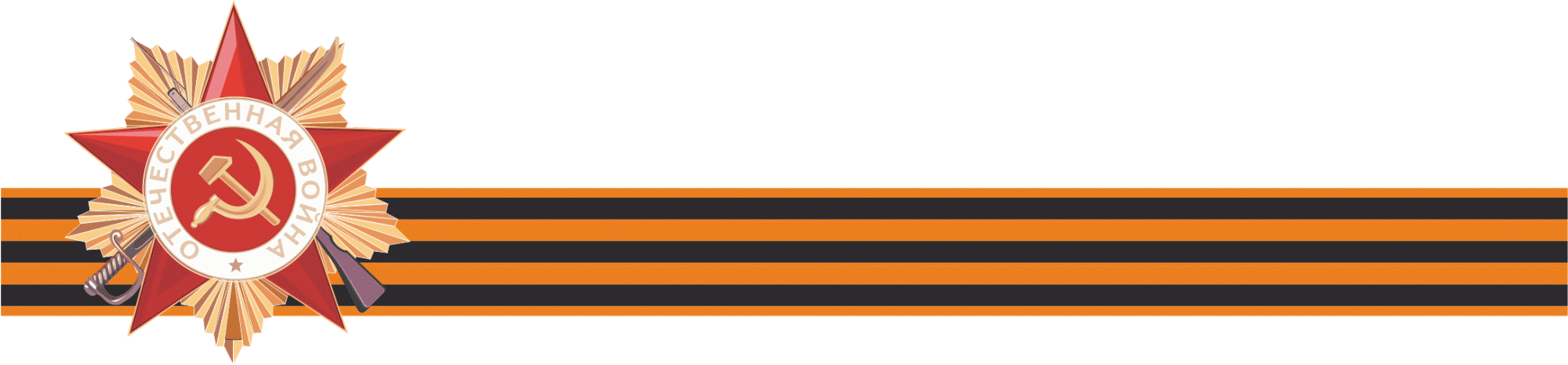 Угадайте загадки
Он на фронте воевал.И давно седым уж стал.По-военному одет,Ветеран войны – мой…
Когда пошли мы на парад, Его в руке нёс старший брат. Нам без него нельзя никак, Ведь это наш российский...
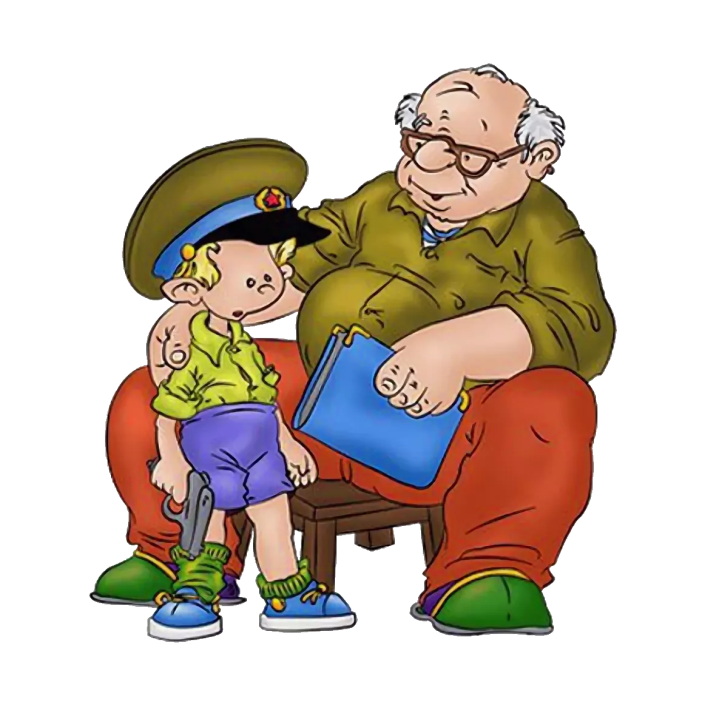 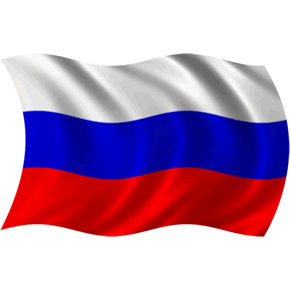 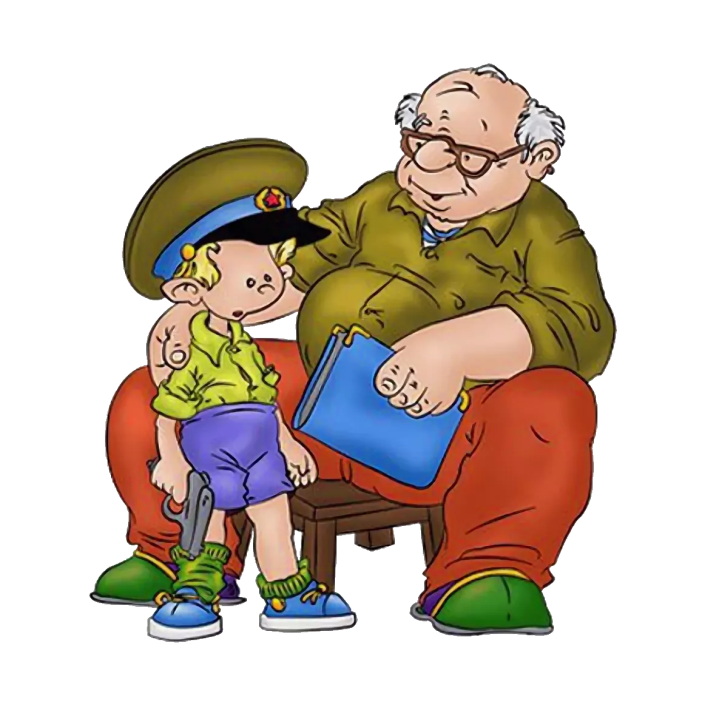 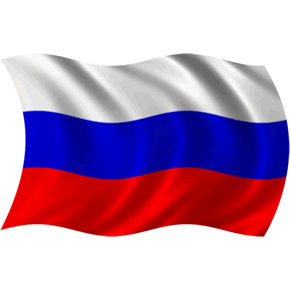 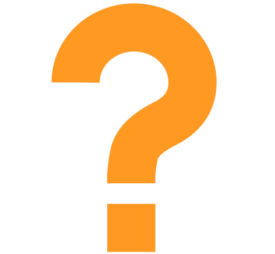 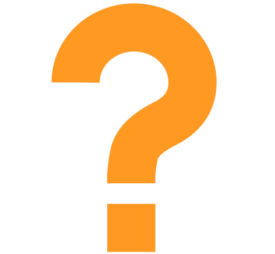 ДЕД
ФЛАГ
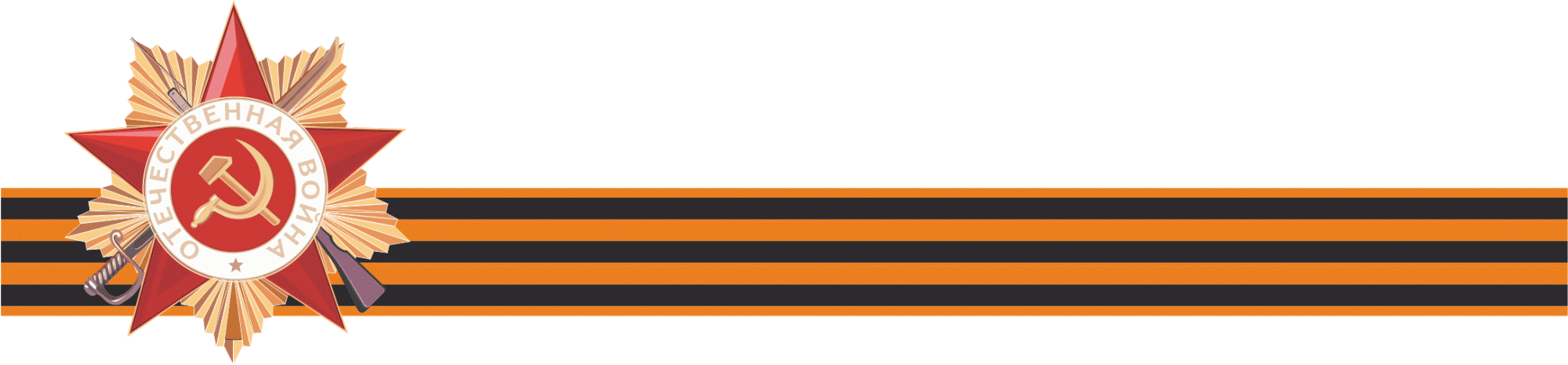 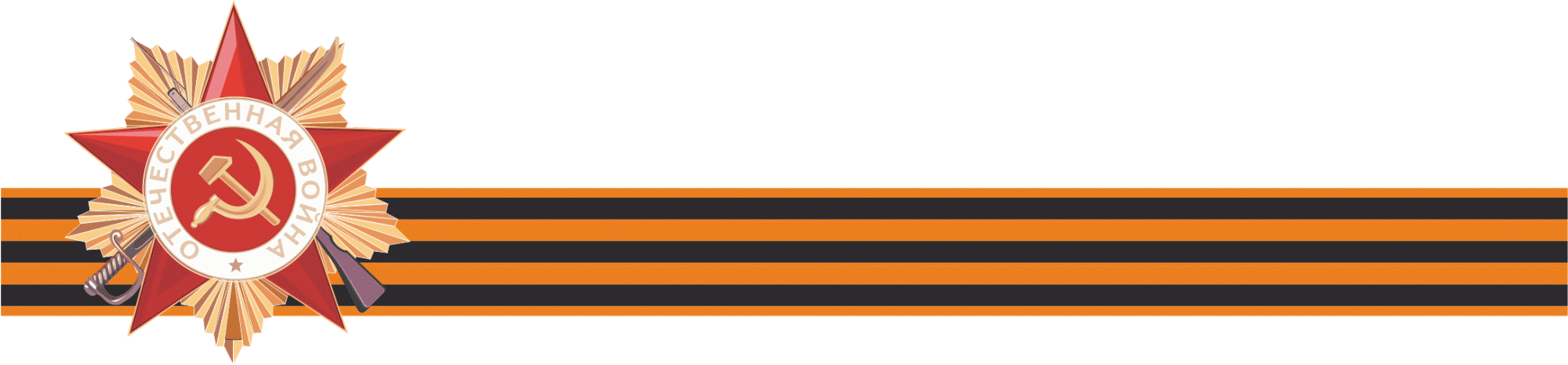 Угадайте загадки
Нрав у злодейки буйный, злой, А прозывается ручной. Но совсем не виновата В этом грозная …
Гусеницы две ползут,
Башню с пушкою везут.
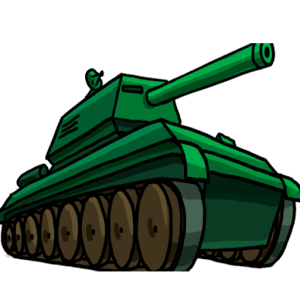 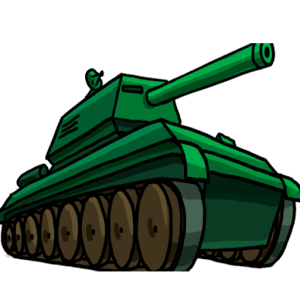 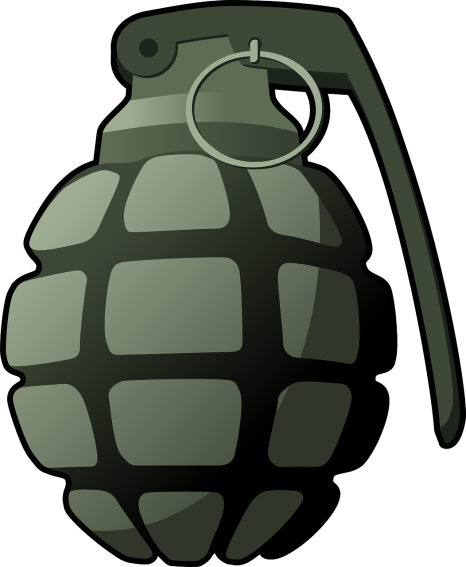 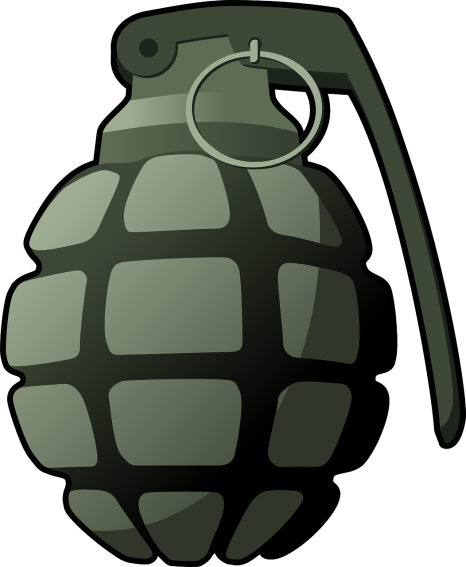 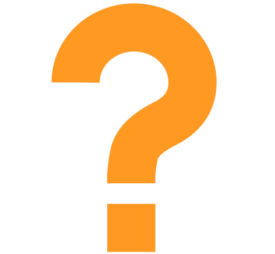 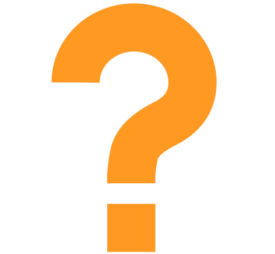 ГРАНАТА
ТАНК
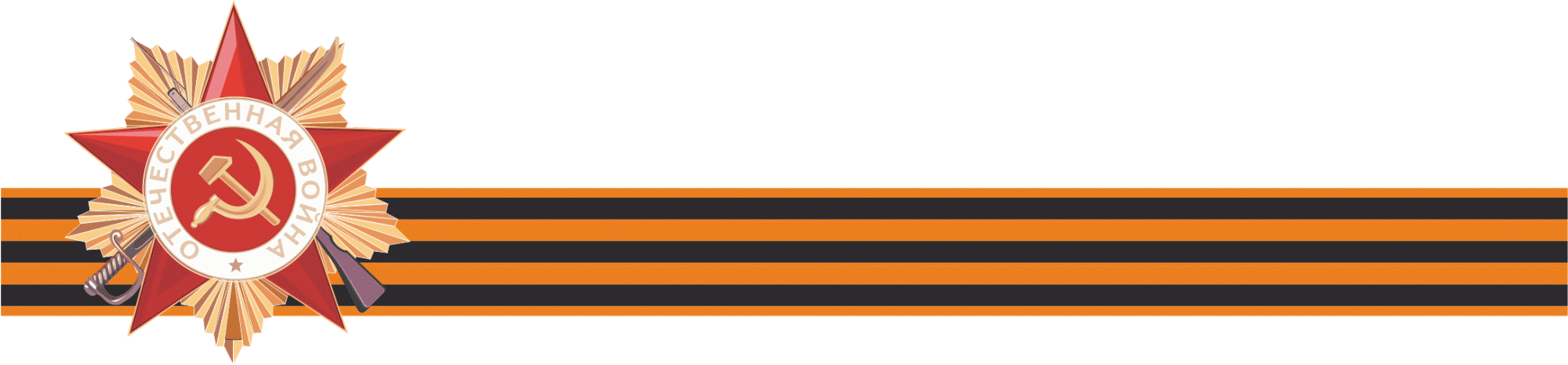 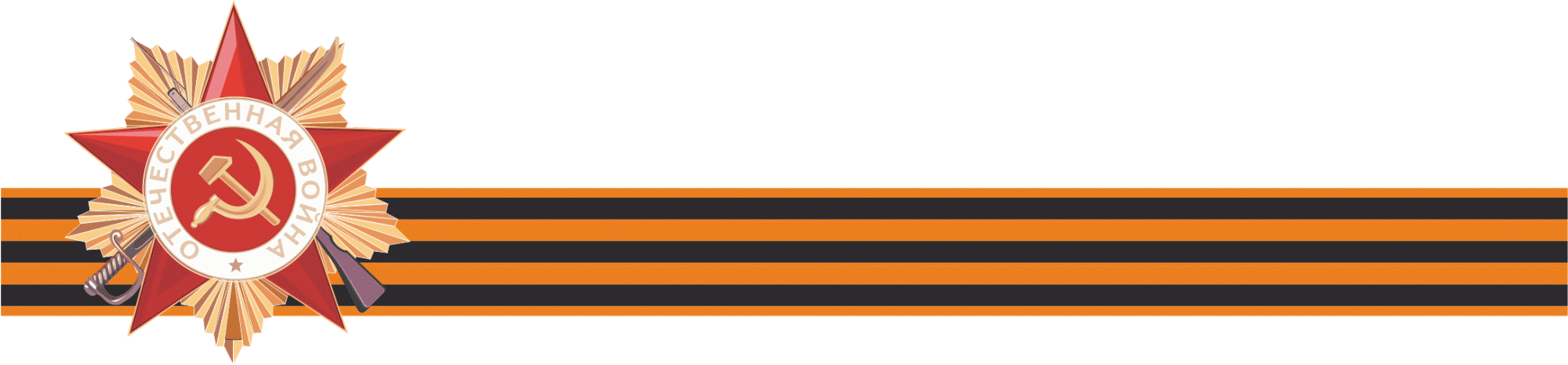 Иду я улицей героя
Владимир Николаевич Алексеев
Николай Васильевич Челноков
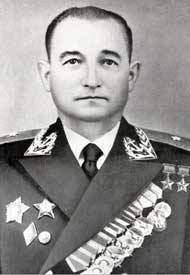 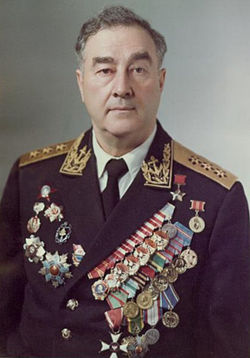 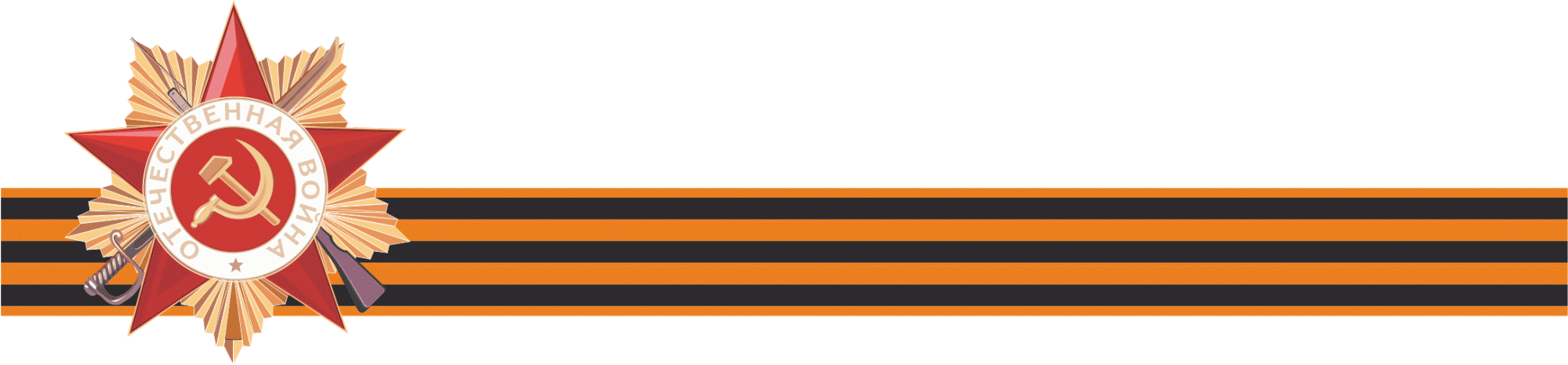 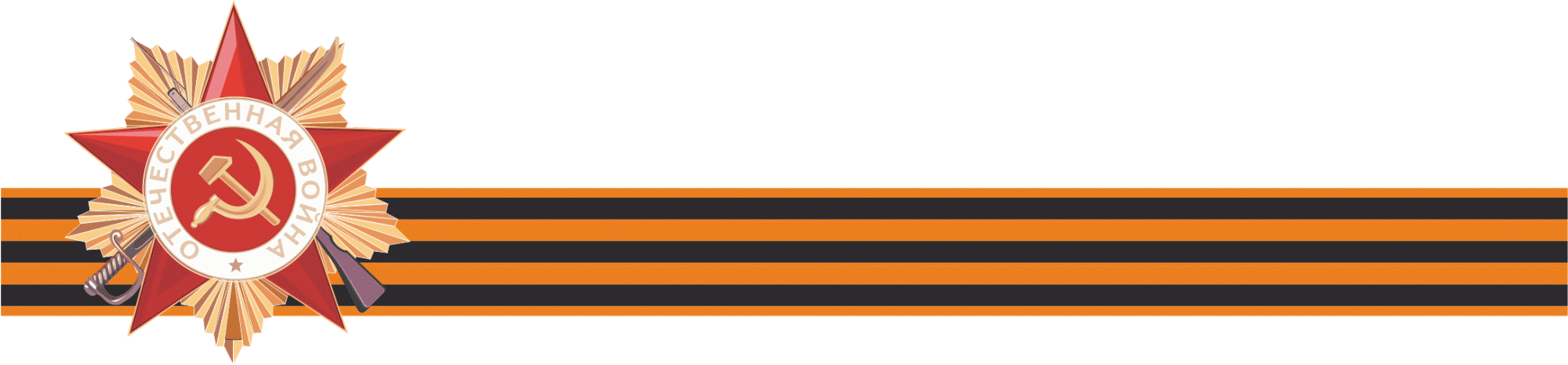 Иду я улицей героя
Николай Александрович Вилков
Аркадий Викторович Сударев
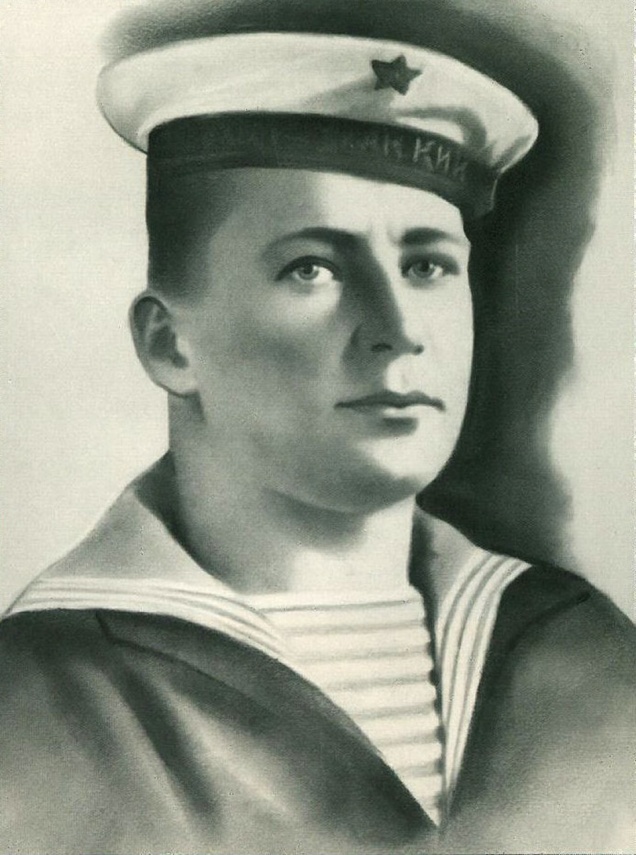 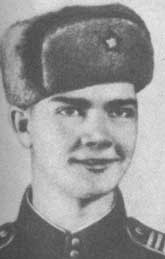 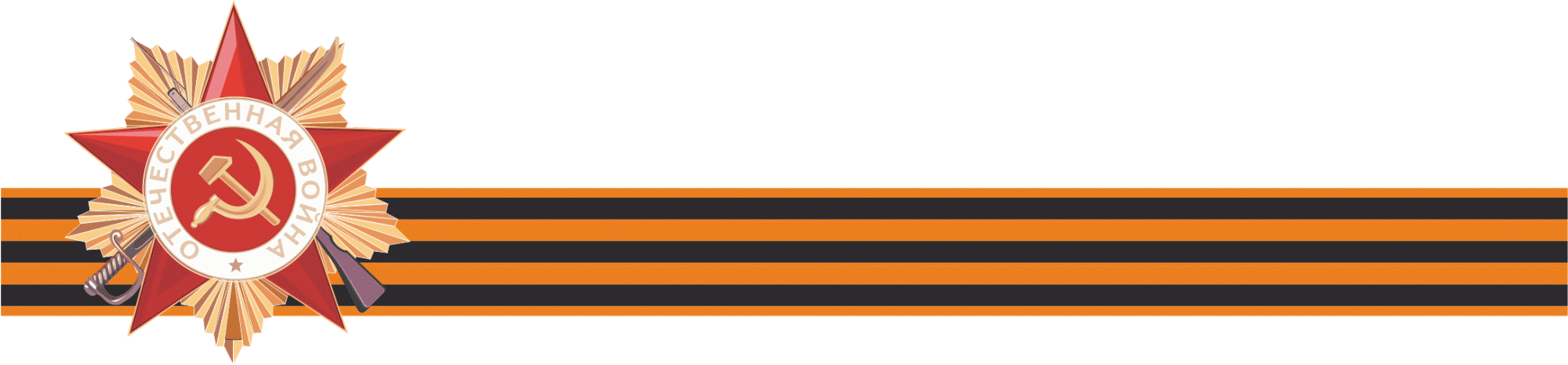 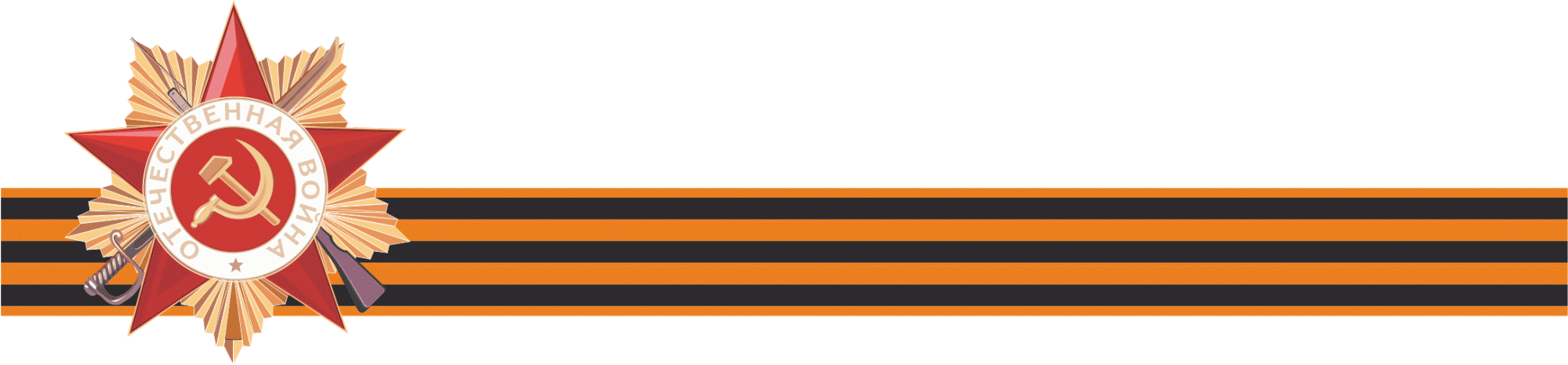 Иду я улицей героя
Георгий Арсентьевич Скушников
Aфанасий Павлантьевич Белобородов
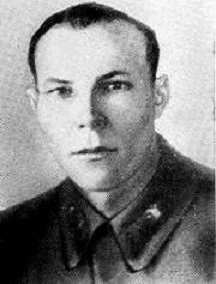 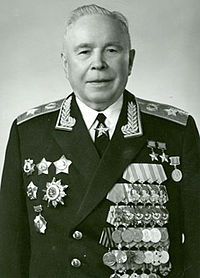 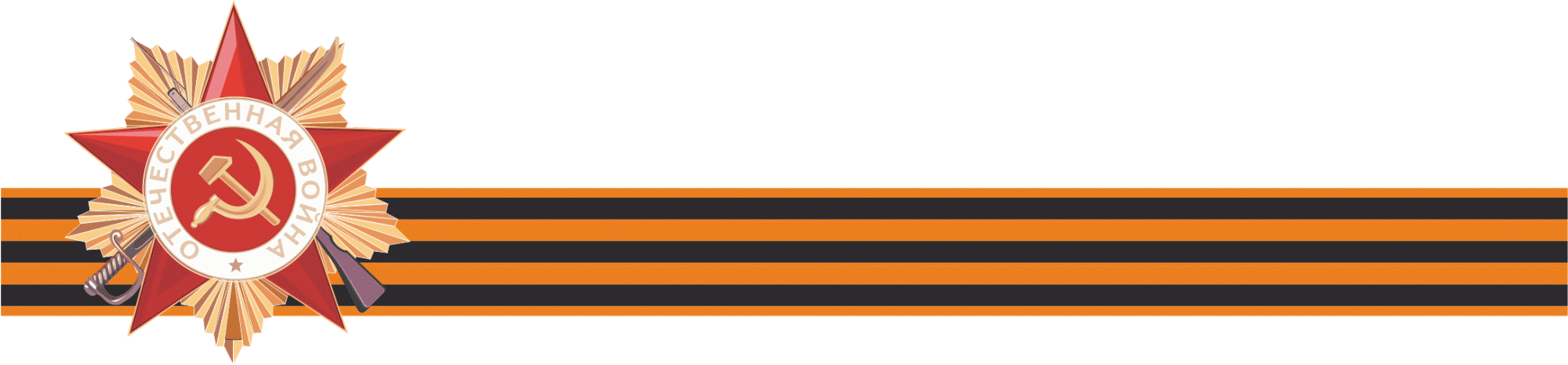 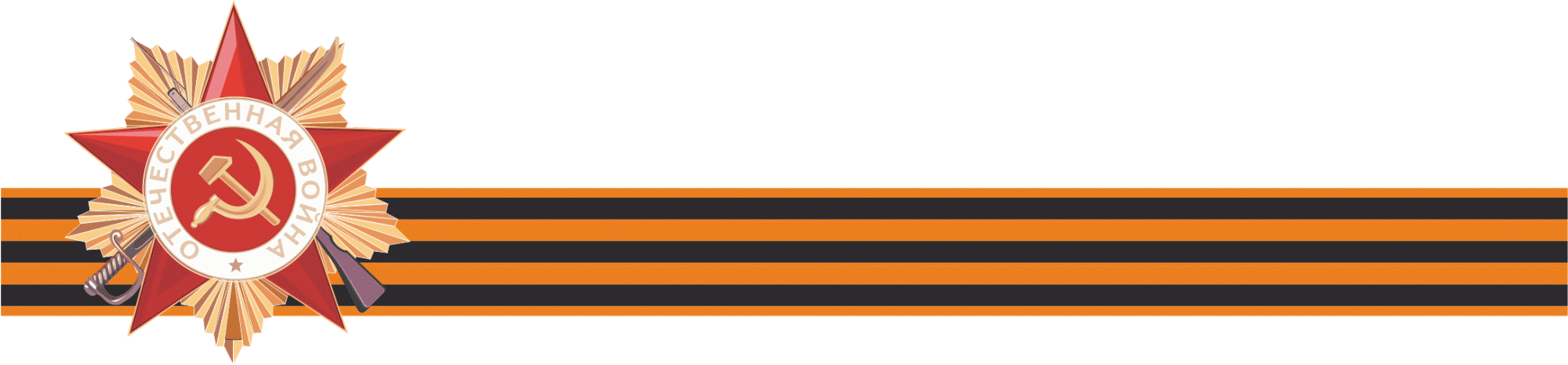 Топай – прыгай- хлопай!
Если флаг красный – хлопайте в ладоши,
Если флаг синий – топайте ногами,
Если флаг зелёный – прыгайте.
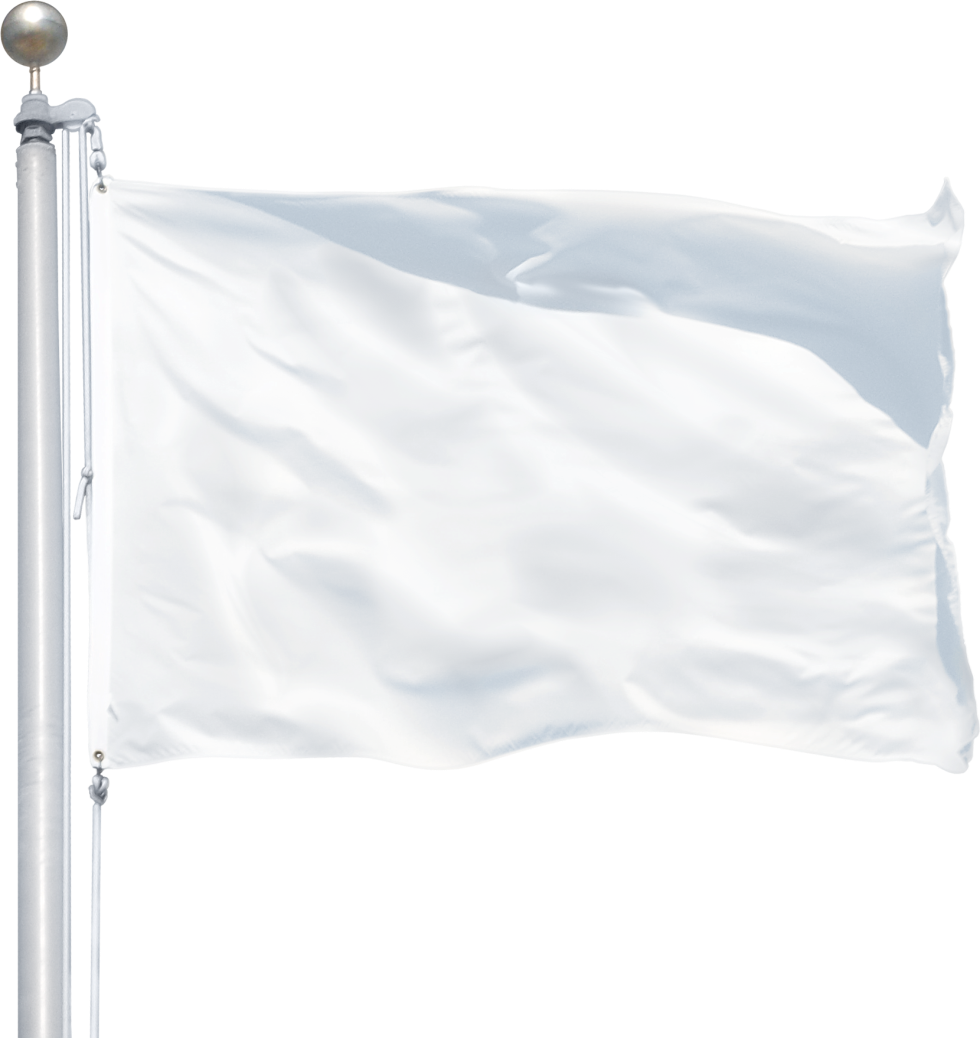 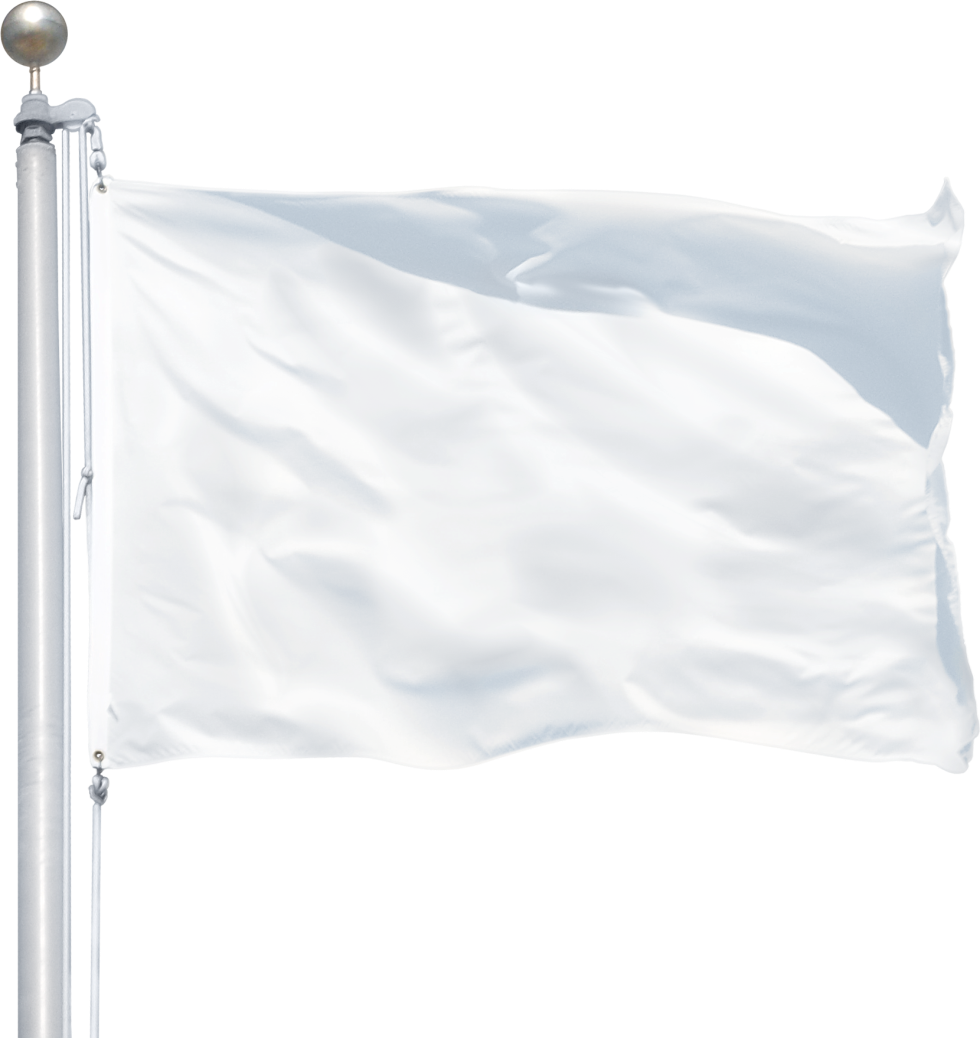 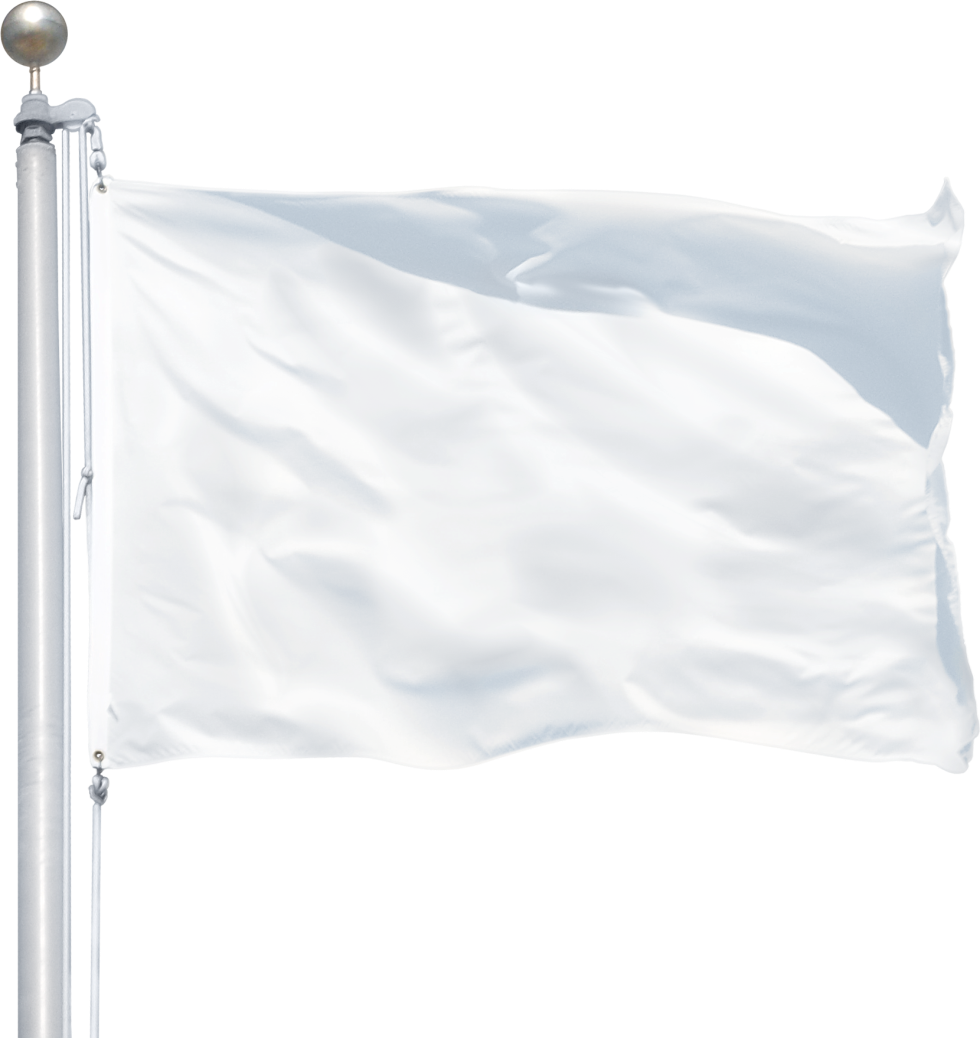 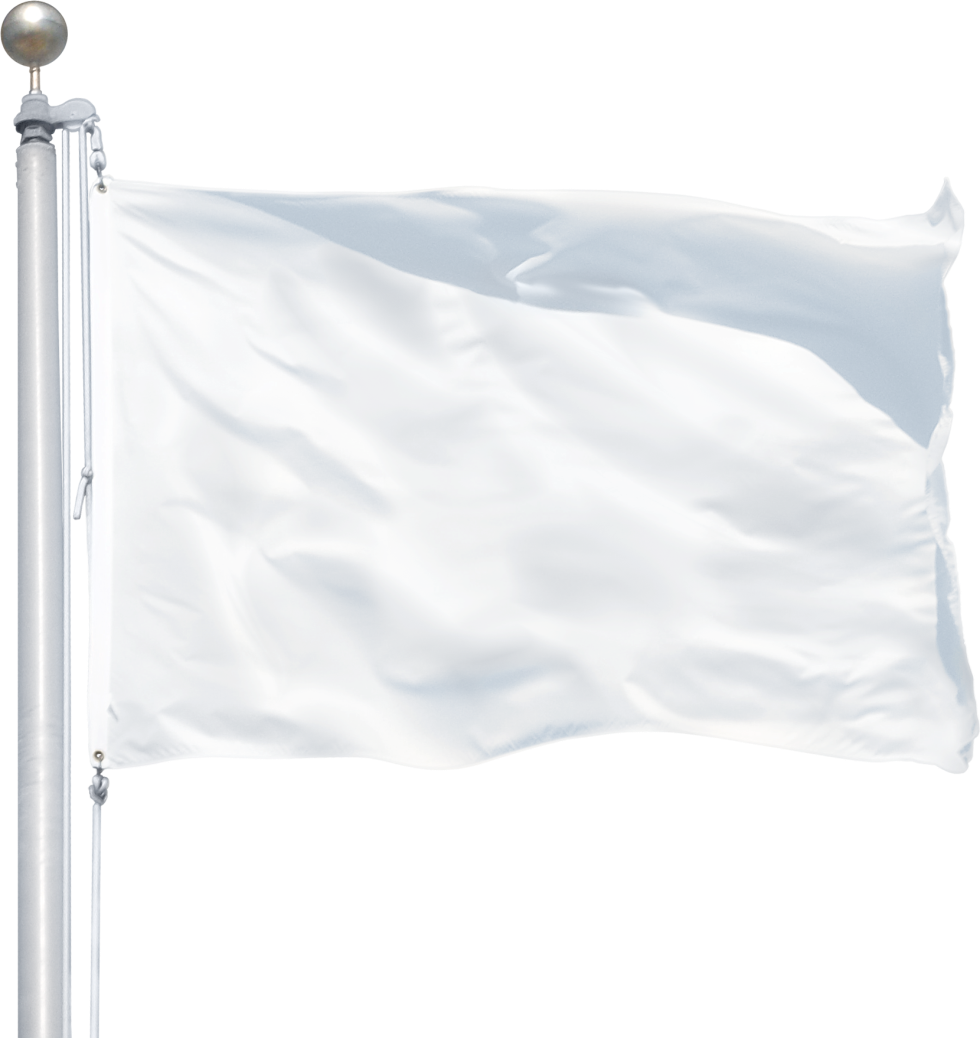 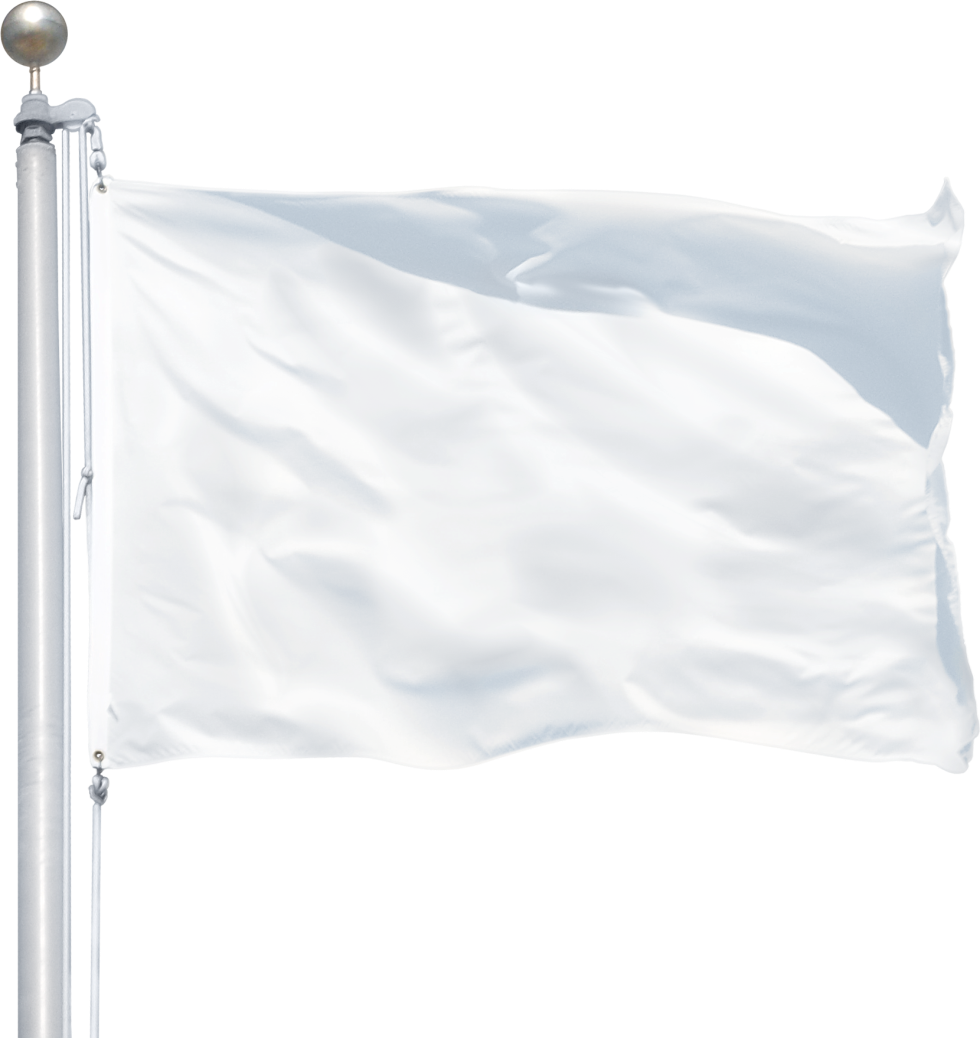 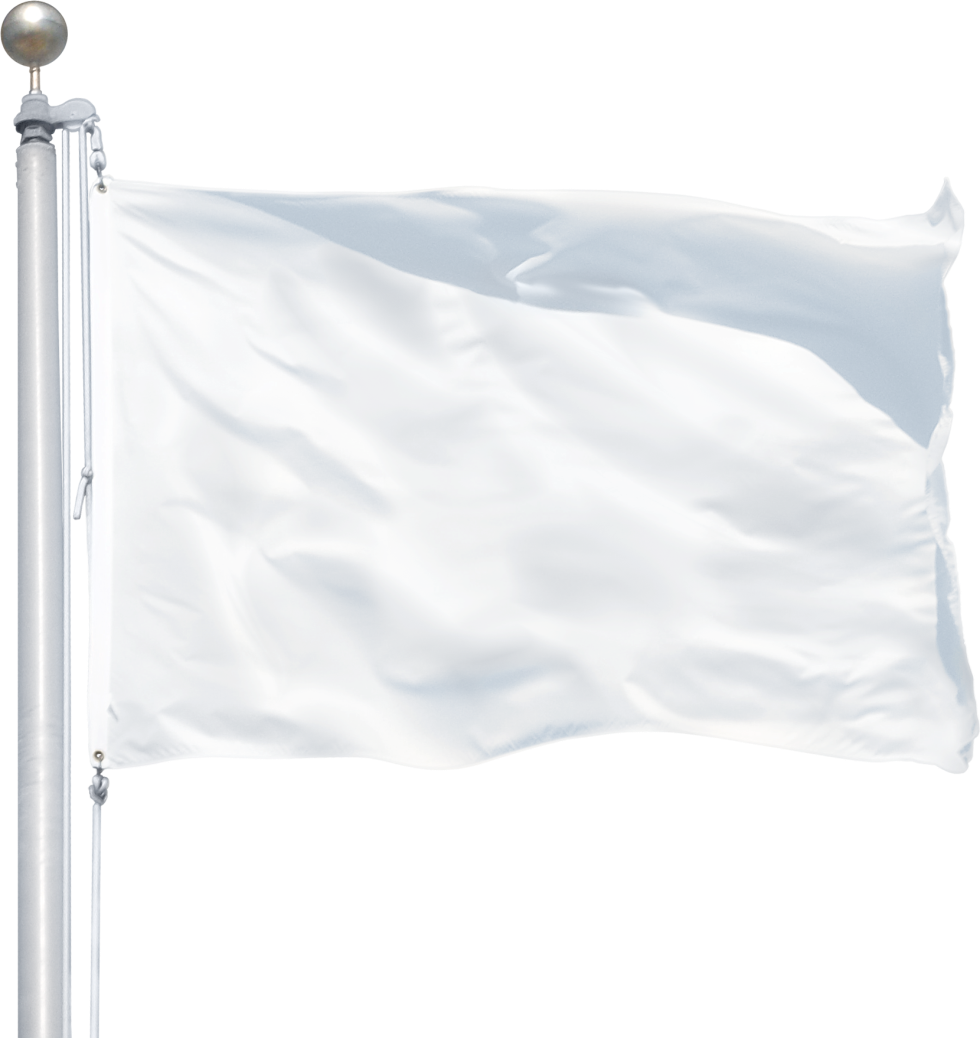 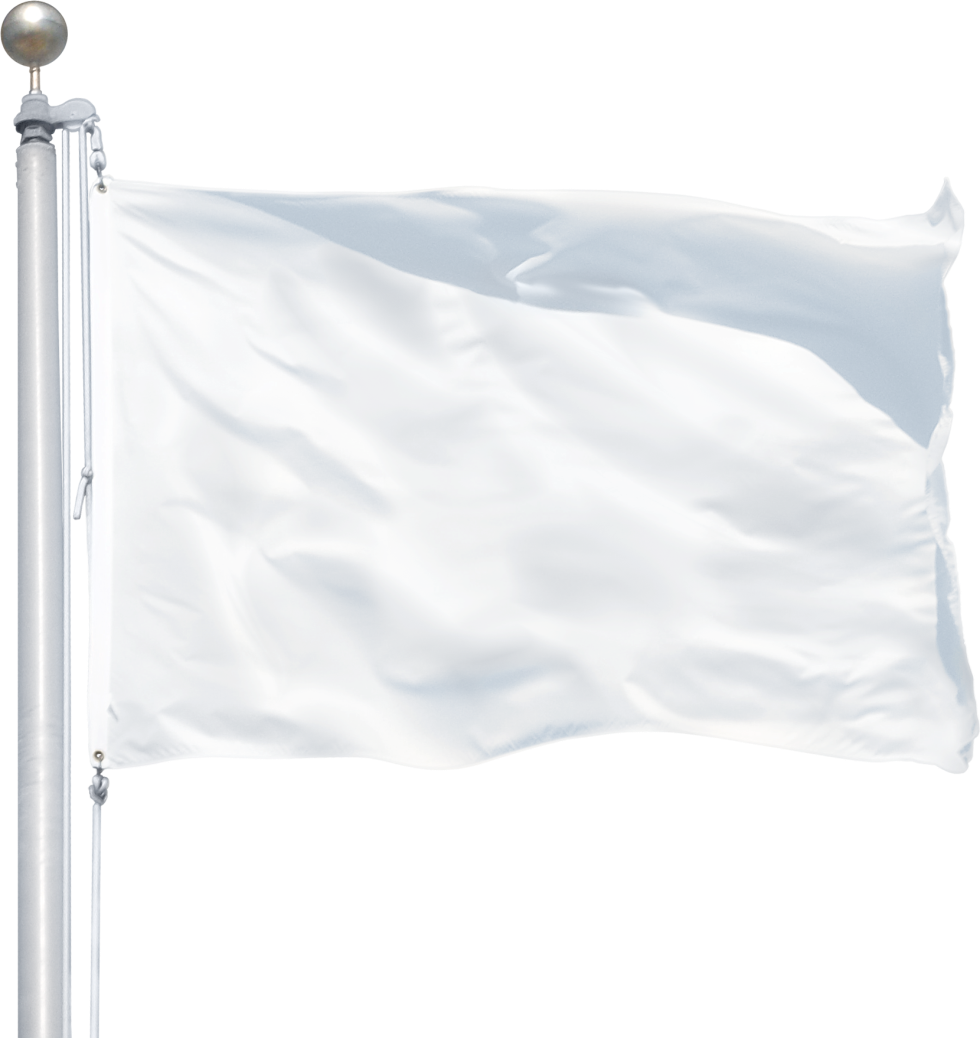 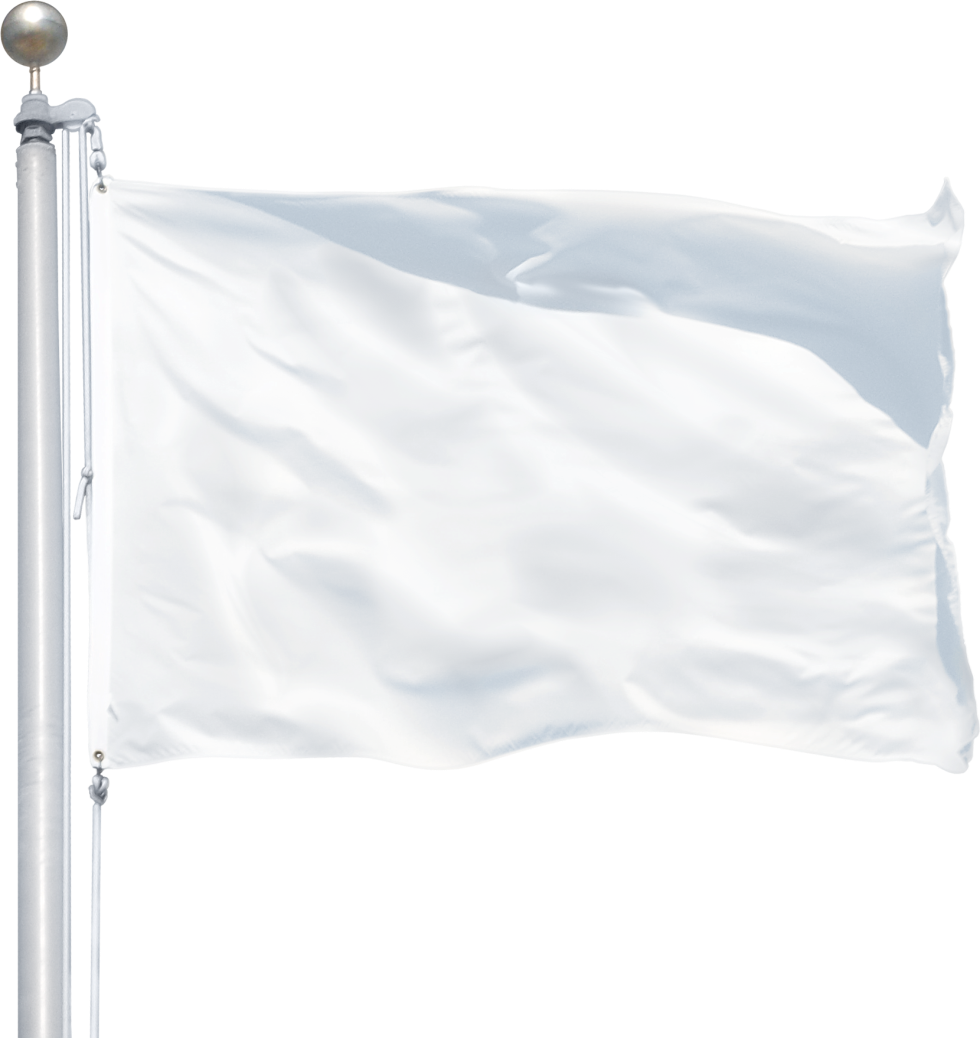 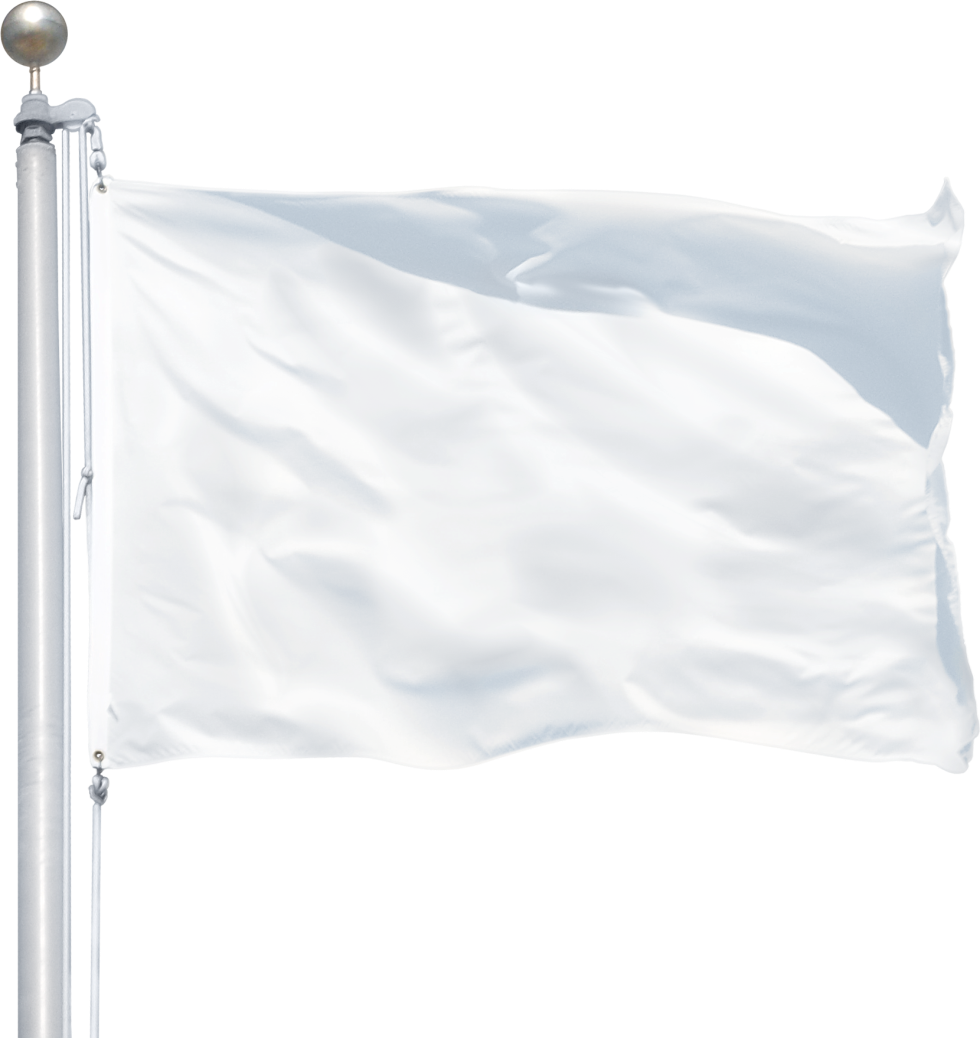 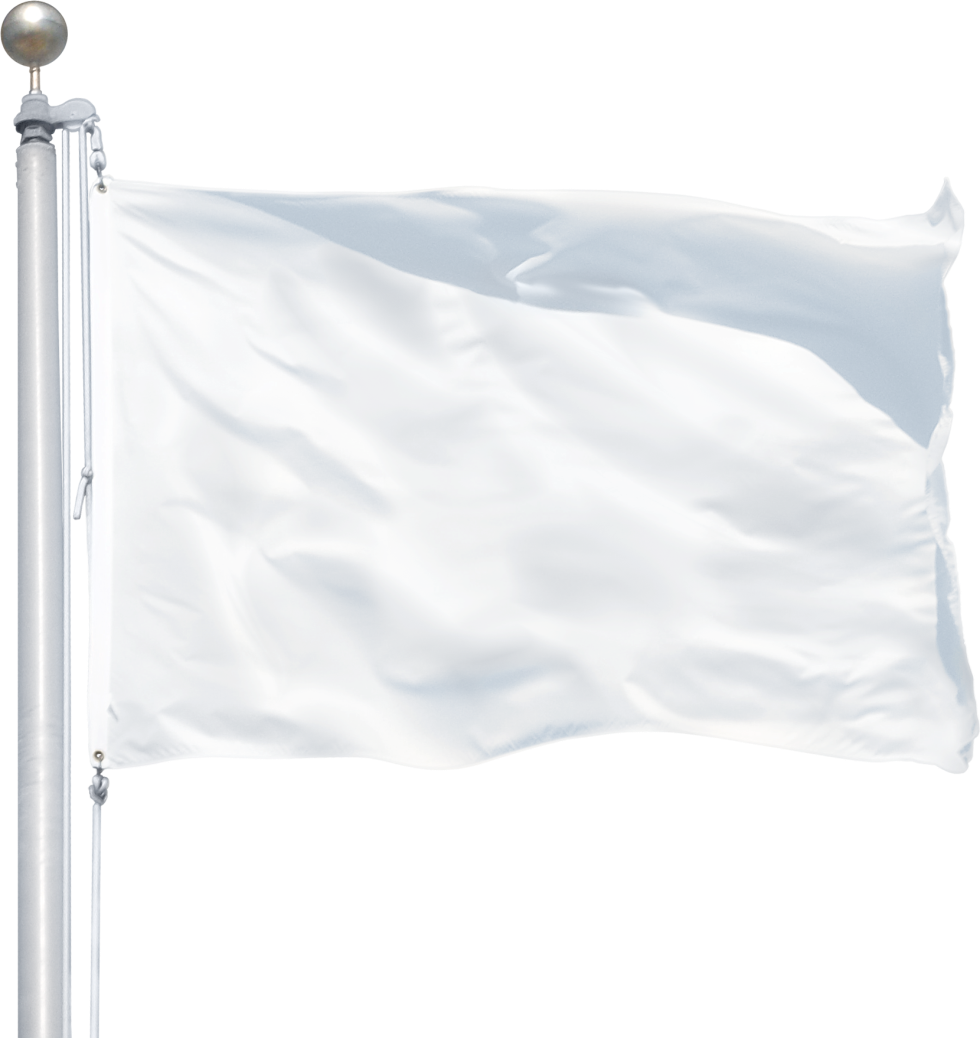 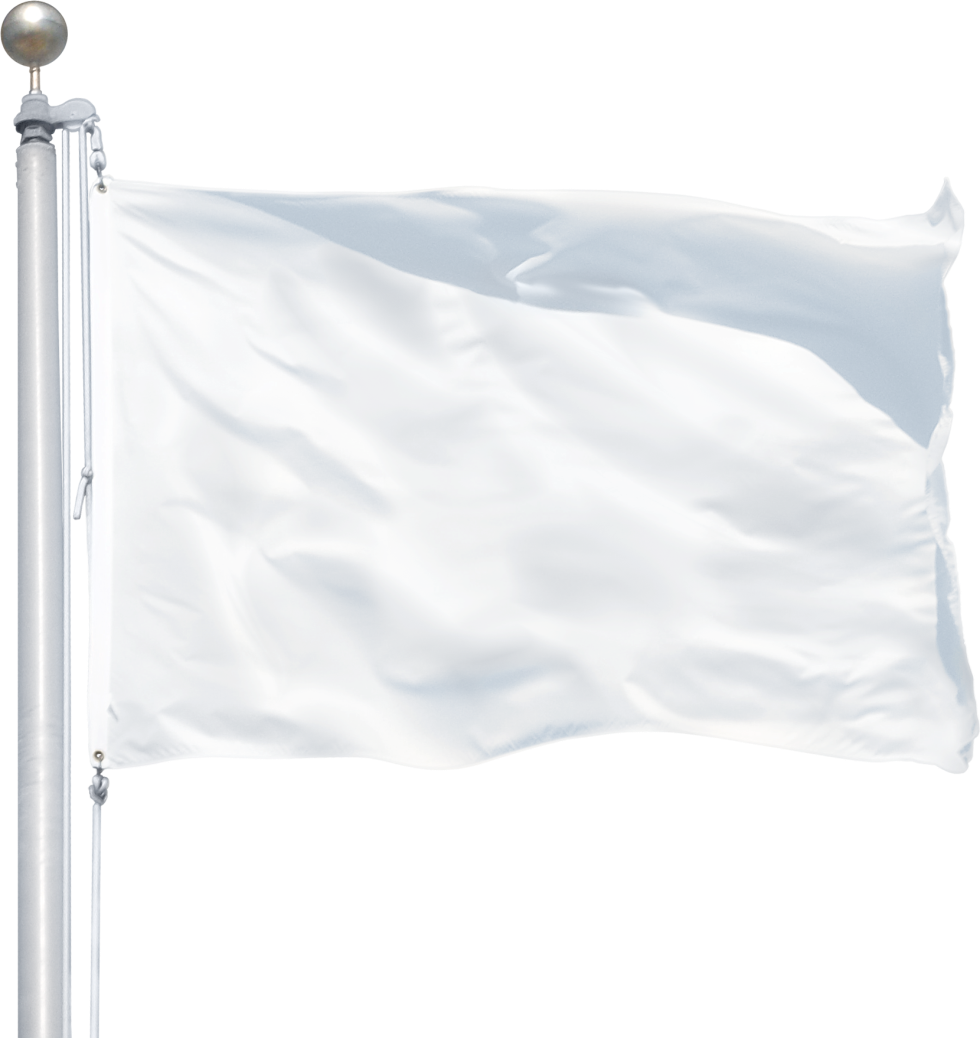 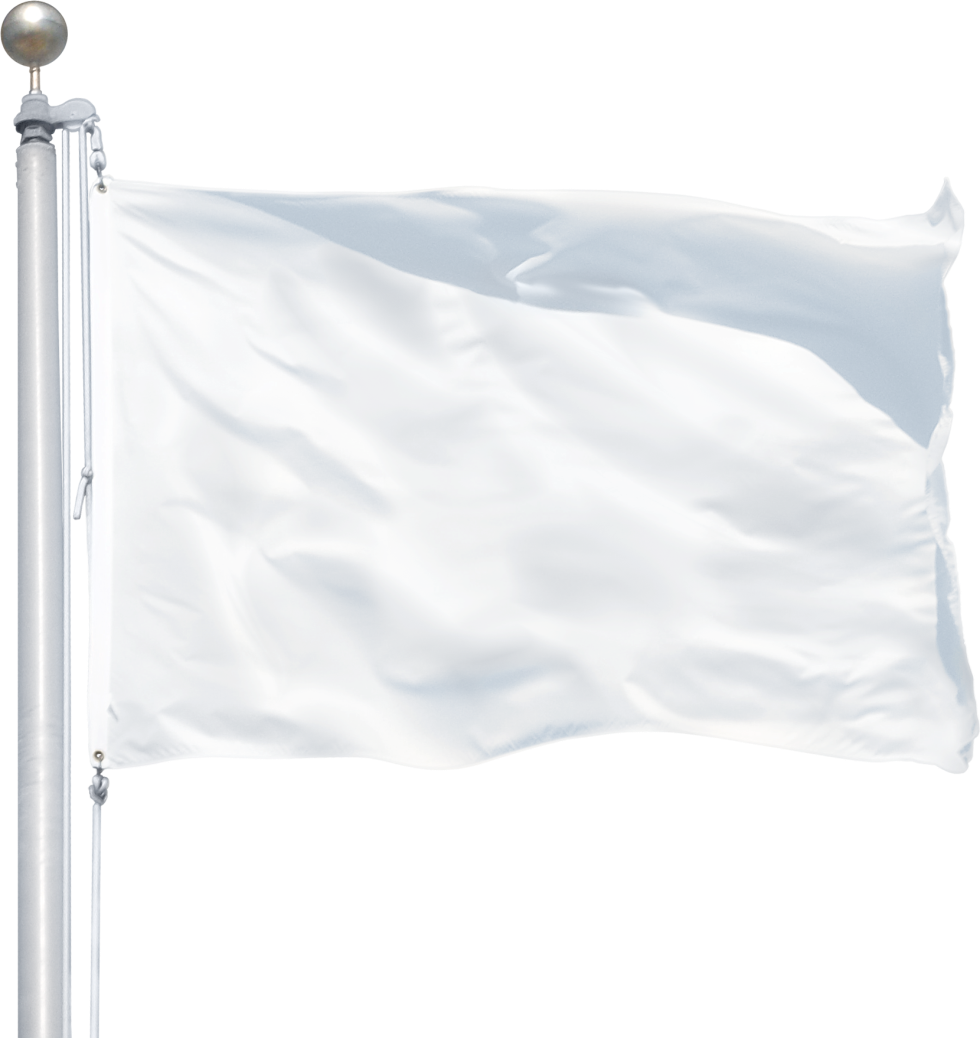 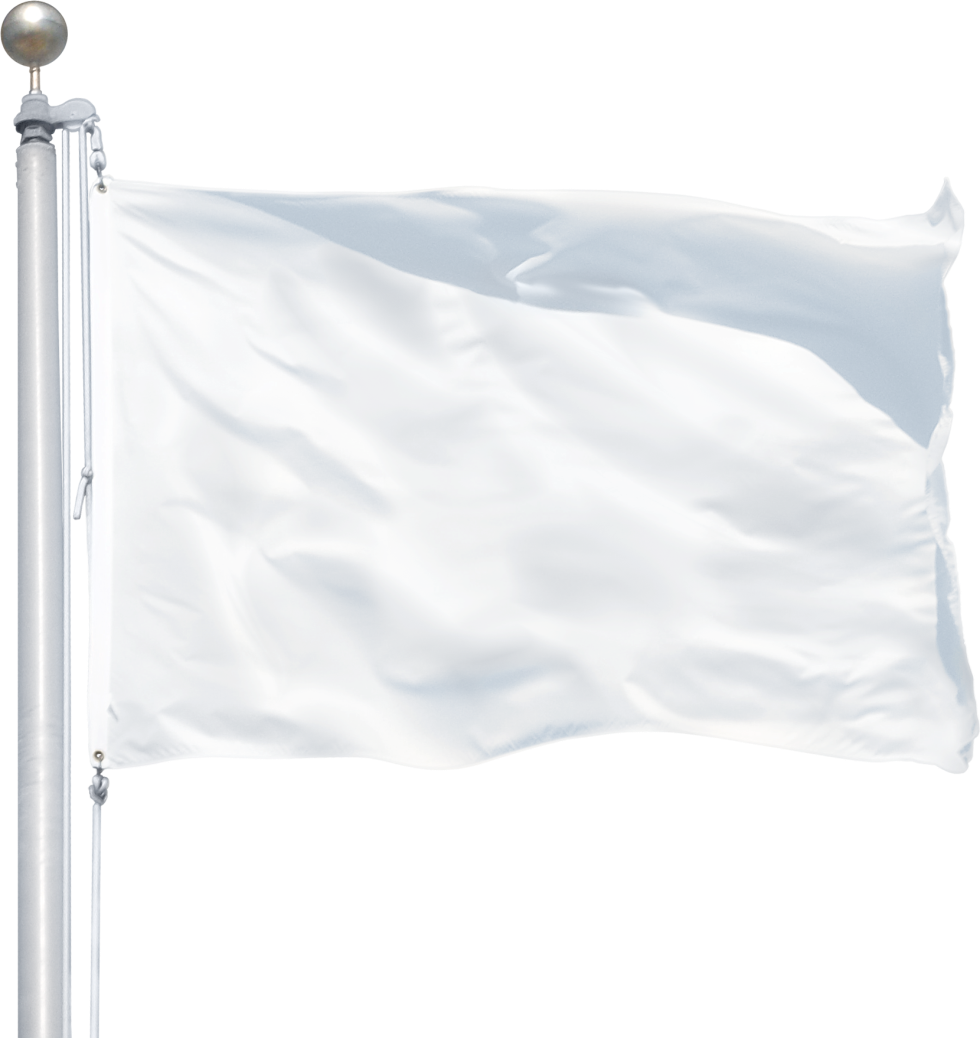 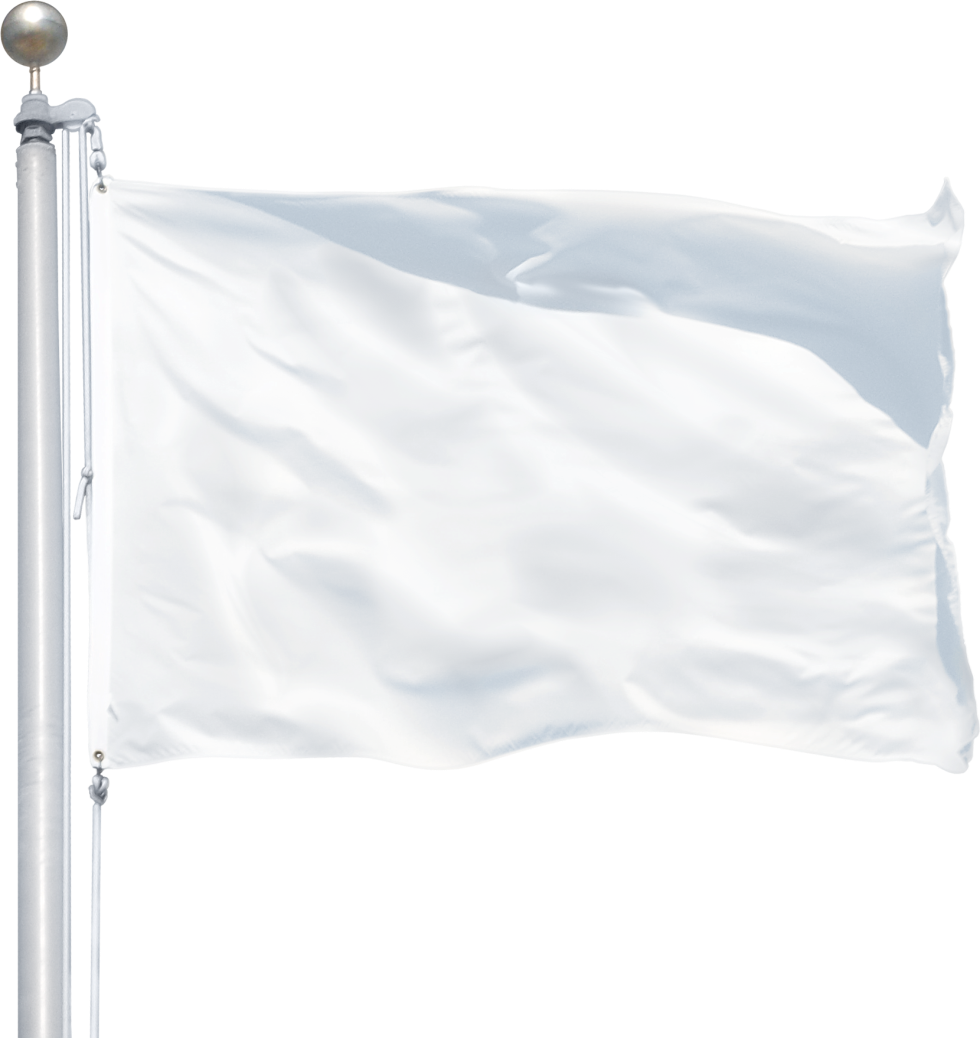 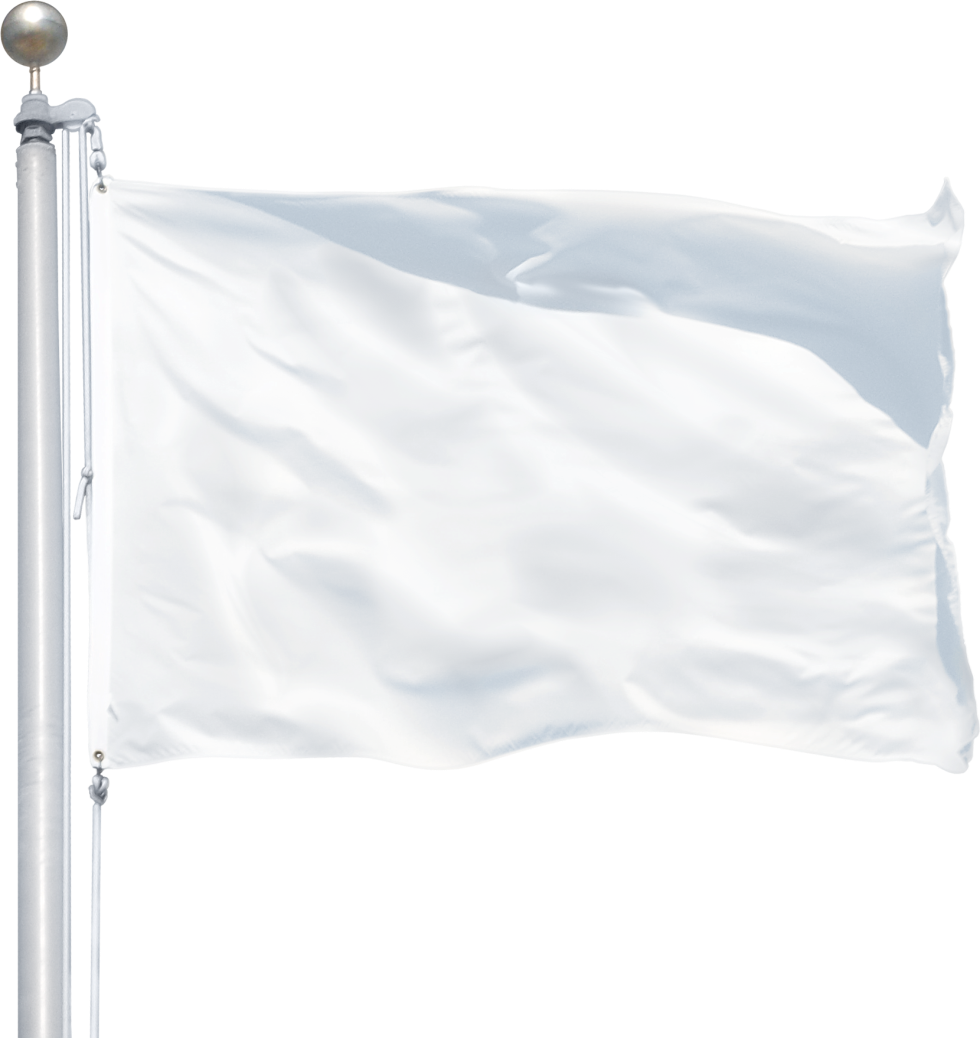 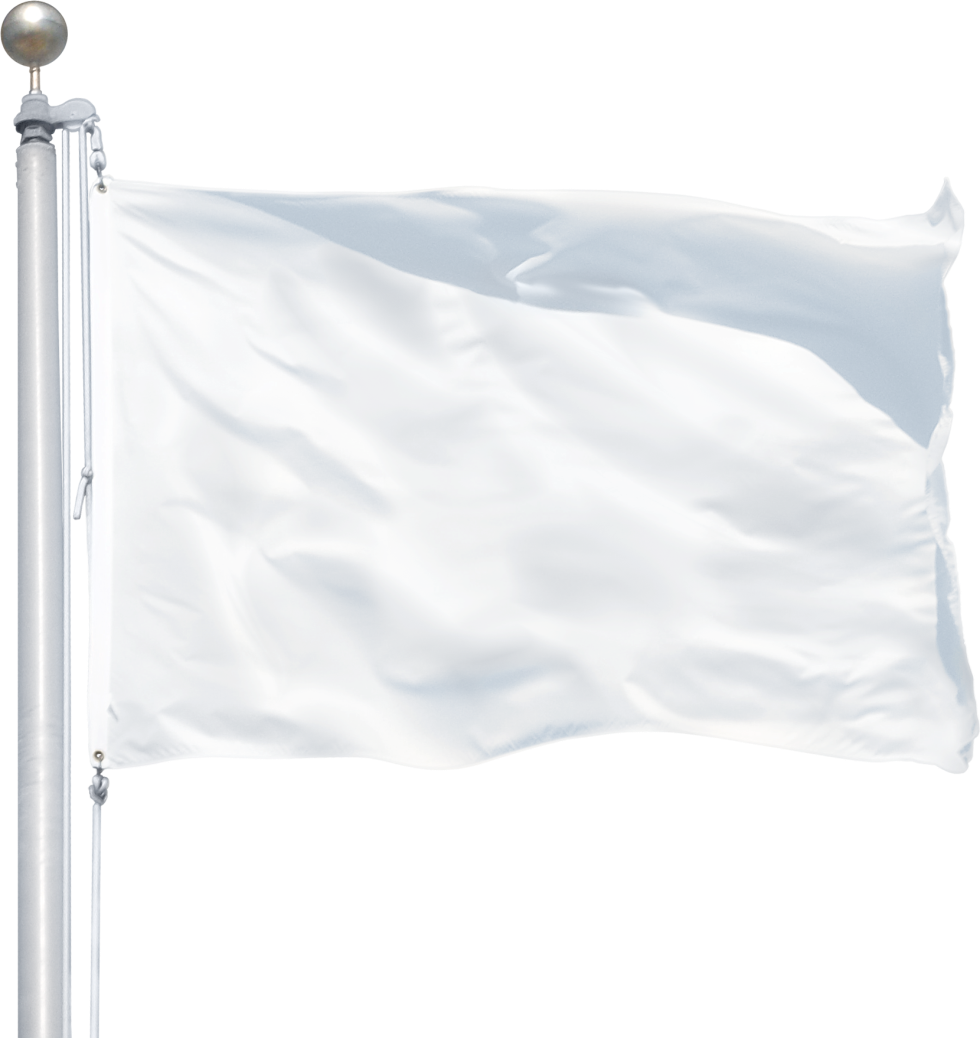 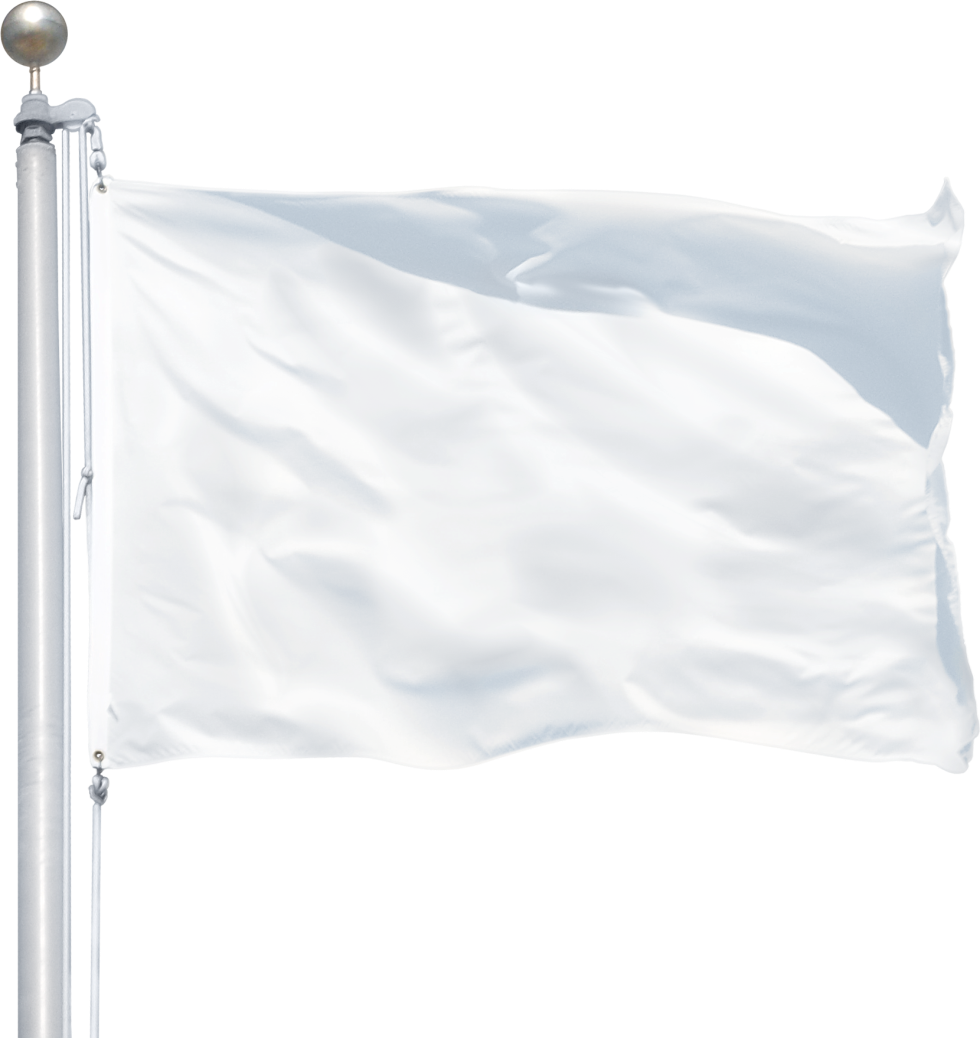 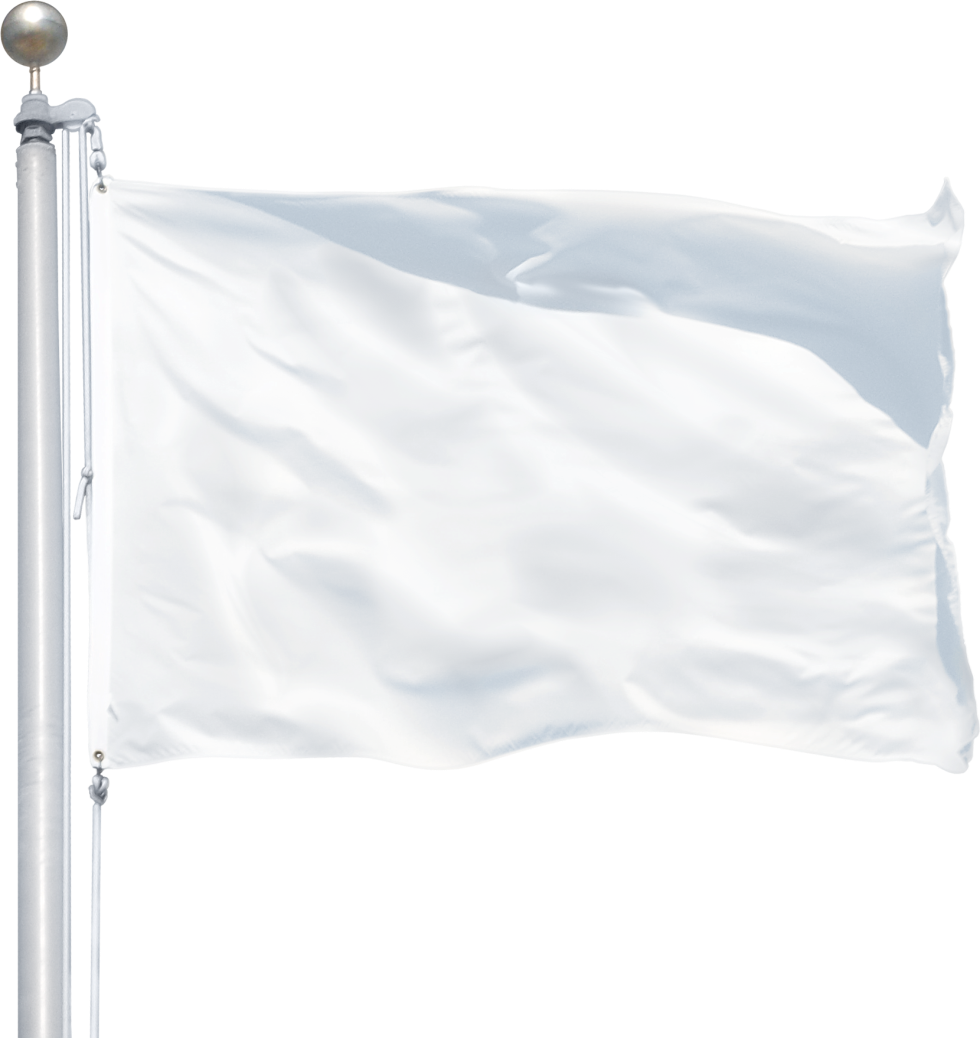 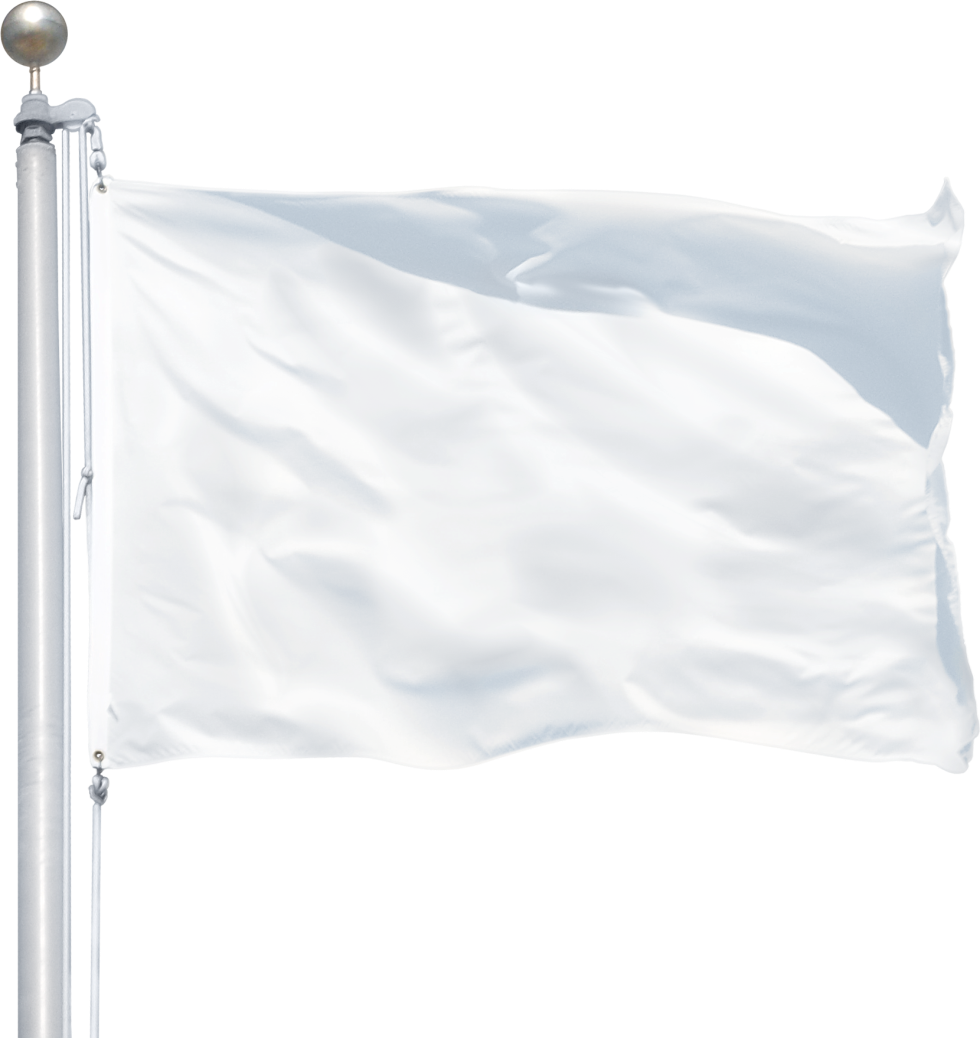 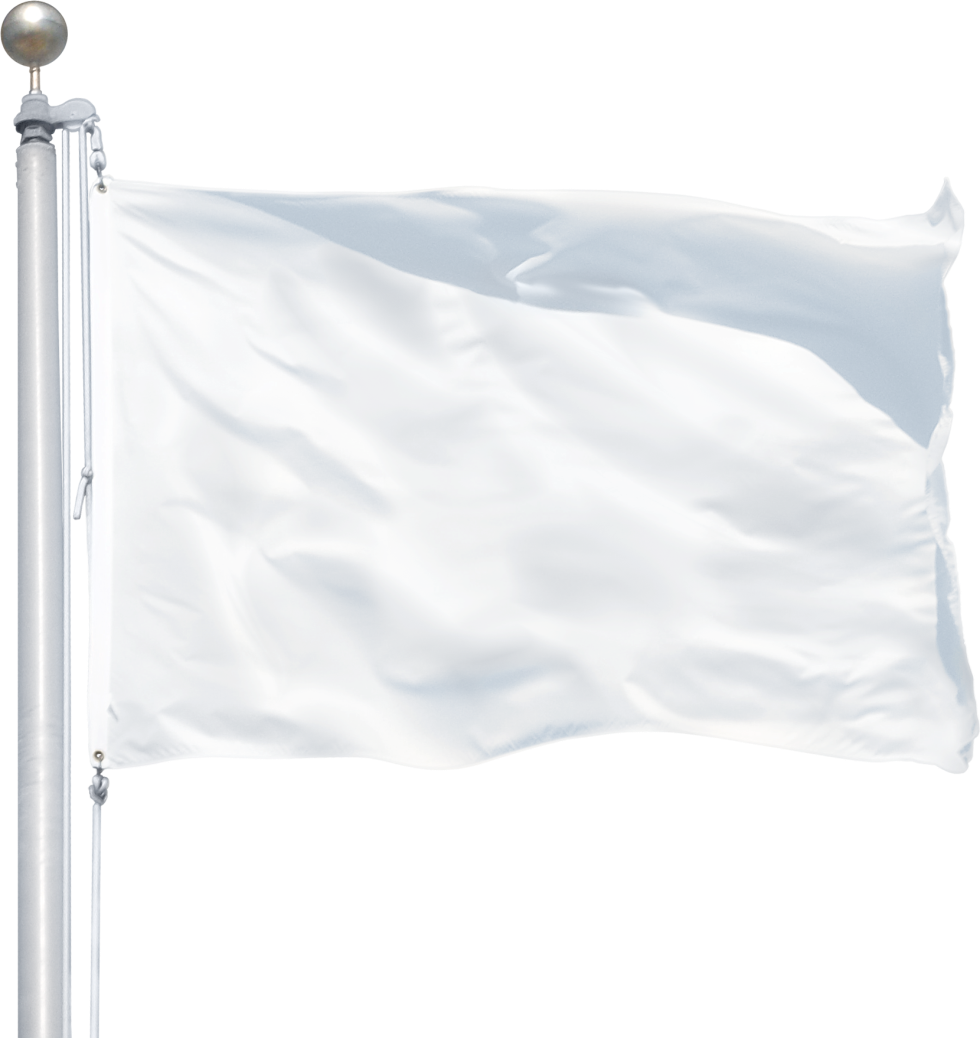 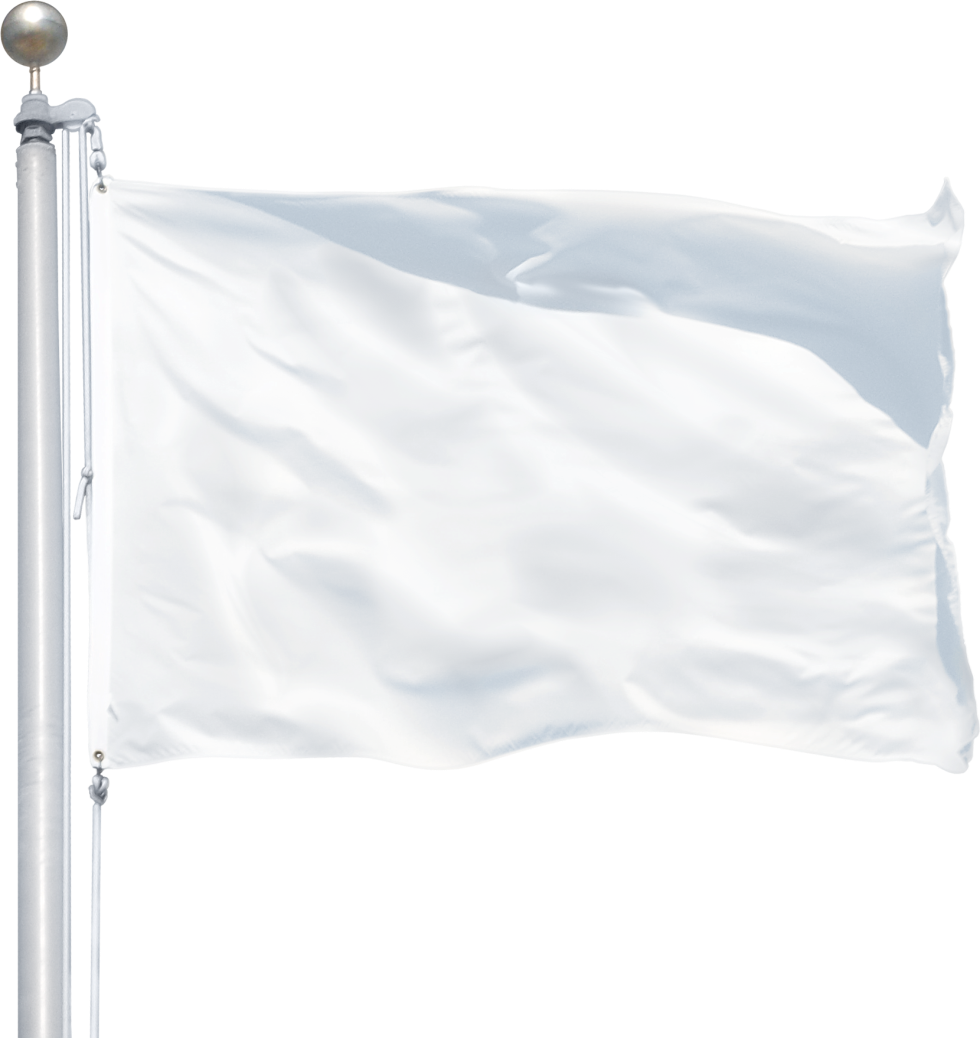 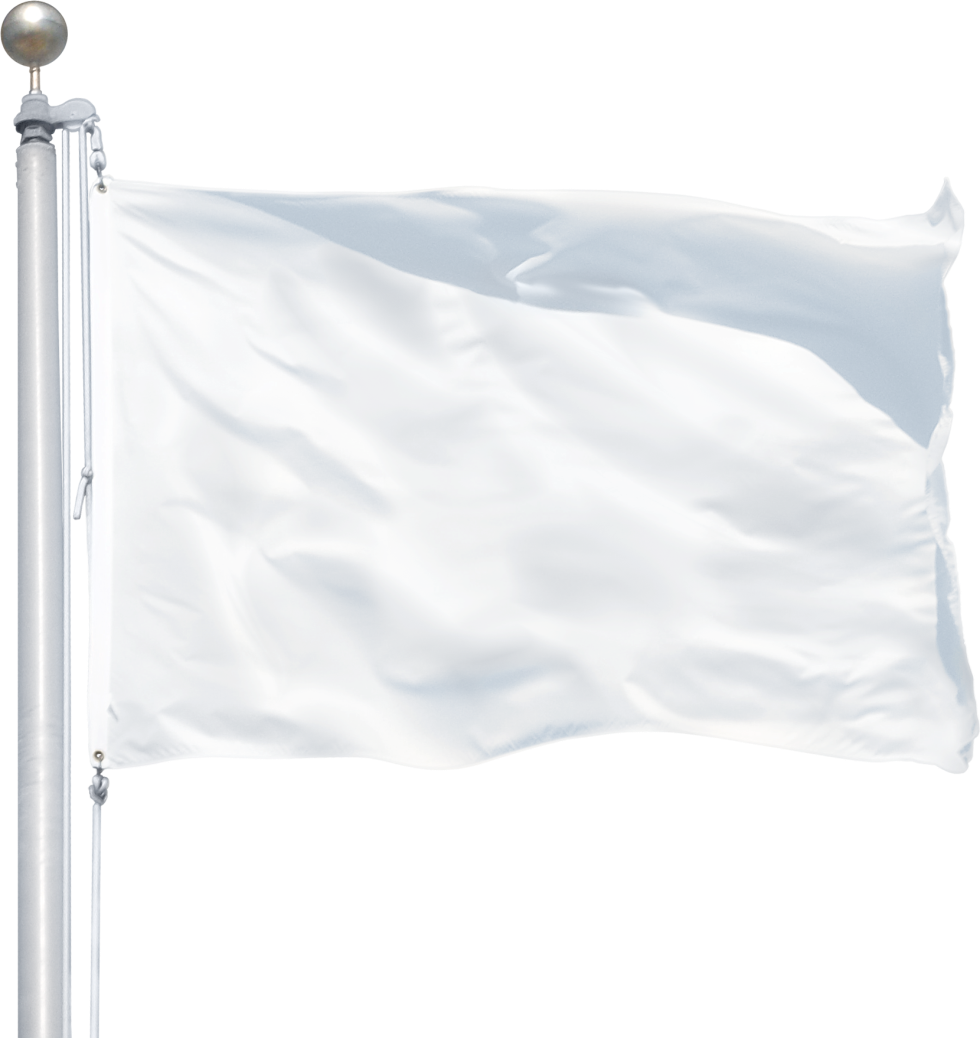 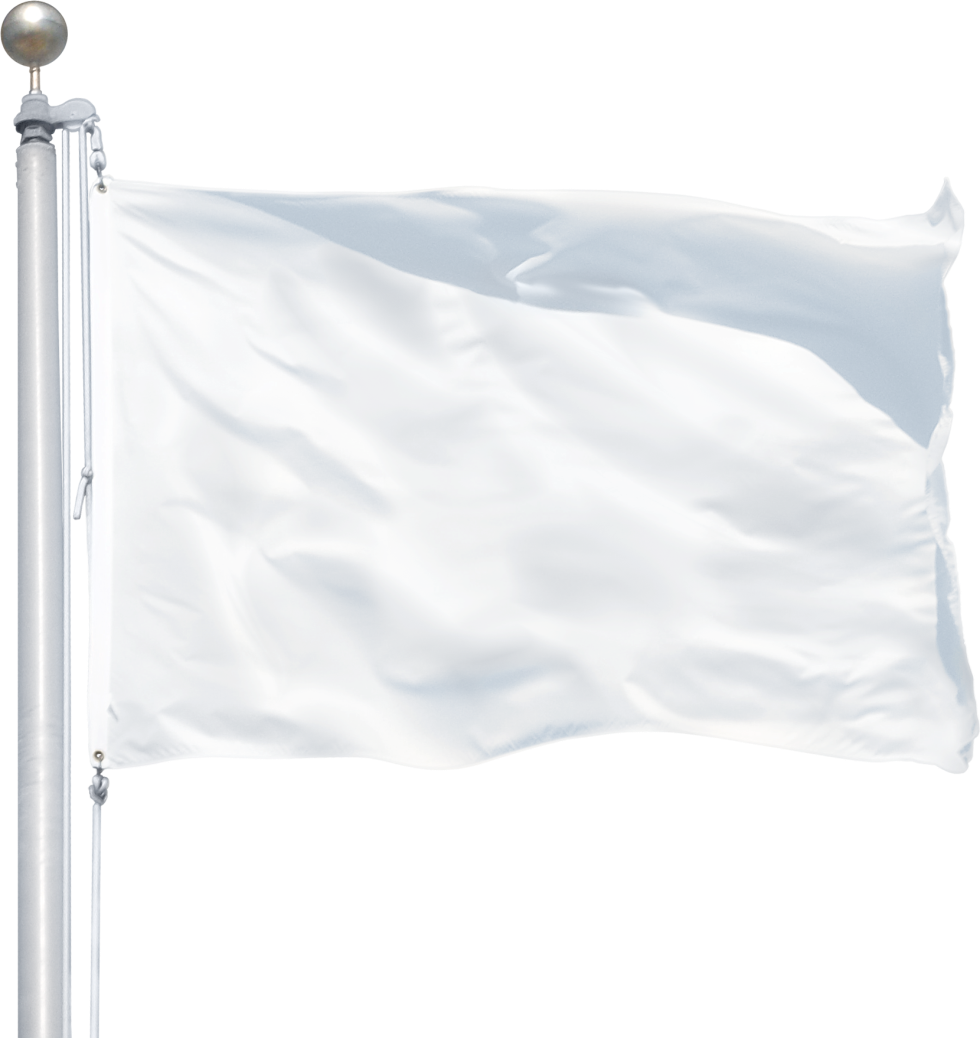 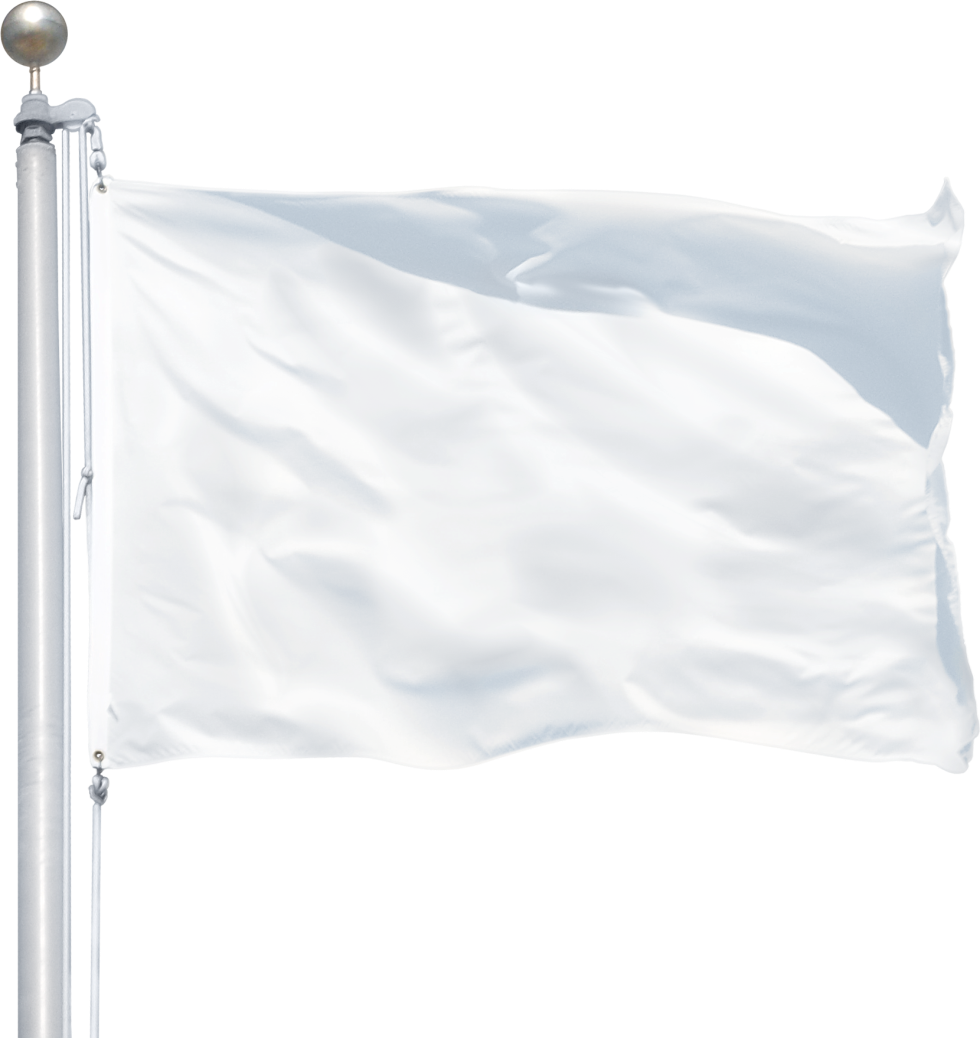 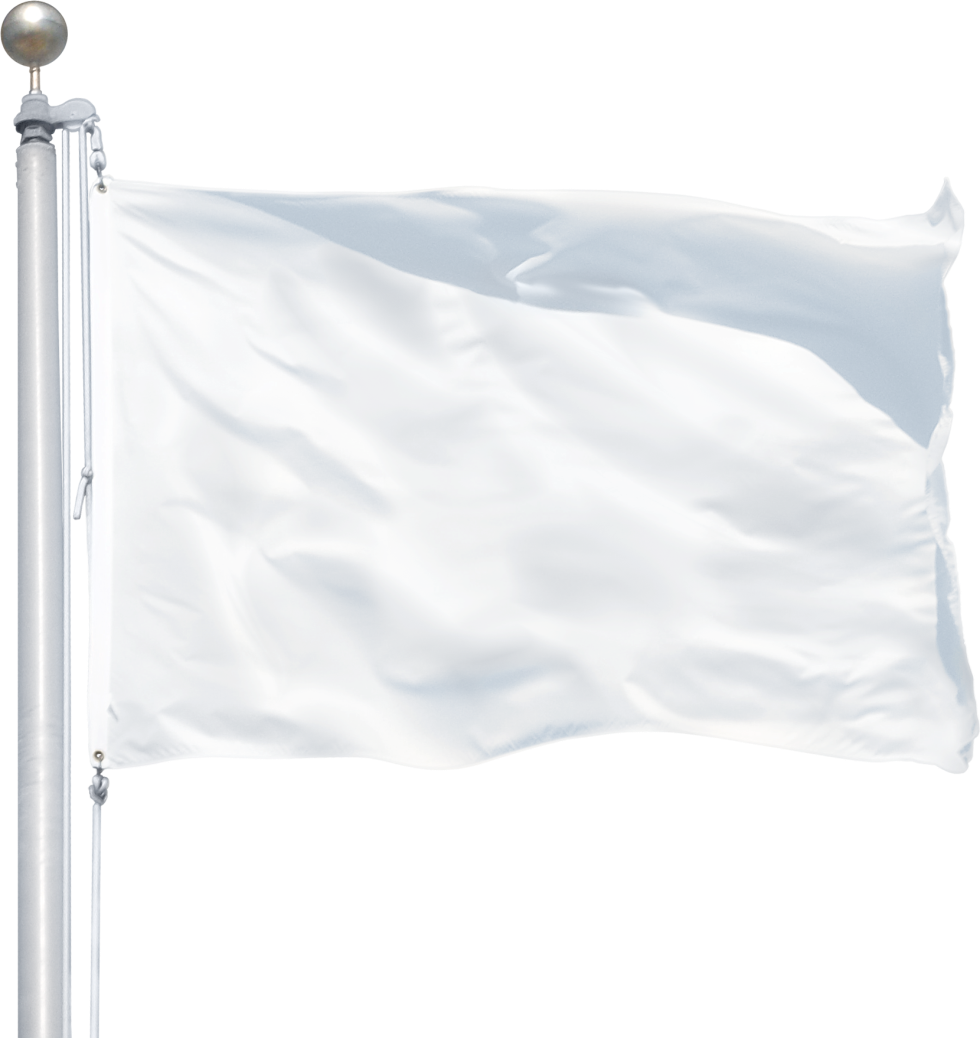 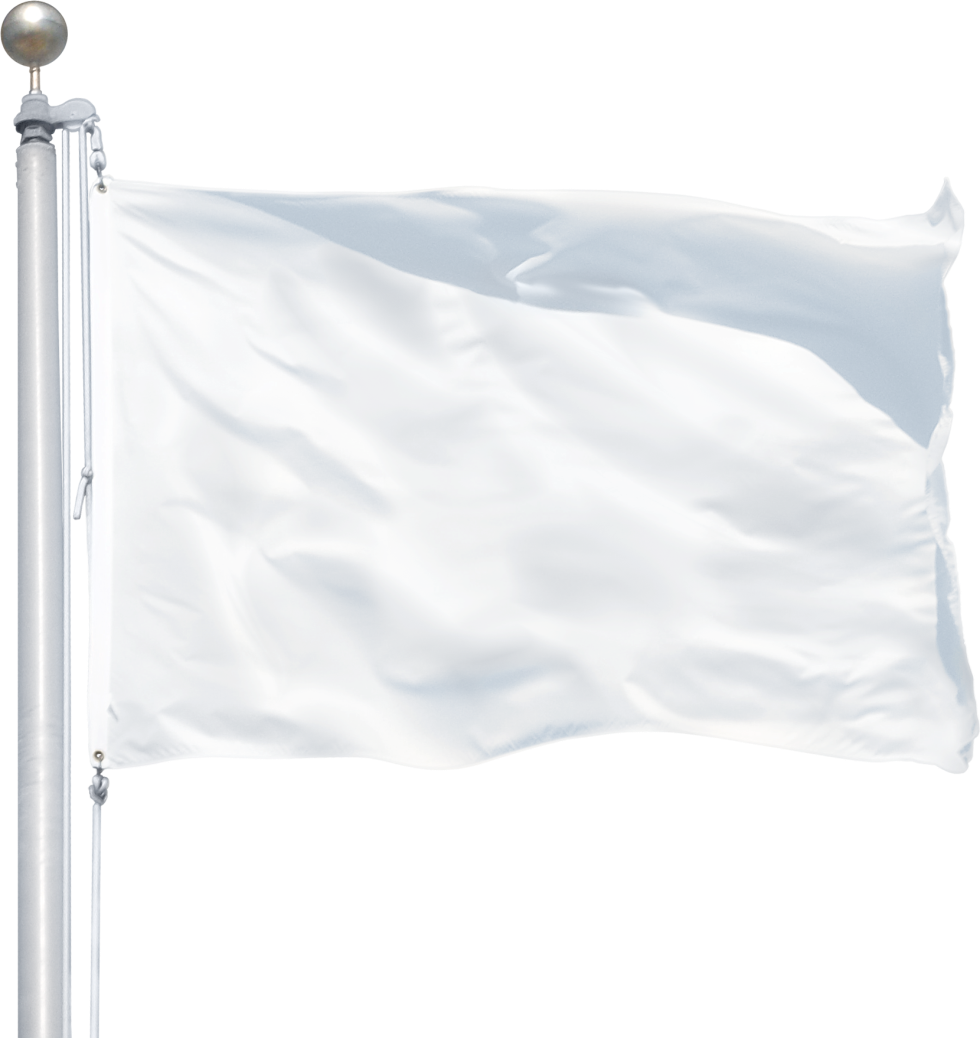 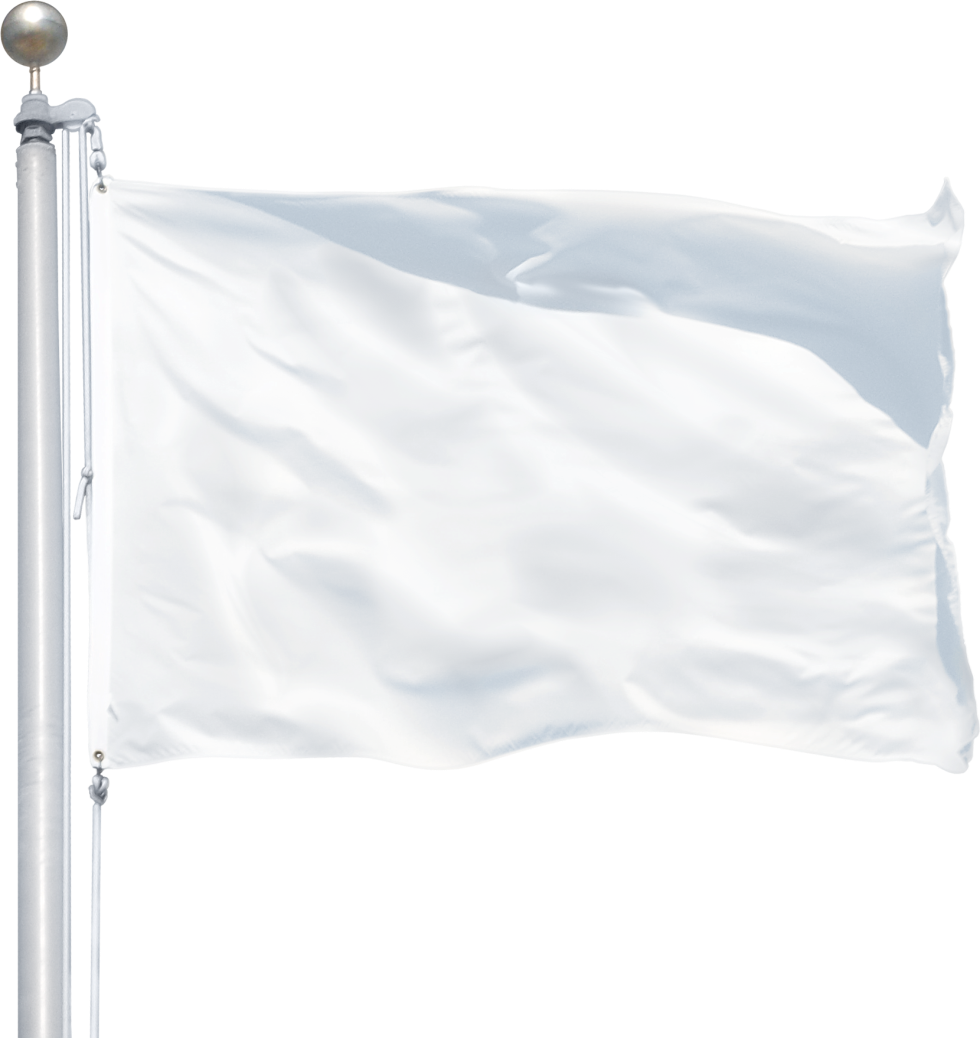 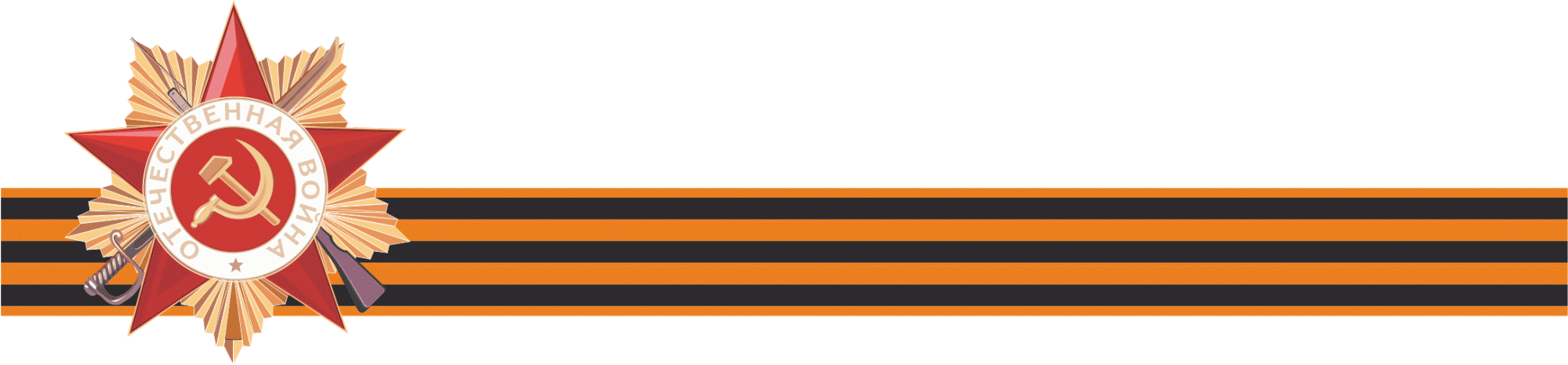 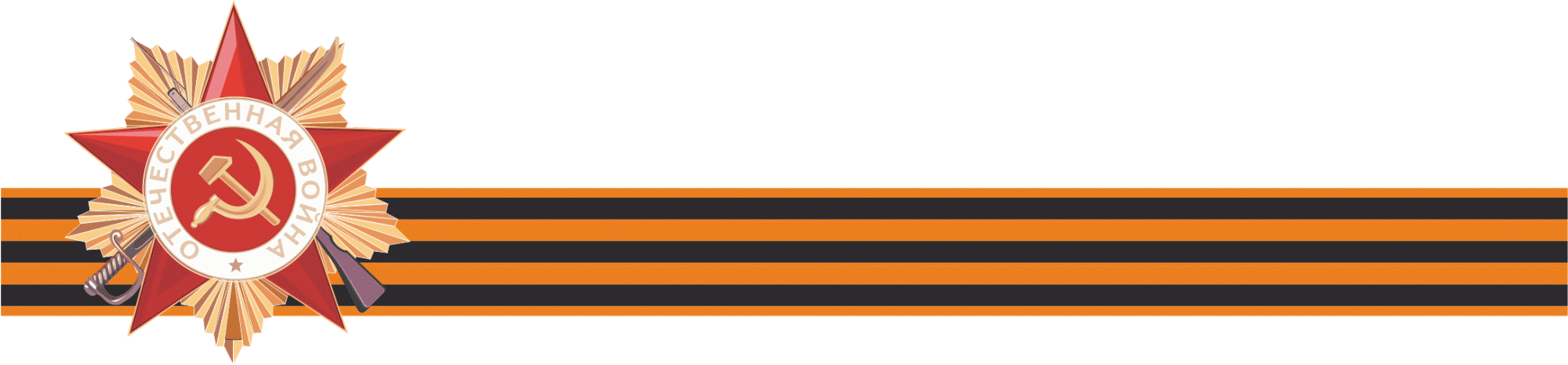 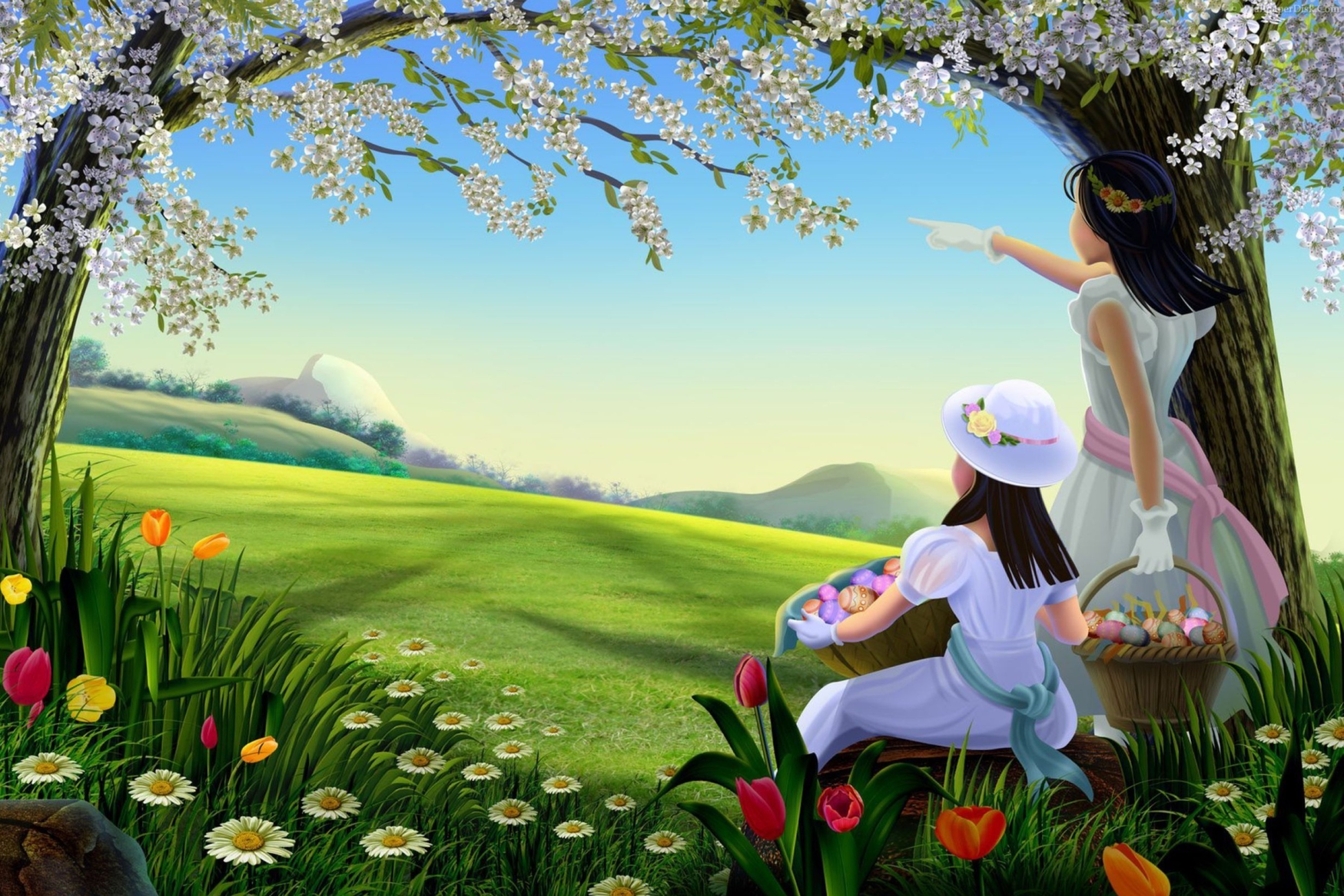 Выбери праздник
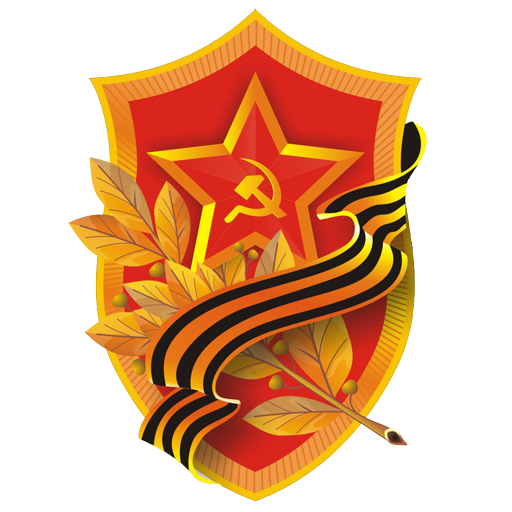 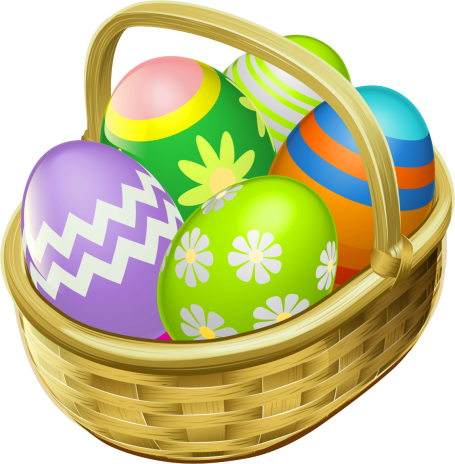 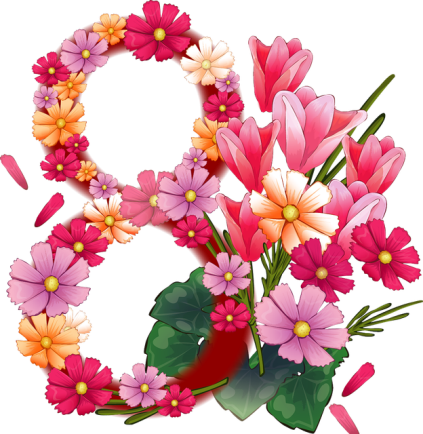 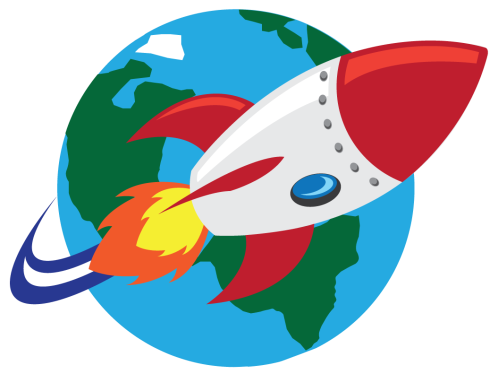 9 МАЯ
ПАСХА
ДЕНЬ КОСМОНАВТИКИ
8 МАРТА